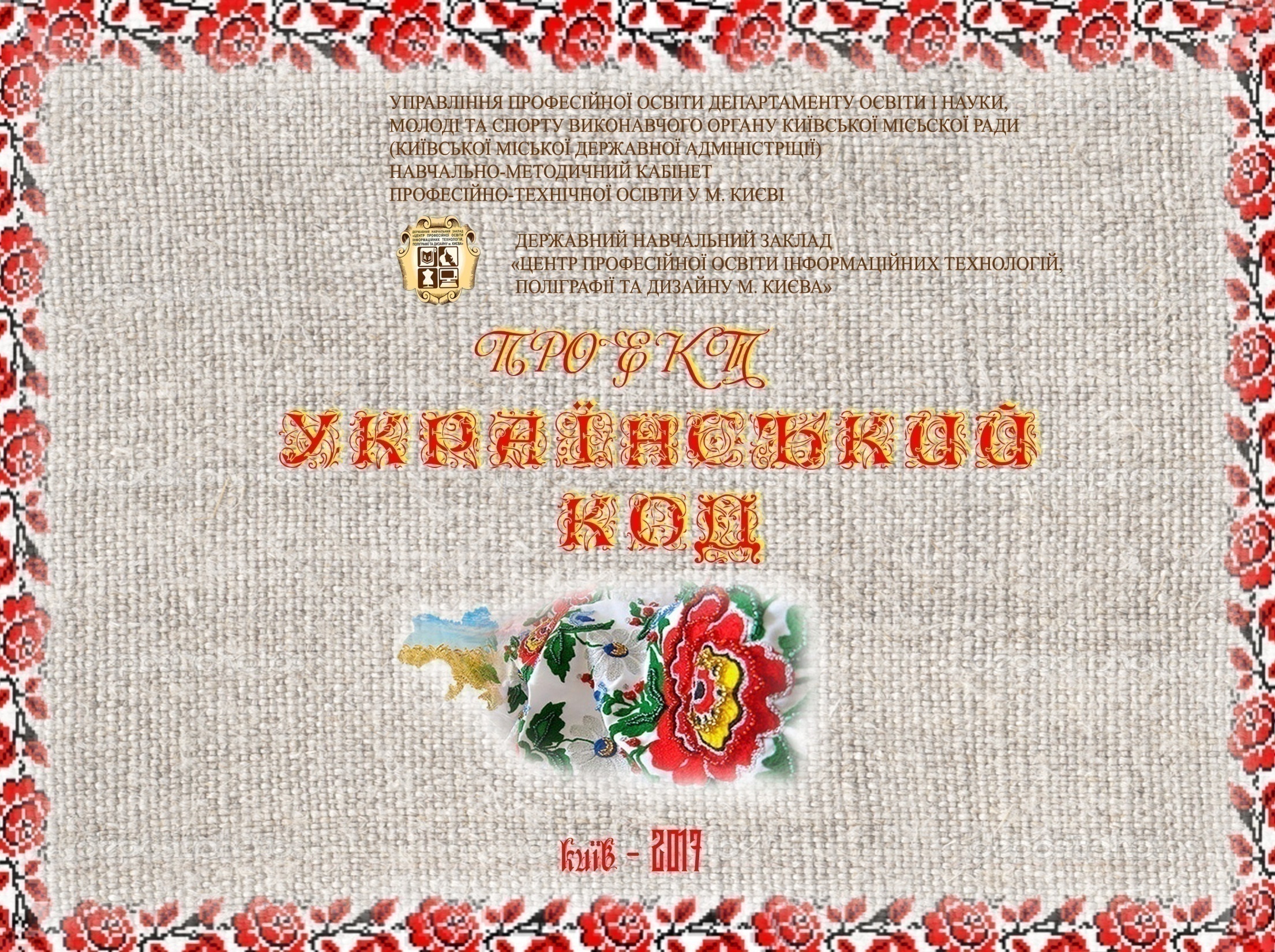 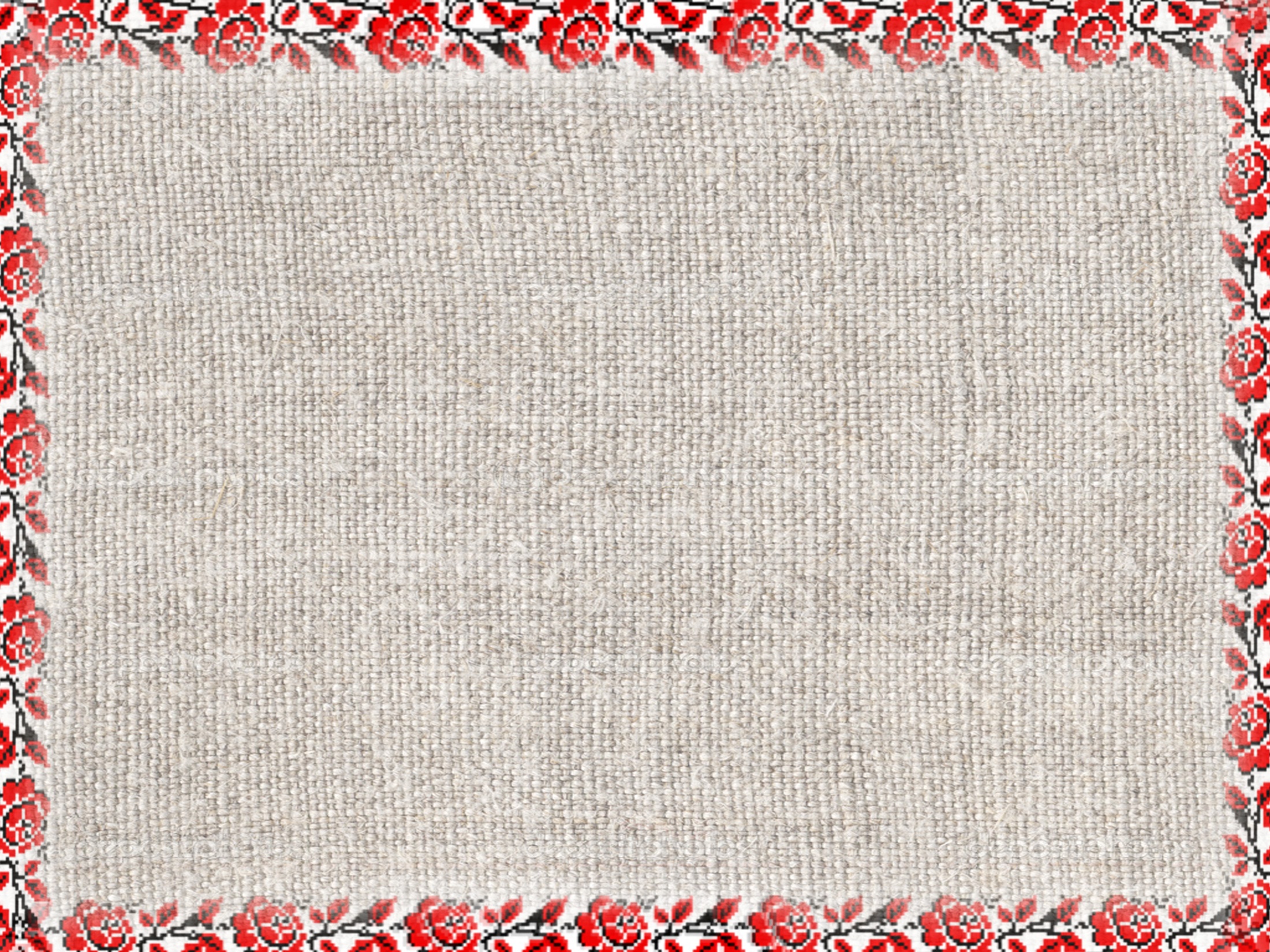 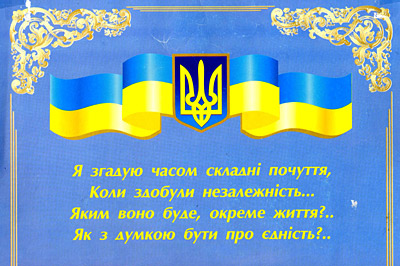 Указ Президента України  №675/2015 від 03.12.2015 року   
Про відзначення 25-ї річниці незалежності України

2016 – рік Державності України
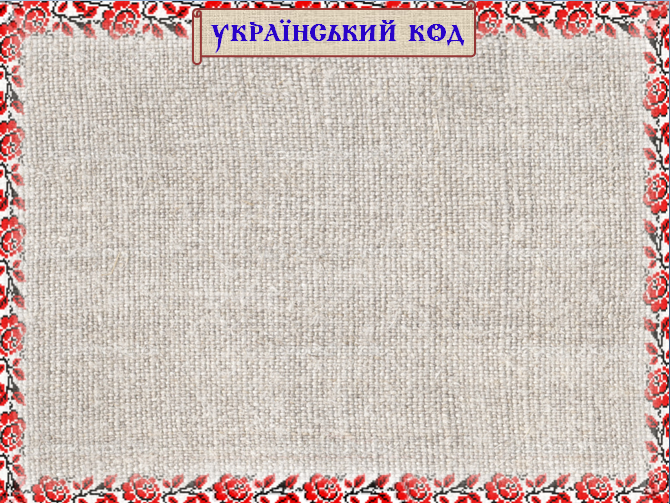 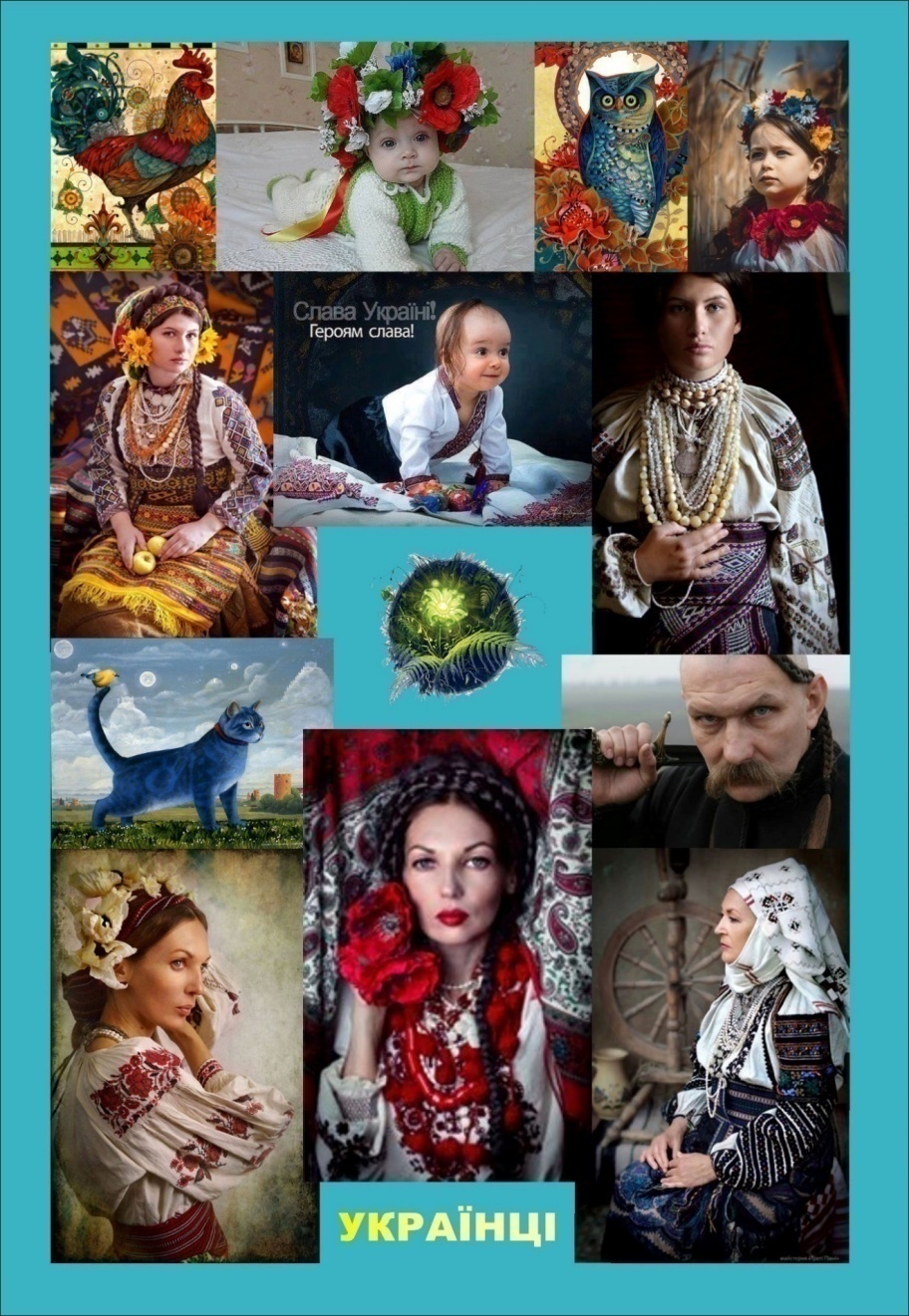 Хто ми є? 
 Звідки ми родом? 
 Де наше коріння і хто
   наші    предки?
Що значить національний код і
  чому це важливо? 
 Чим пишаються українці? 
 Чому вишиванка – душа нашого
  народу? 
 Як відображається міфологічна
  складова  національного образу в
  літературі?
 В чому полягає символізм
  українського народного костюму?
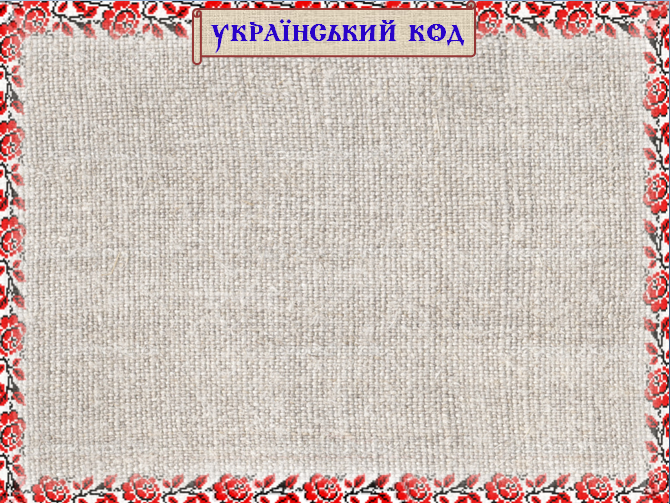 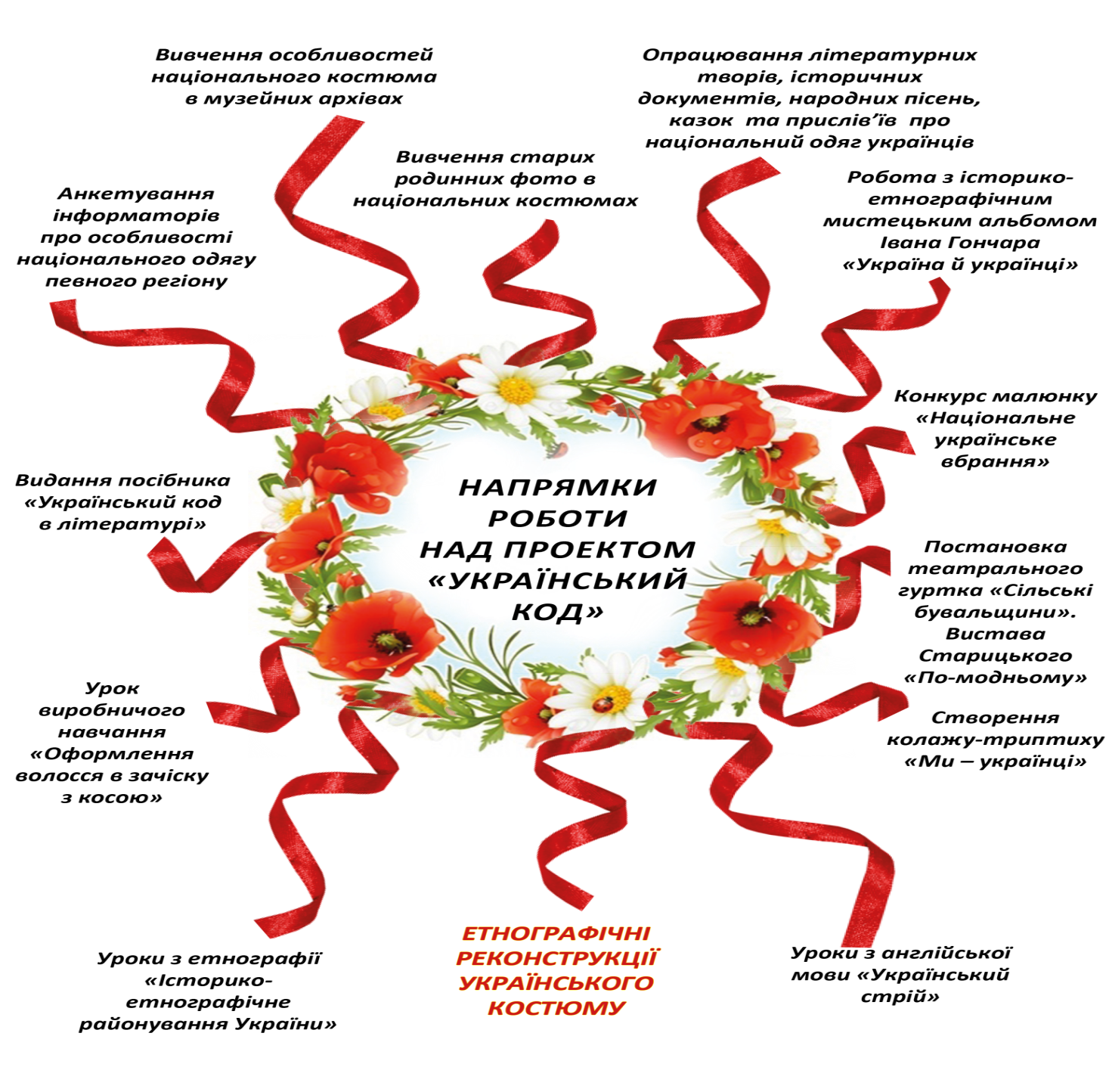 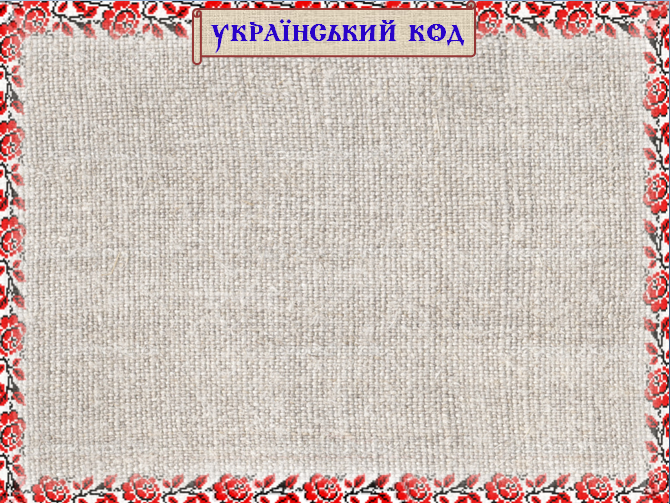 Терміни реалізації проекту
2016-2017 навчальний рік
     І етап – підготовчий (дослідницько-аналітичний) 
                     вересень-листопад  2016 р.
     ІІ етап – реалізаційний (етап творчого розвитку) 
                      грудень 2016 - січень 2017 р. 
     ІІІ етап – підсумковий (заключний) – лютий  2017р.

2017-2018 навчальний рік
Розробити навчальний посібник з предмету “Етнографія і
    фолькльор рідного краю” на тему “Особливості народного одягу
    етнографічних регіонів України”.
 Оформити фотогалерею “Український код”.
 Створити сучасну колекцію чоловічого  одягу з використанням
    традицій народного одягу…
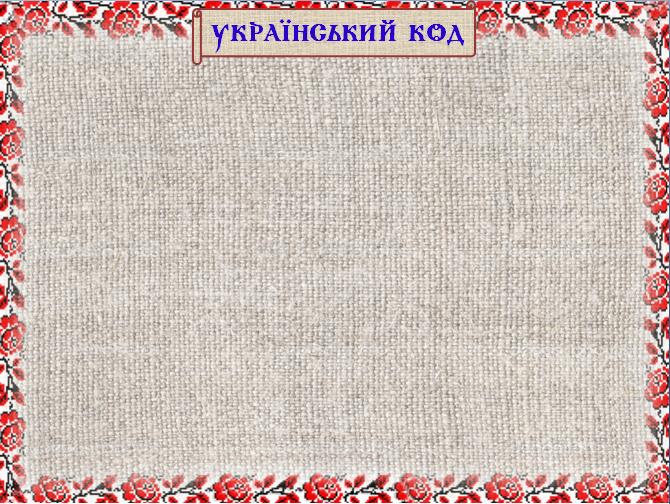 Проект “Український код” в начальних дисциплінах
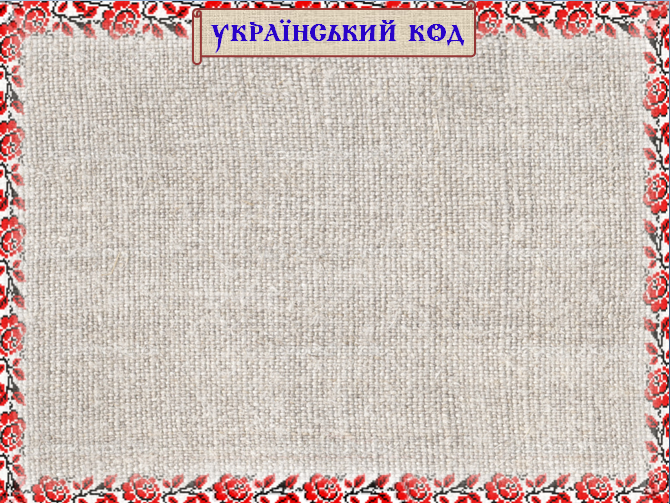 МЕТОДИЧНИЙ КОМПЛЕКС ПРОЕКТУ
Етнографічне районування України
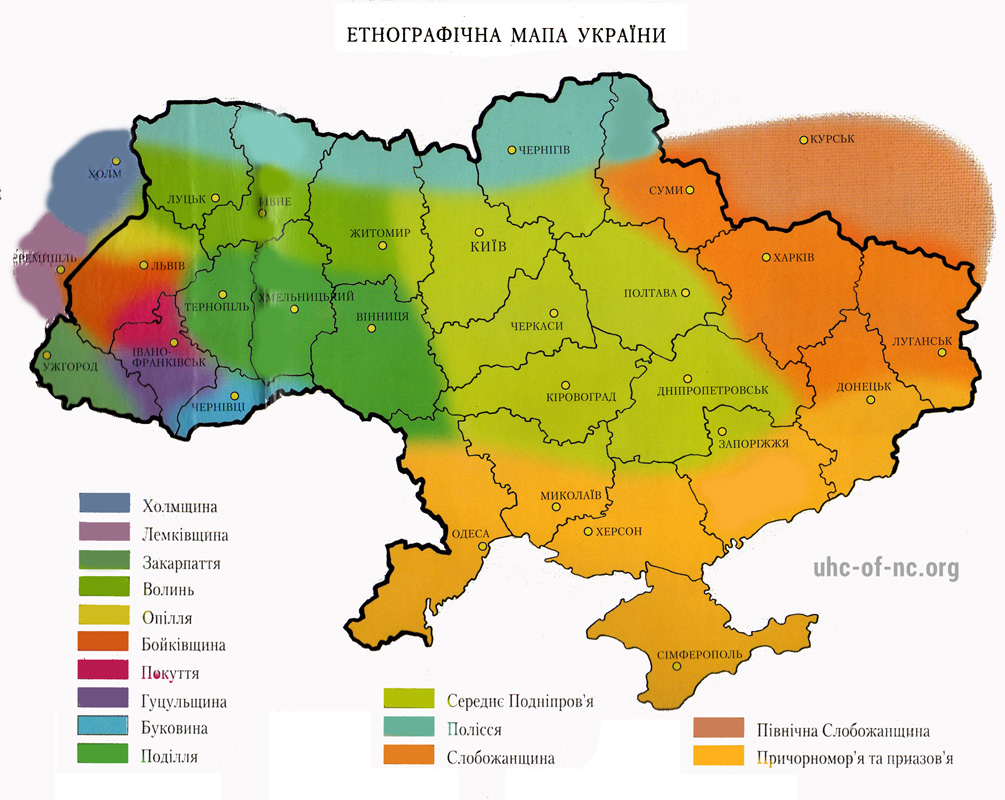 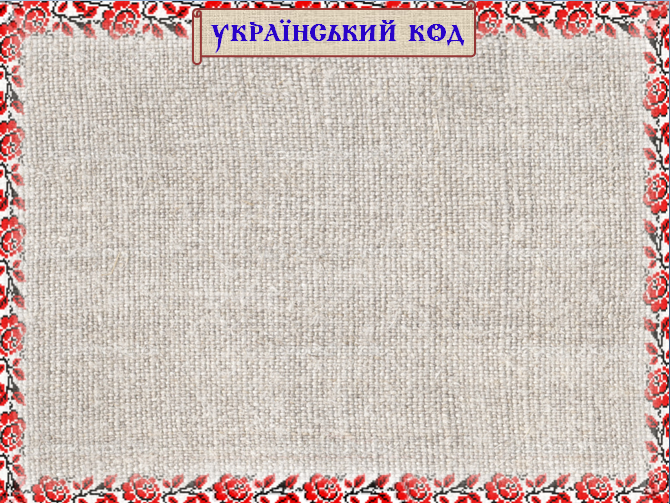 МЕТОДИЧНИЙ КОМПЛЕКС ПРОЕКТУ
Від Львова до Луганська – особливості вишиванок різних регіонів
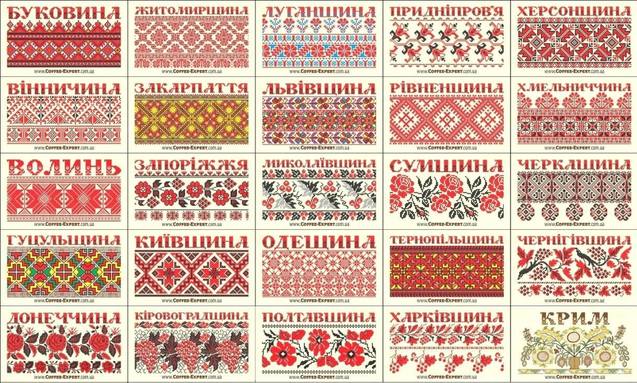 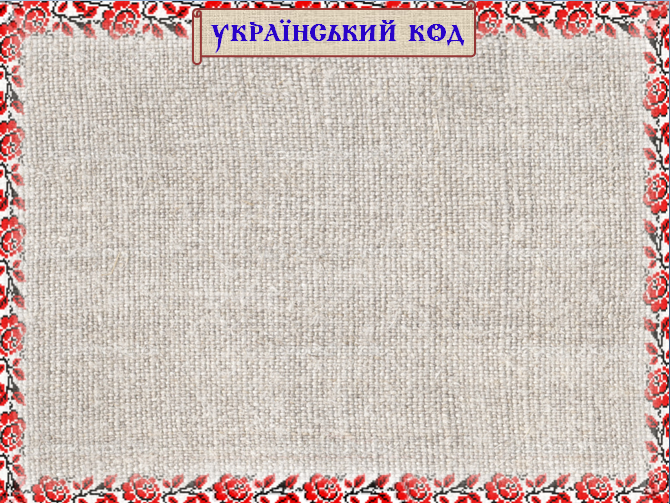 МЕТОДИЧНИЙ КОМПЛЕКС ПРОЕКТУ
Таємничі коди предків: 12 головних символів української вишивки
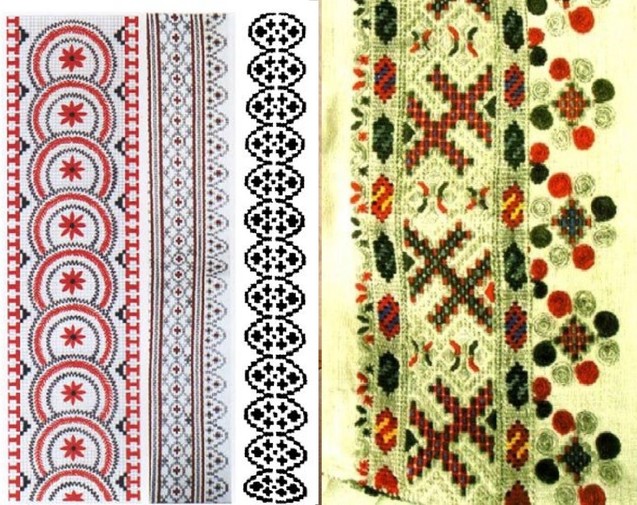 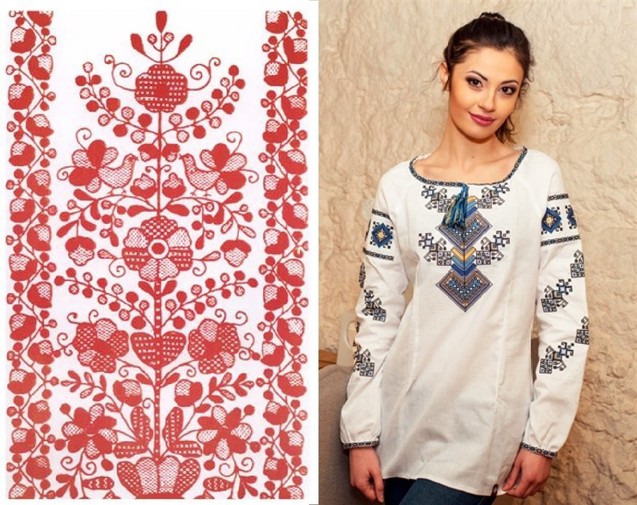 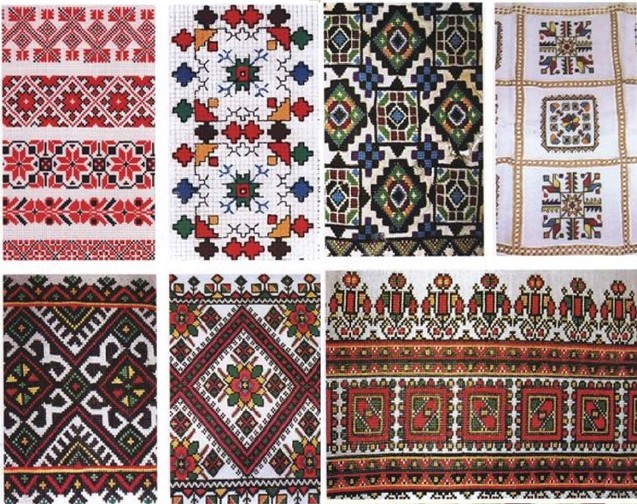 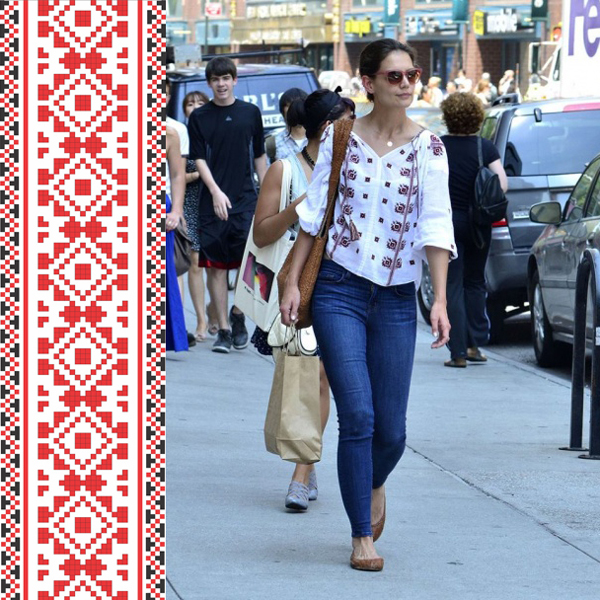 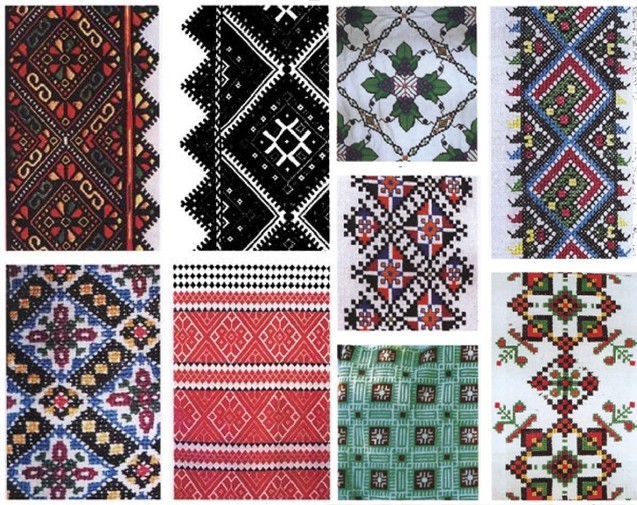 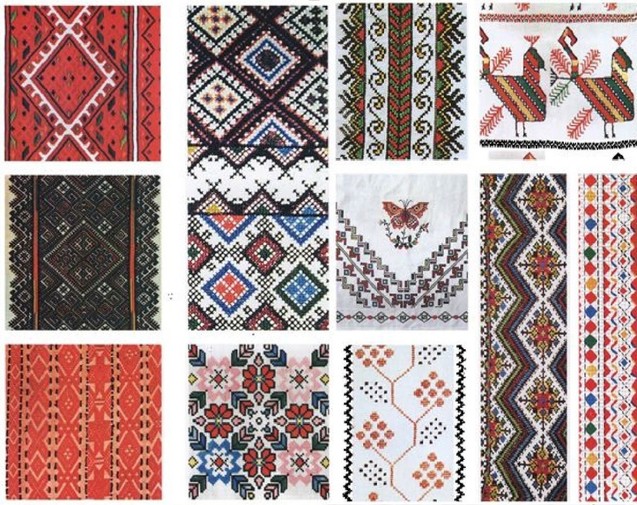 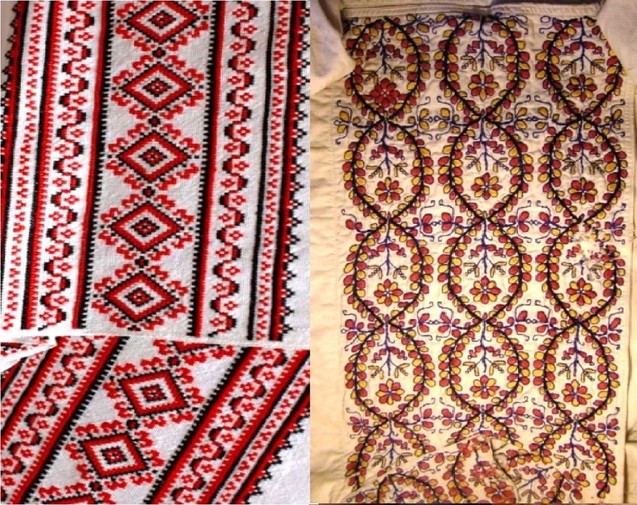 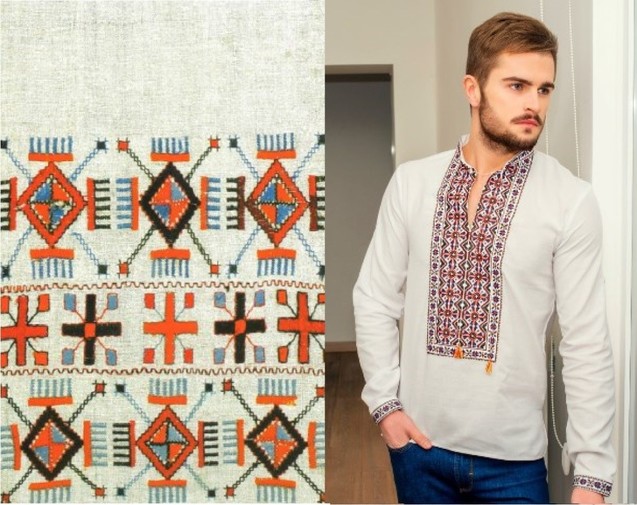 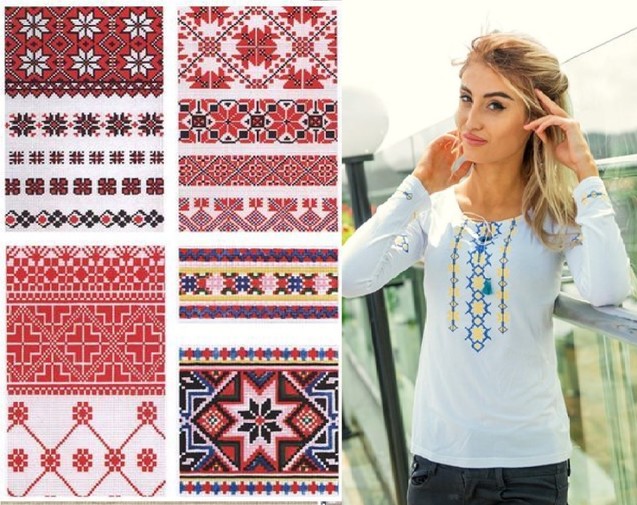 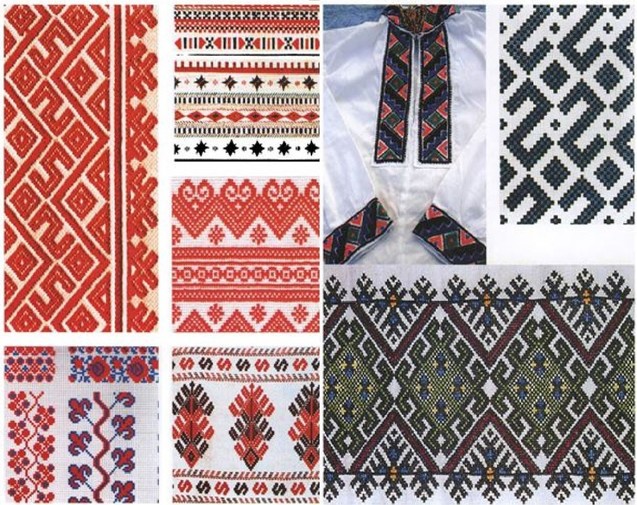 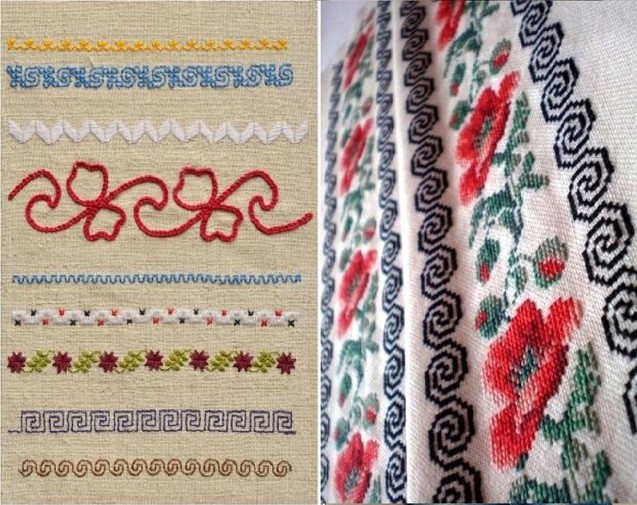 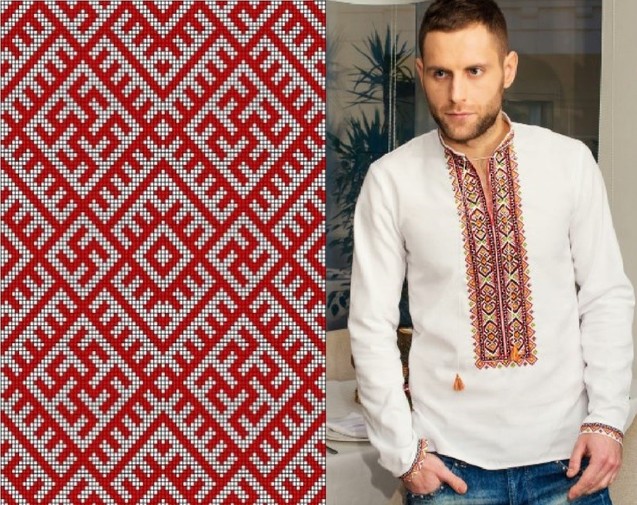 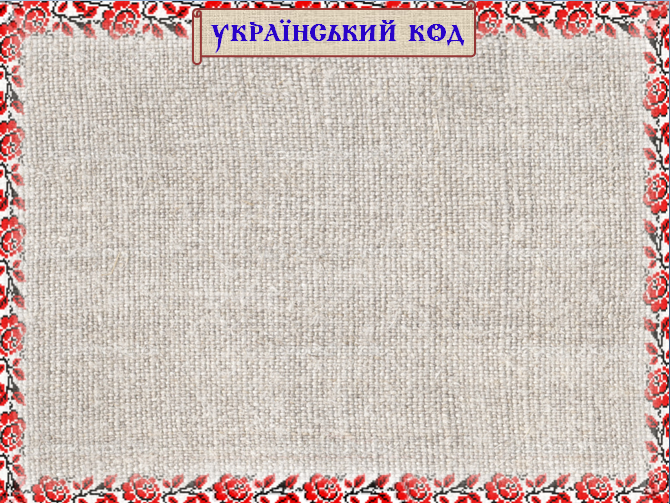 МЕТОДИЧНИЙ КОМПЛЕКС ПРОЕКТУ
Український народний  жіночий костюм
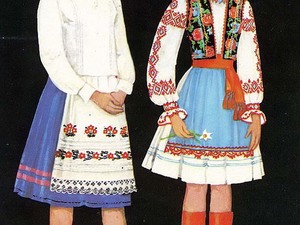 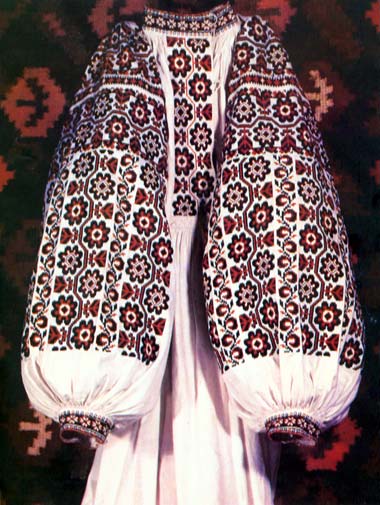 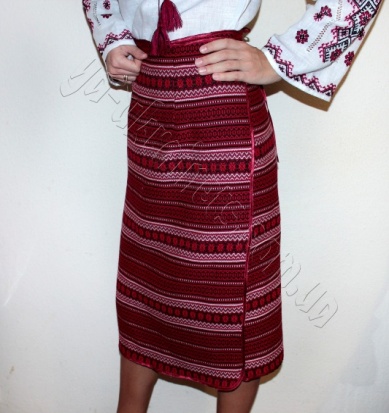 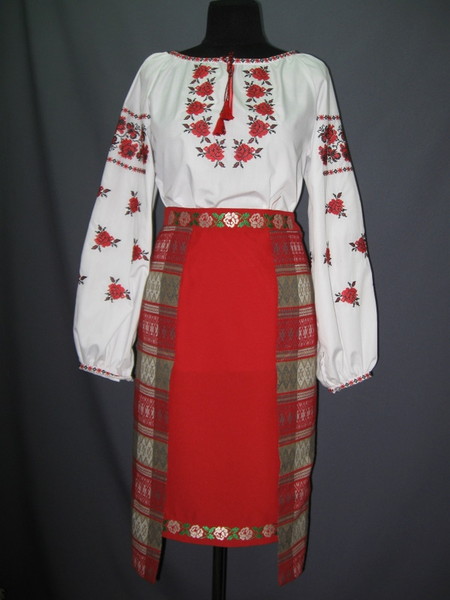 фартух
плахта
сорочка
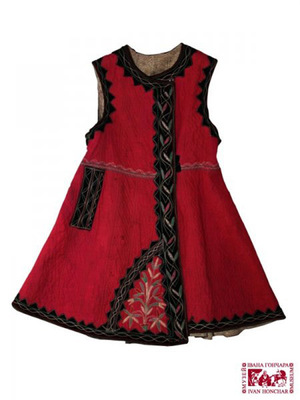 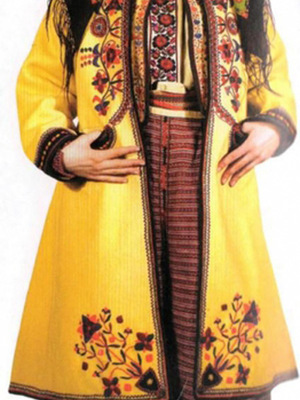 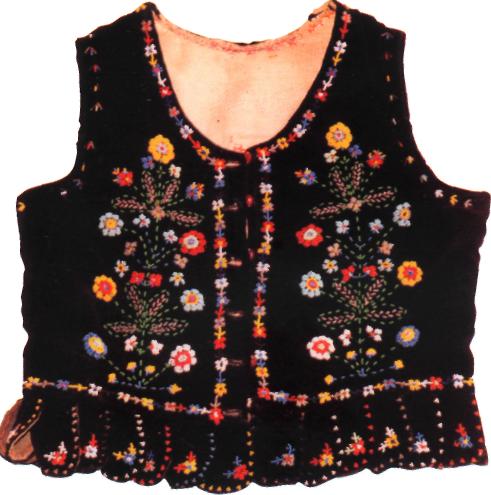 лейбик
керсетка
кептар
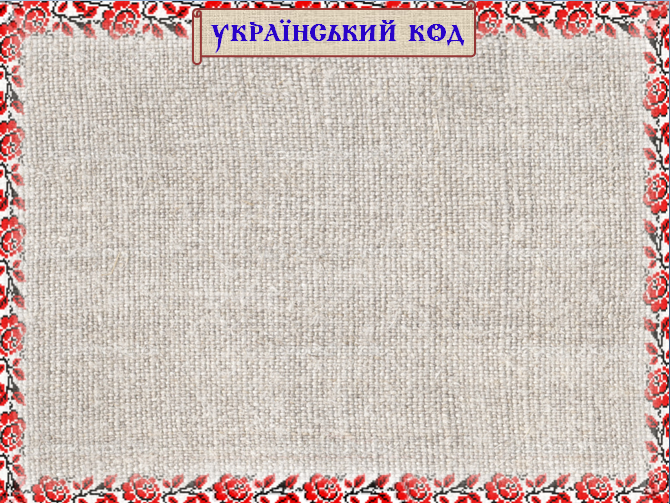 МЕТОДИЧНИЙ КОМПЛЕКС ПРОЕКТУ
Аксесуари в українському костюмі. Прикраси
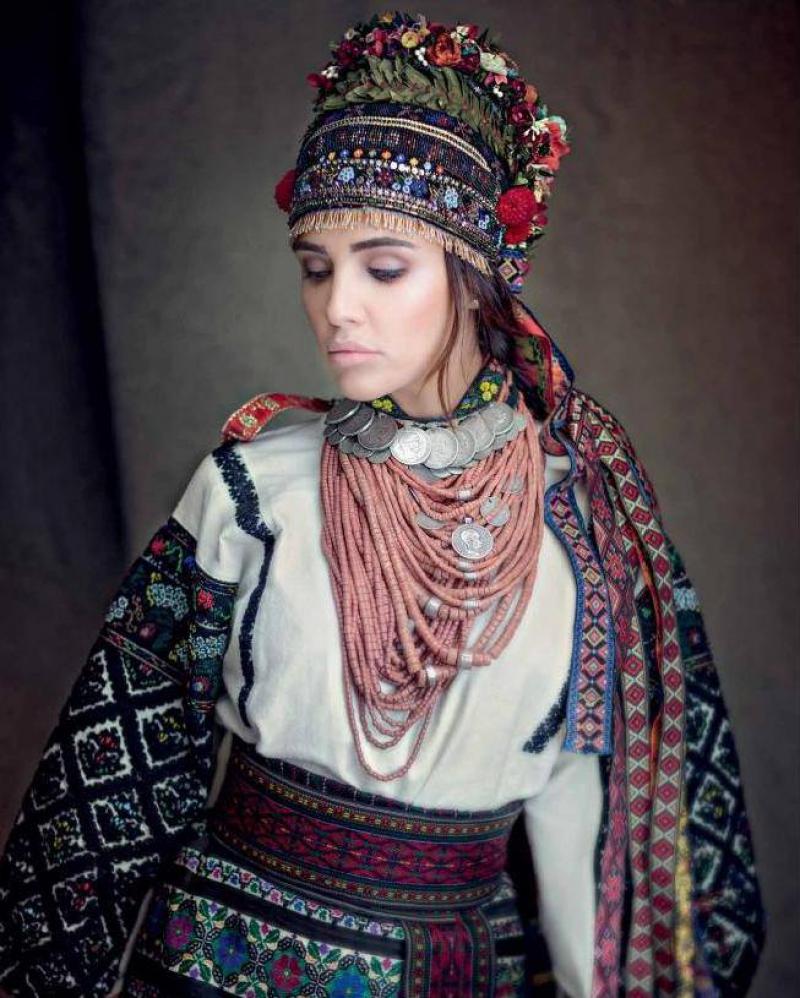 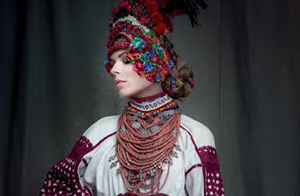 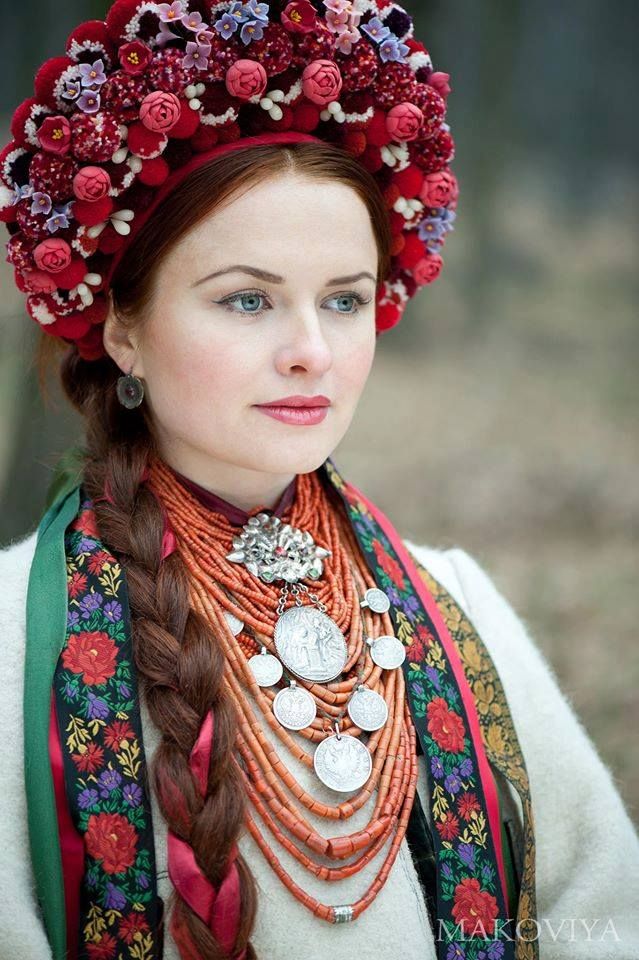 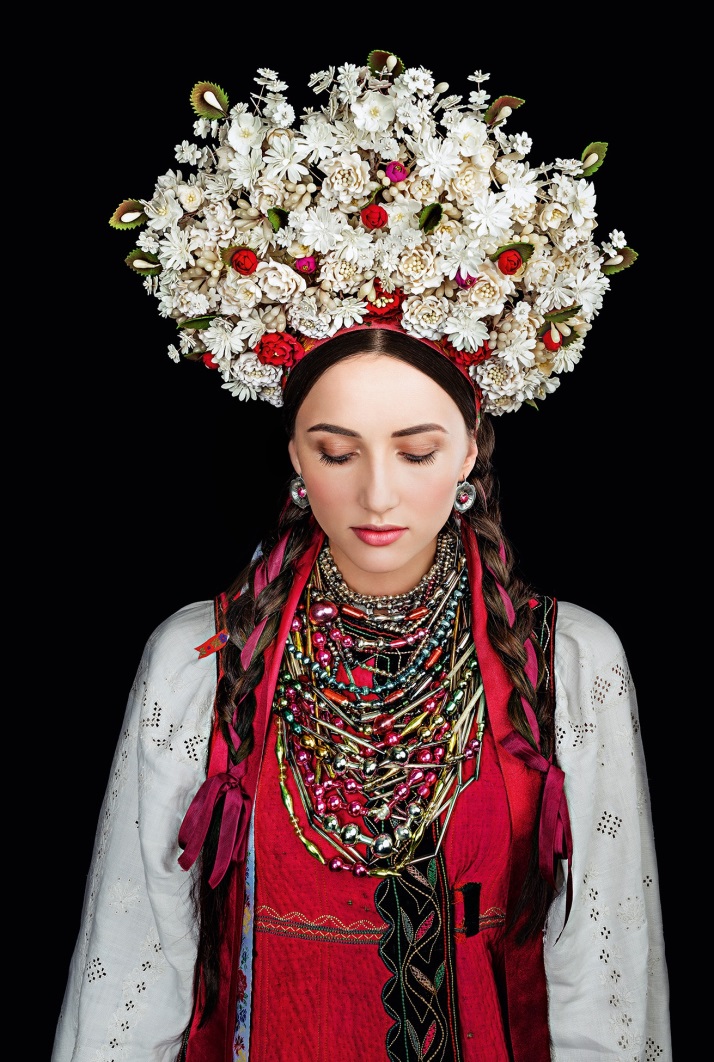 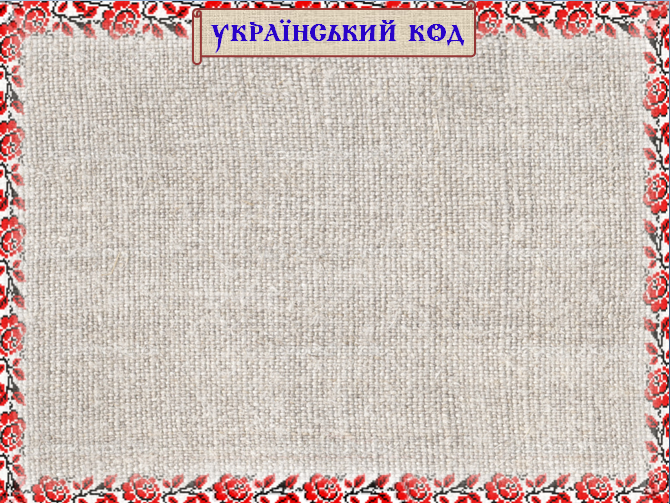 МЕТОДИЧНИЙ КОМПЛЕКС ПРОЕКТУ
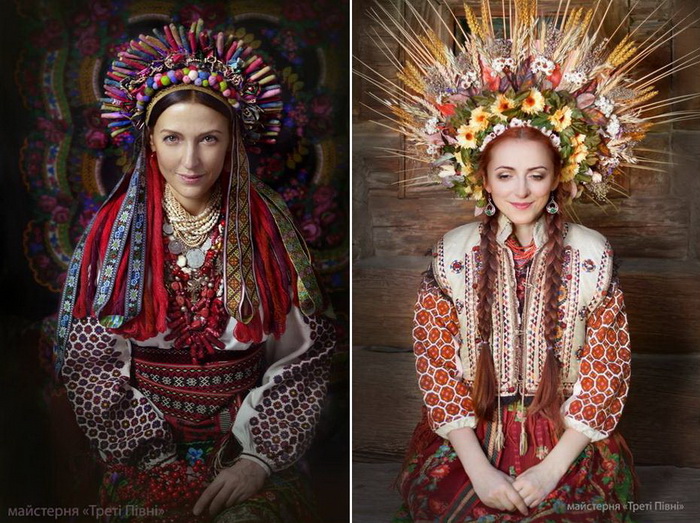 Українські жіночі зачіски
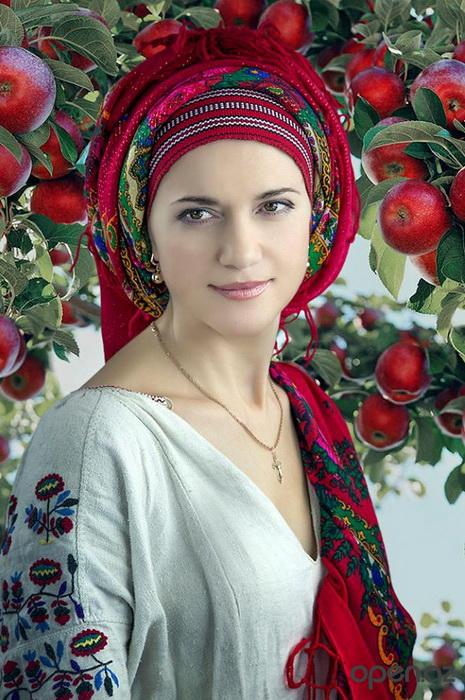 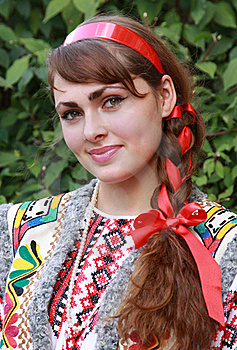 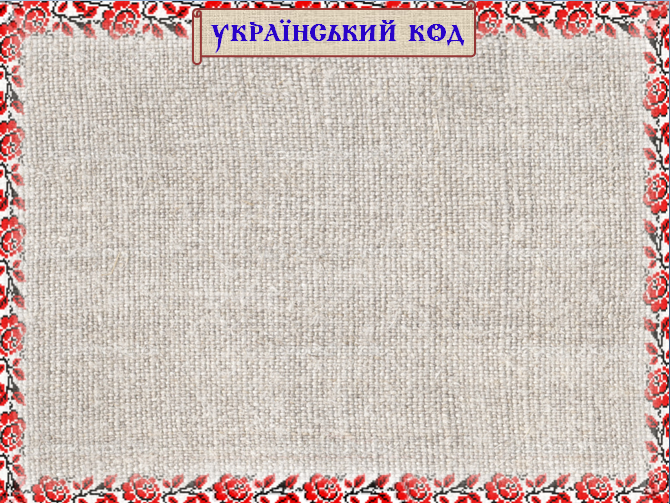 МЕТОДИЧНИЙ КОМПЛЕКС ПРОЕКТУ
Українські жіночі головні убори
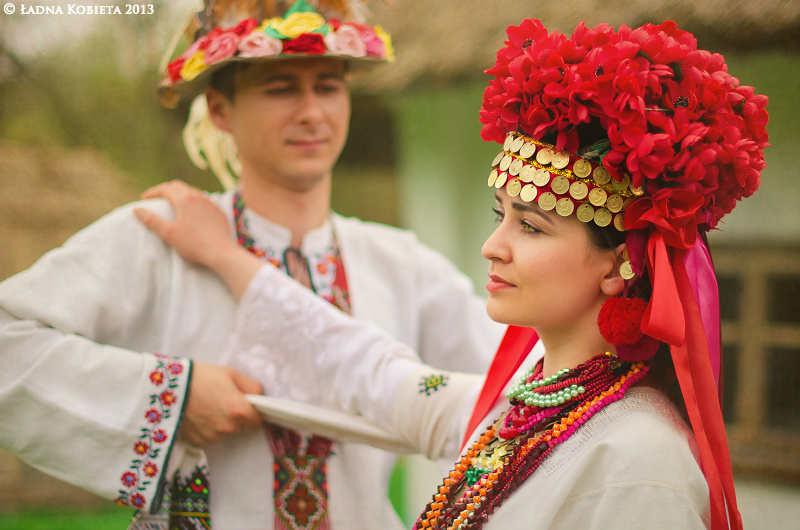 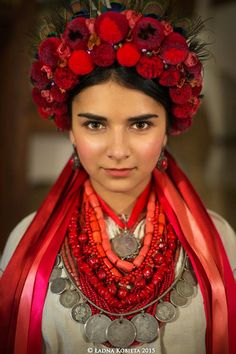 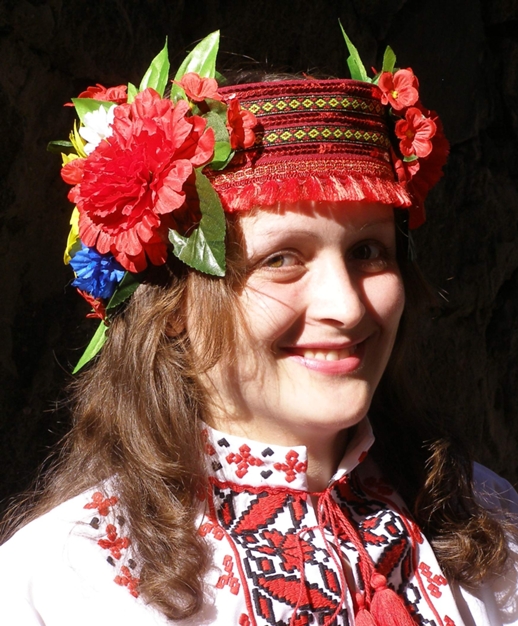 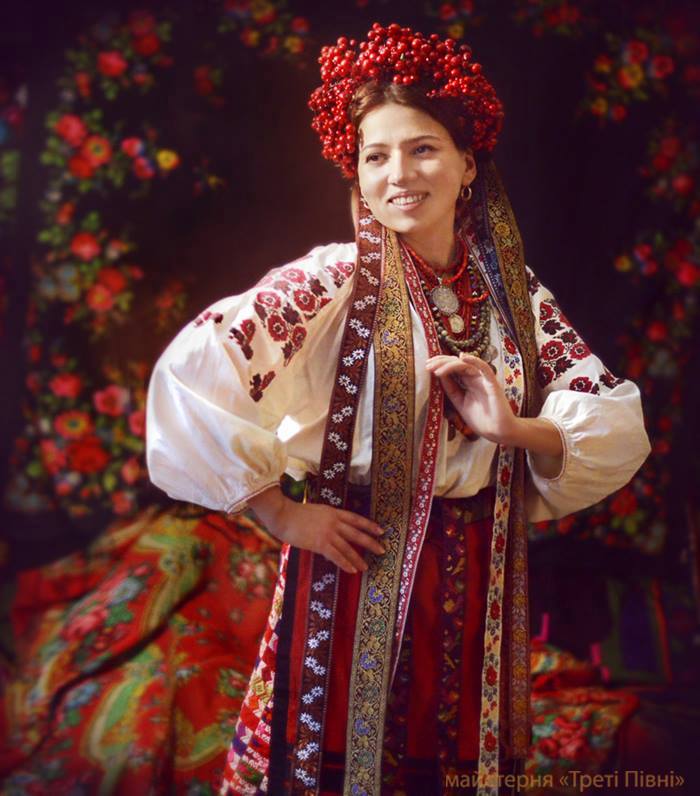 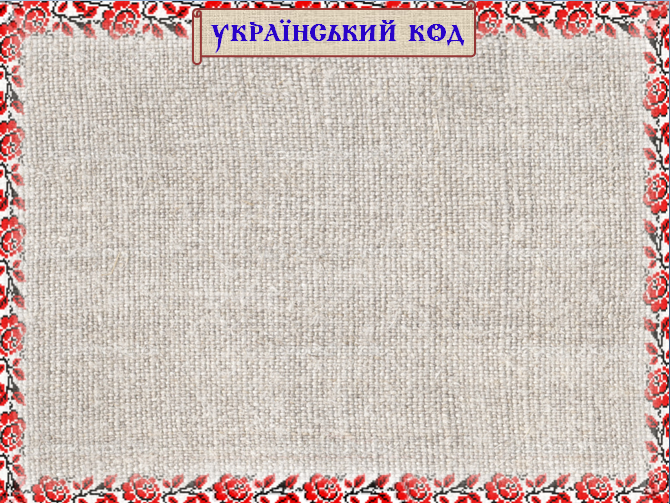 МЕТОДИЧНИЙ КОМПЛЕКС ПРОЕКТУ
Матеріали  та  способи  їх  обробки  для  виготовлення  національного  одягу
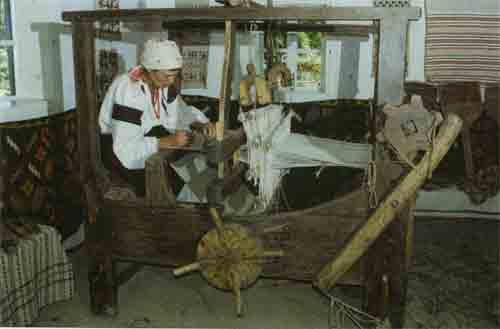 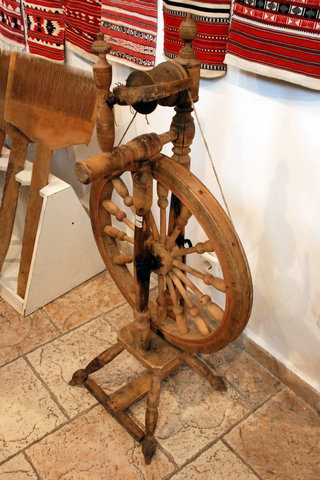 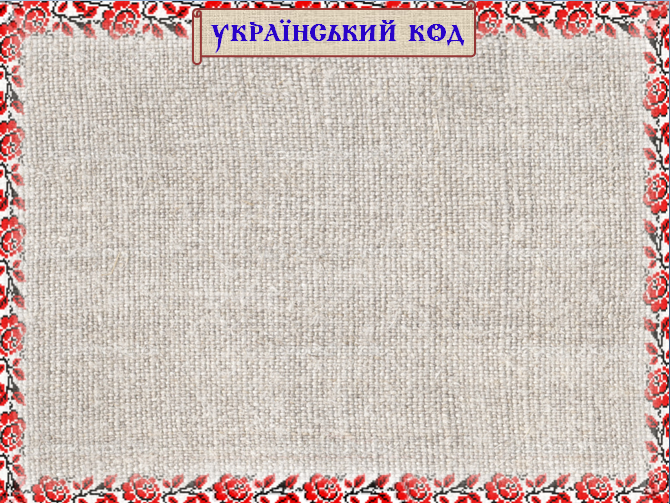 МЕТОДИЧНИЙ КОМПЛЕКС ПРОЕКТУ
Крій українського народного одягу
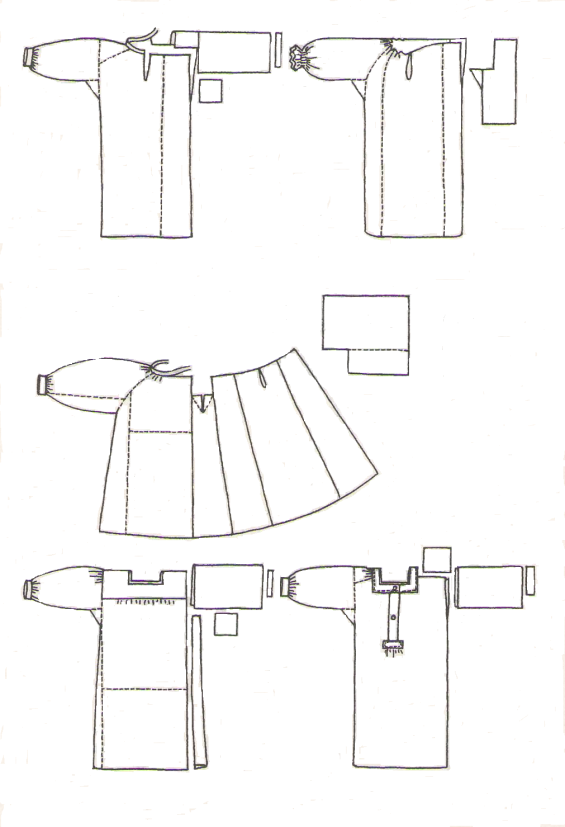 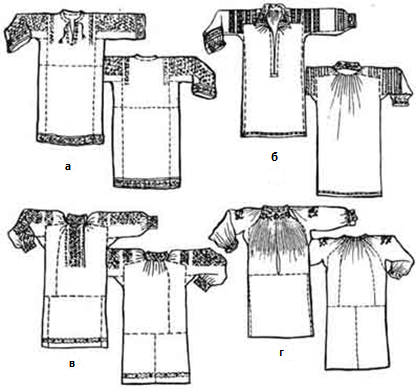 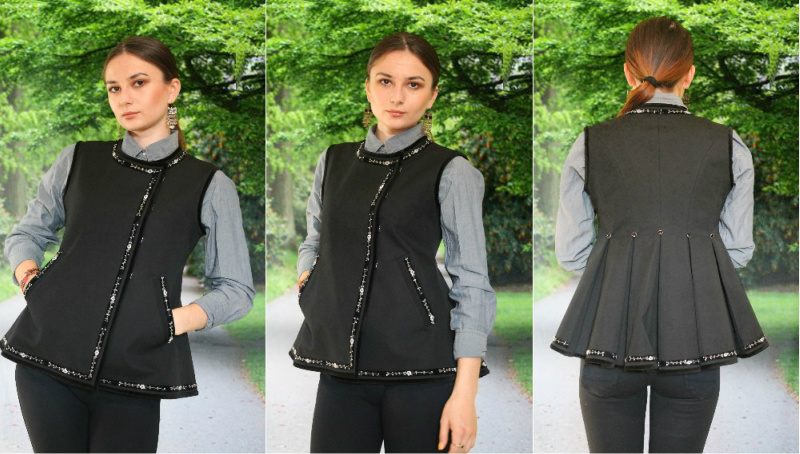 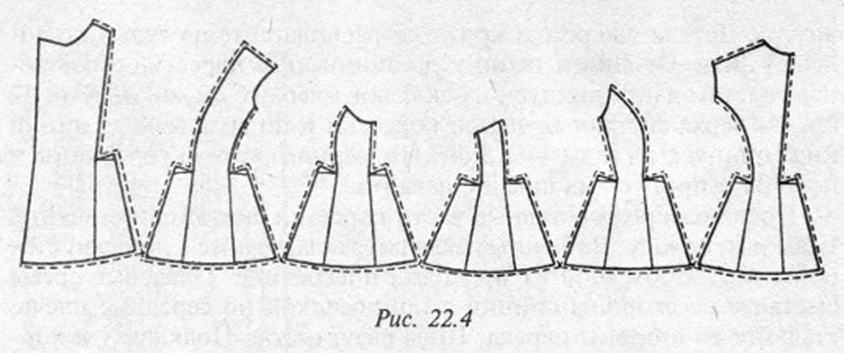 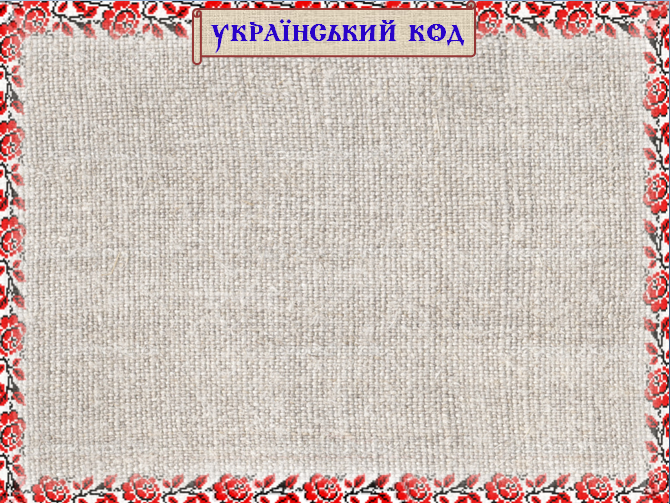 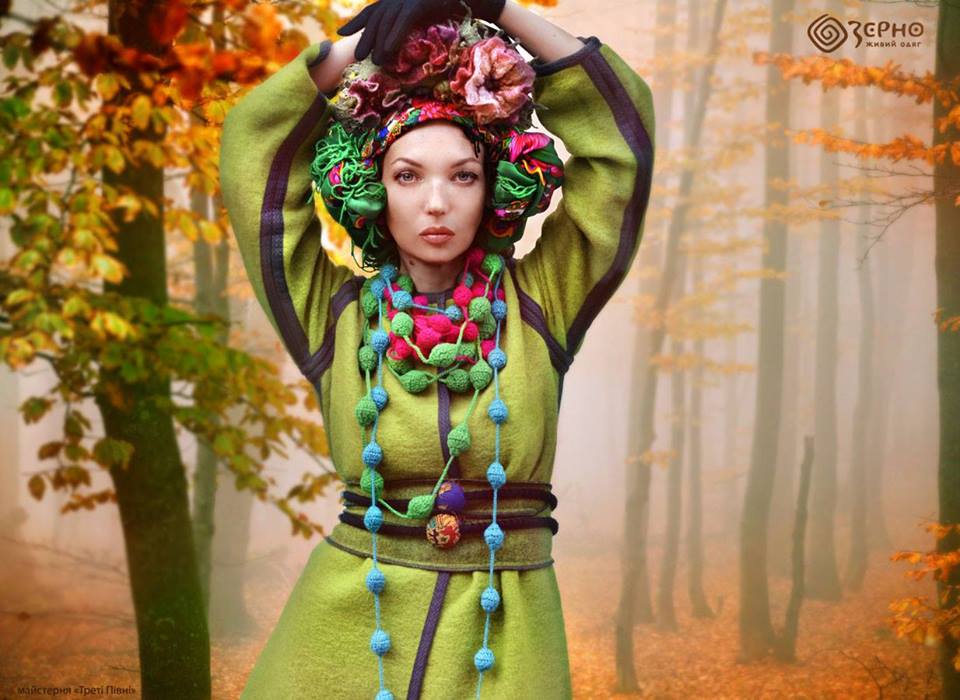 МЕТОДИЧНИЙ КОМПЛЕКС ПРОЕКТУ
Технологія проектування юпки (свитки)
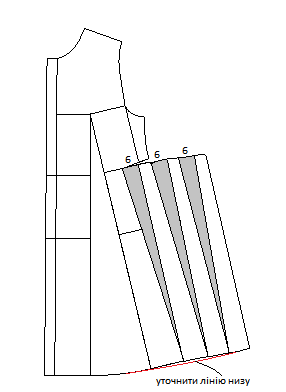 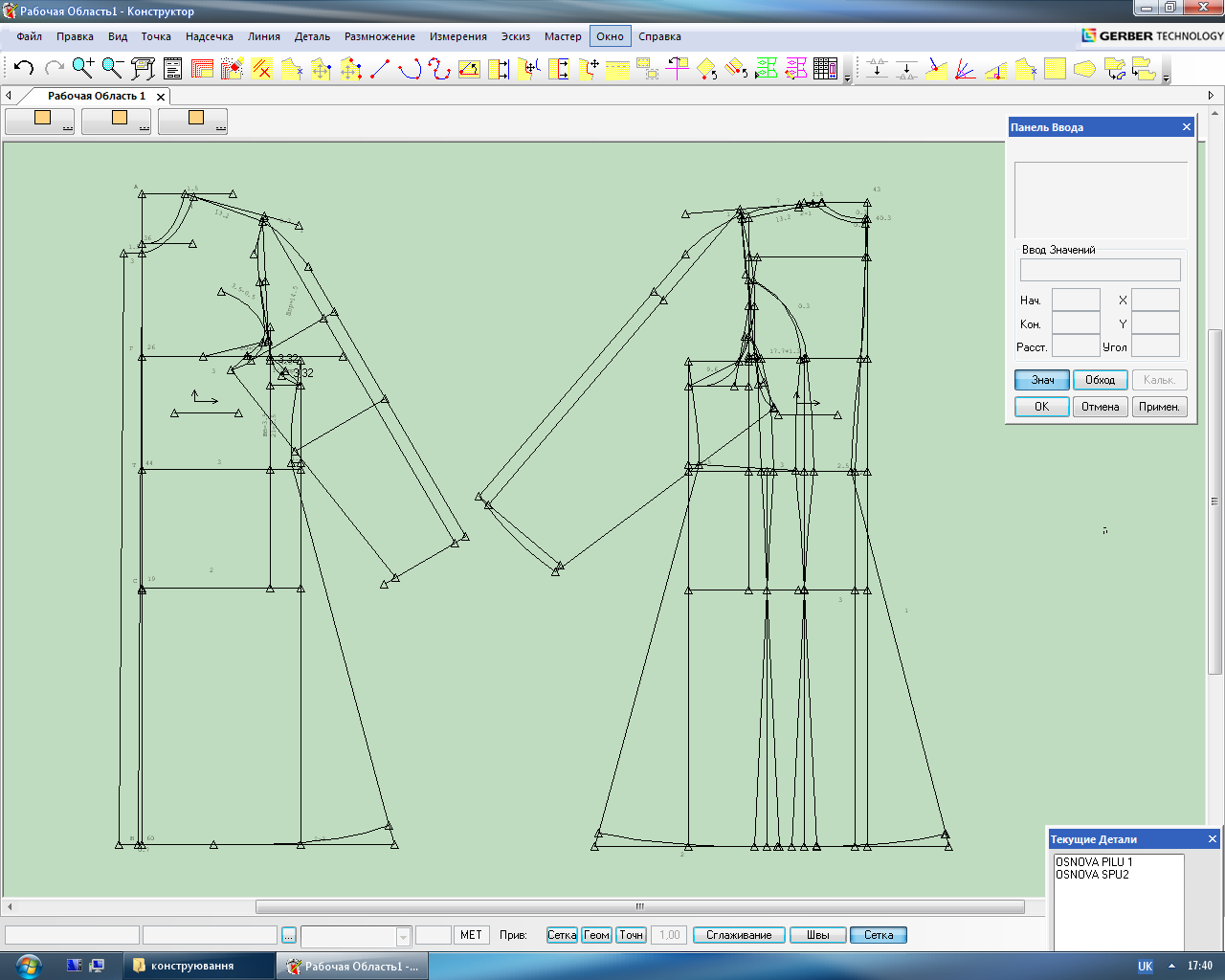 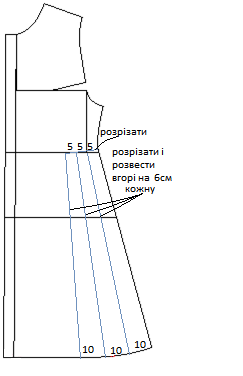 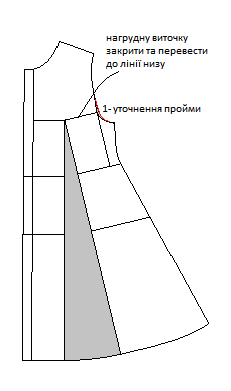 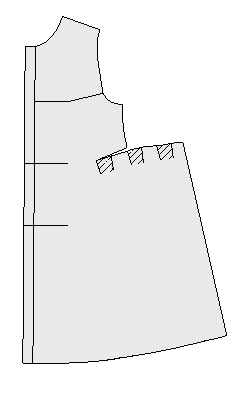 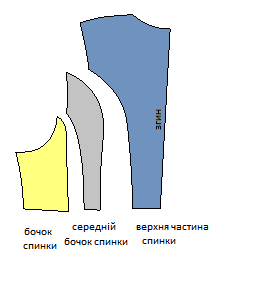 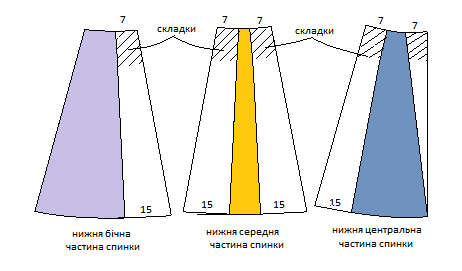 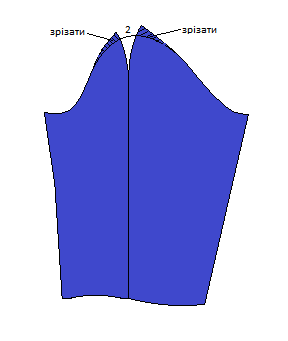 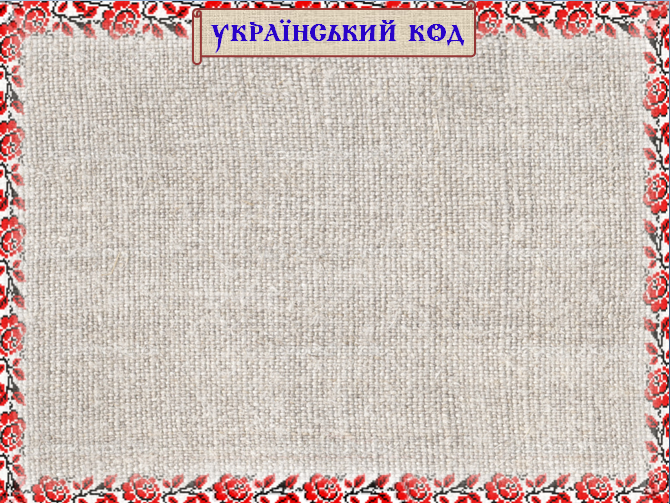 МЕТОДИЧНИЙ КОМПЛЕКС ПРОЕКТУ
Техніки зшивання деталей української сорочки
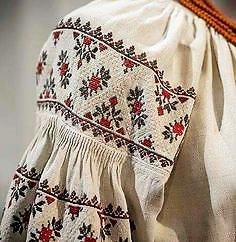 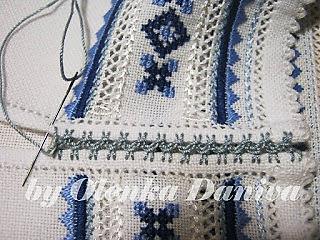 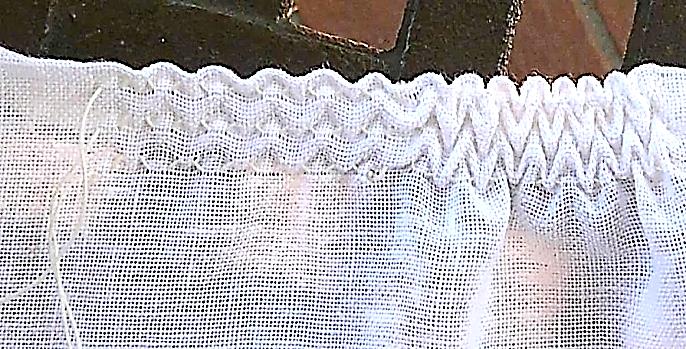 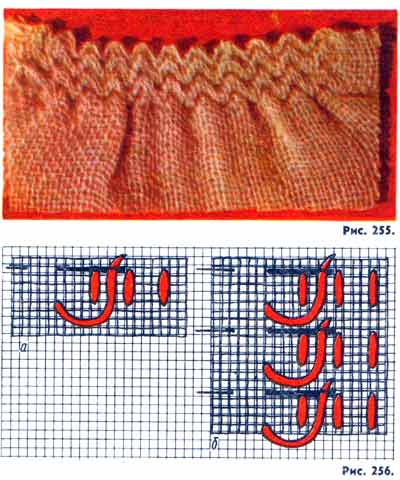 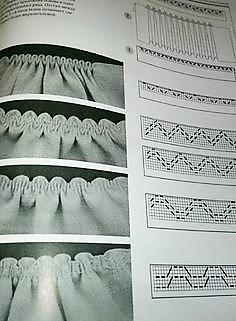 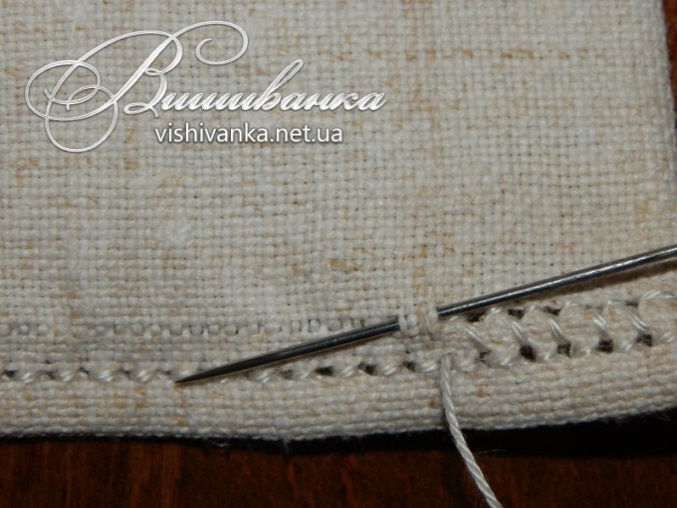 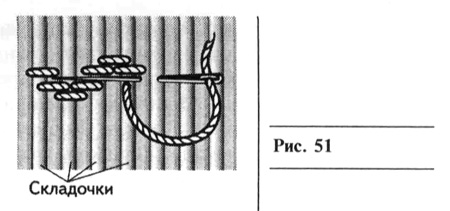 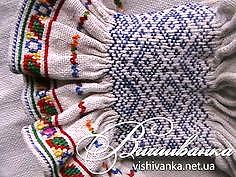 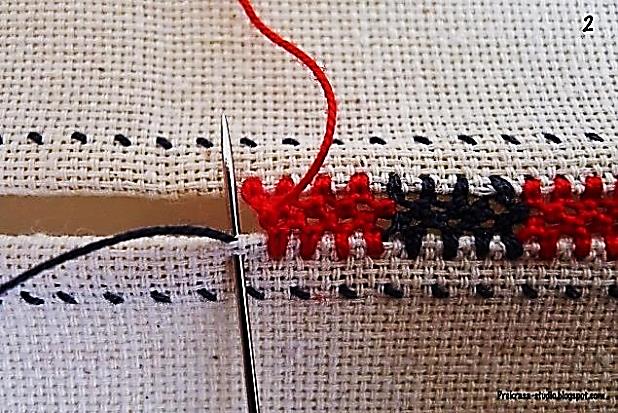 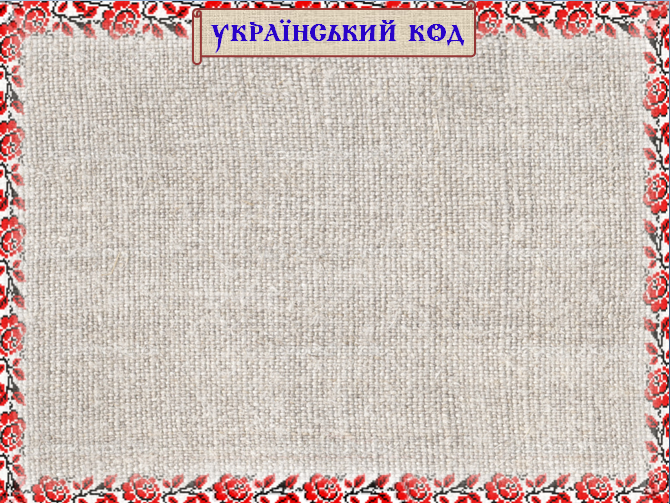 ПОШУКОВА РОБОТА
Дослідницько-аналітичний етап
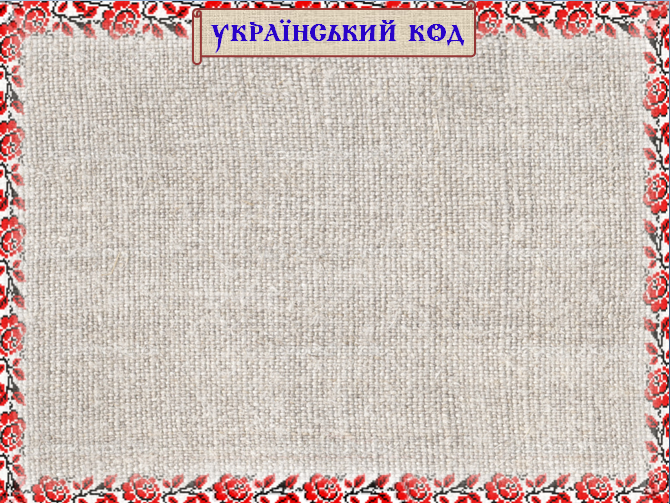 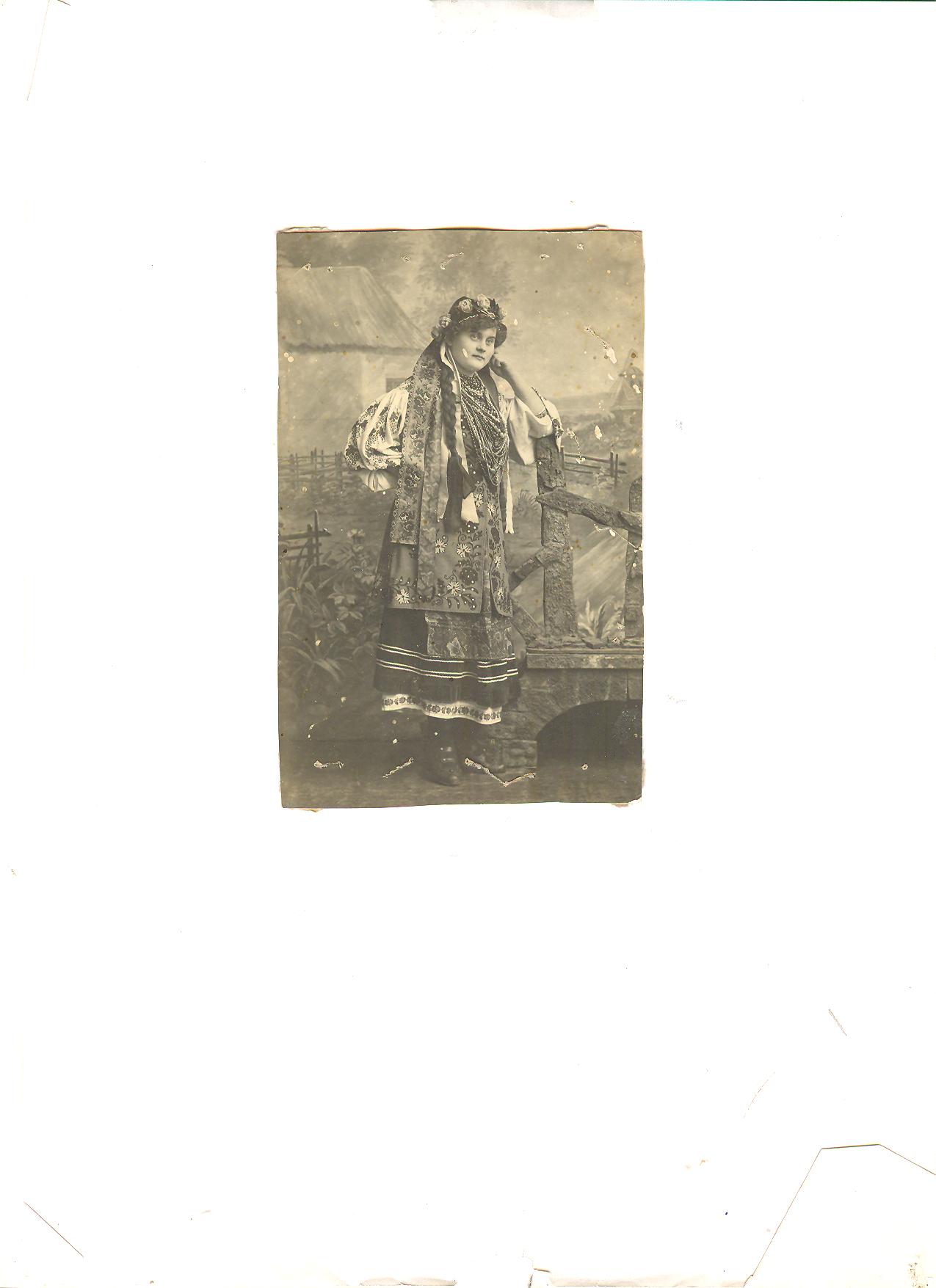 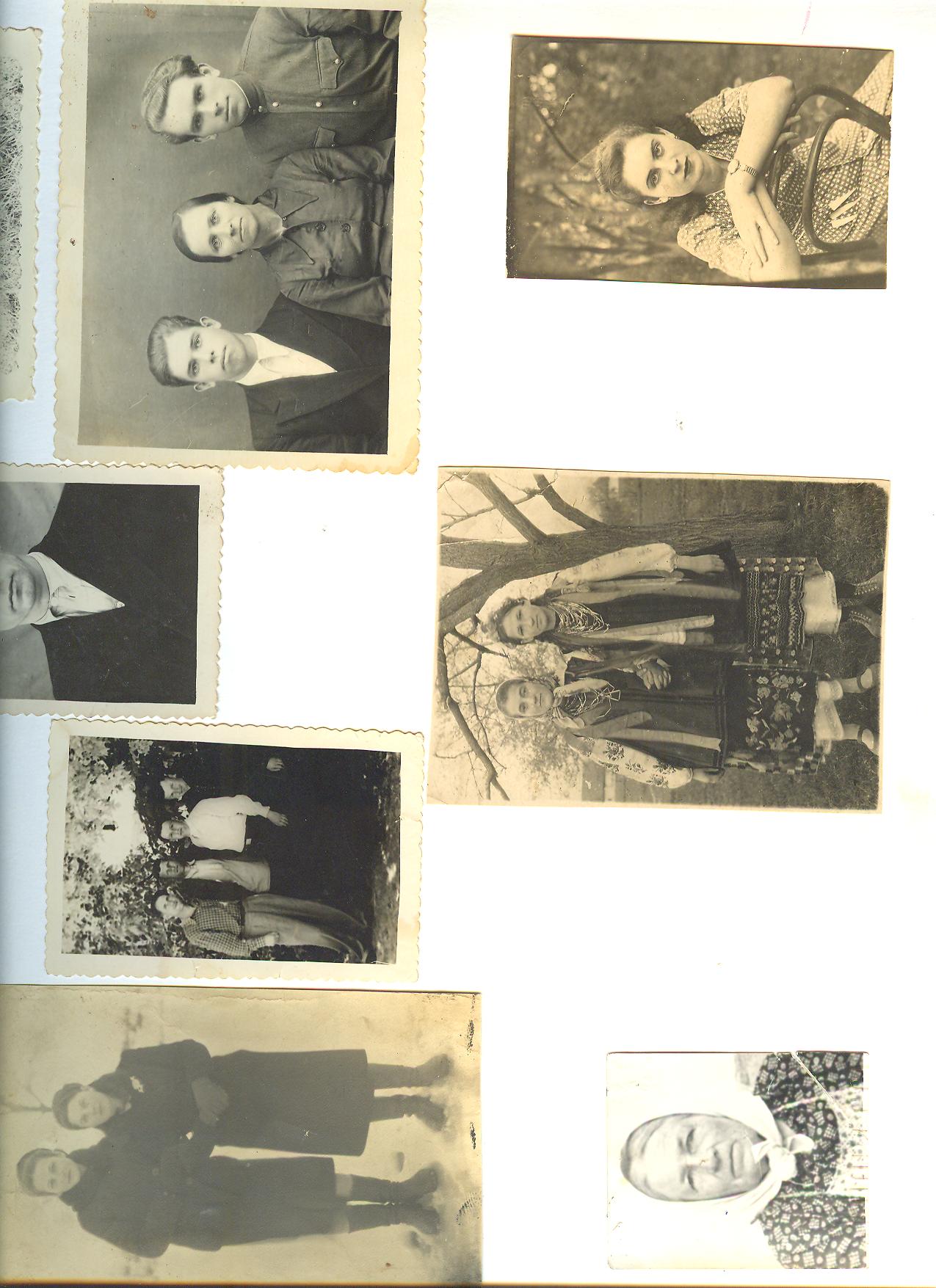 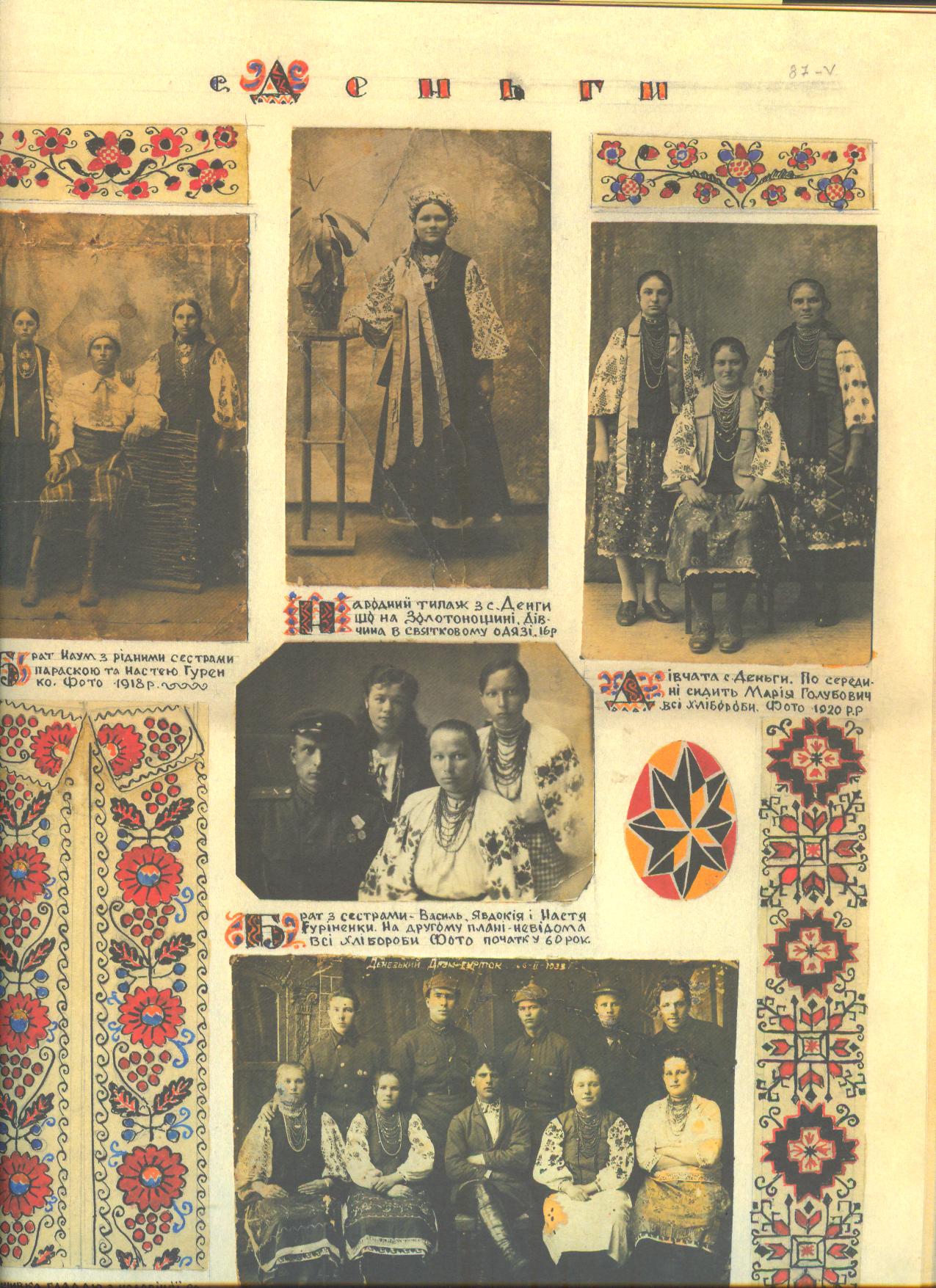 Зліва мама Щербій Н.І. 1945 р.
Бабуся  Колосюк Є.К. 1929 р.
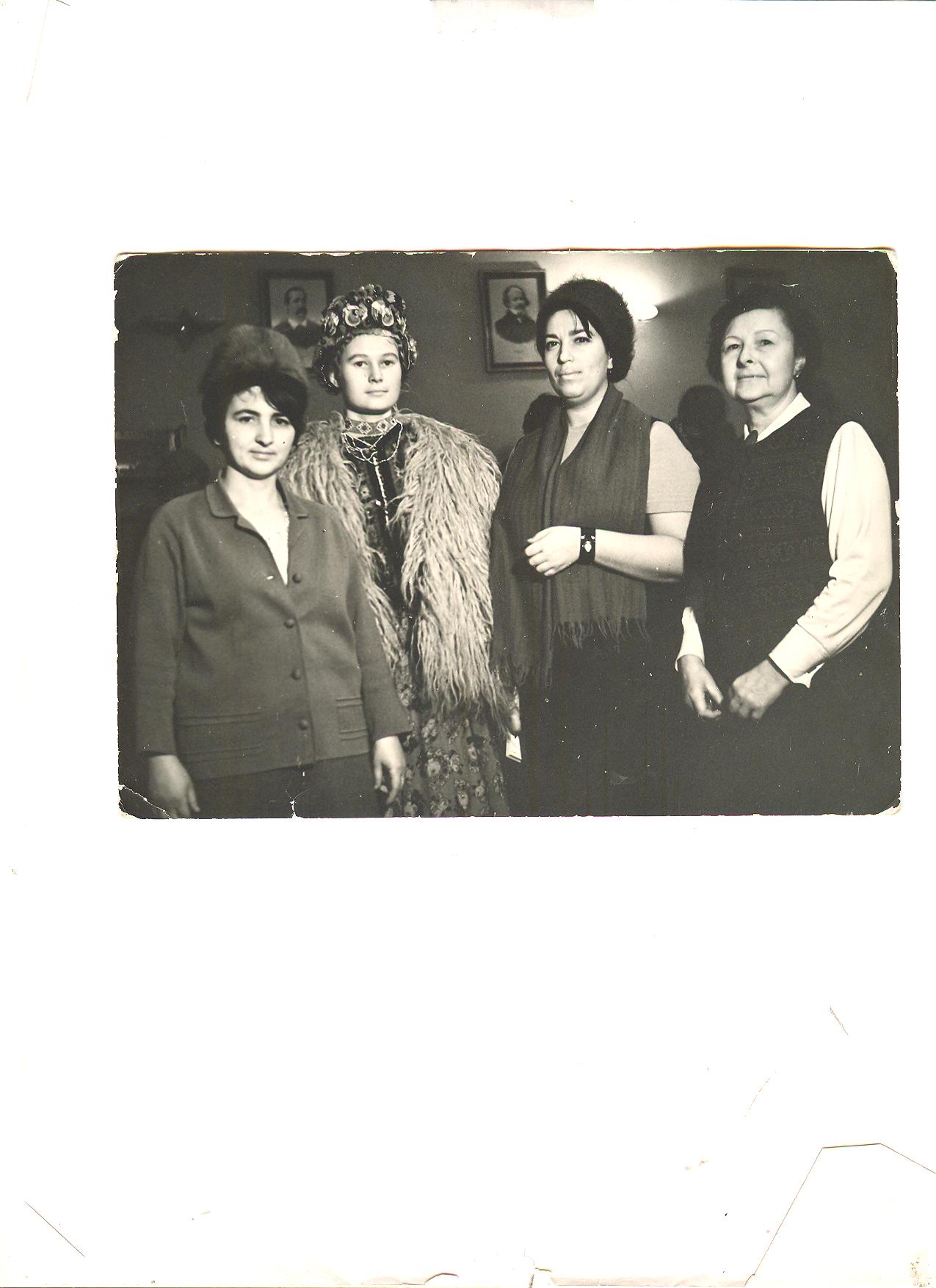 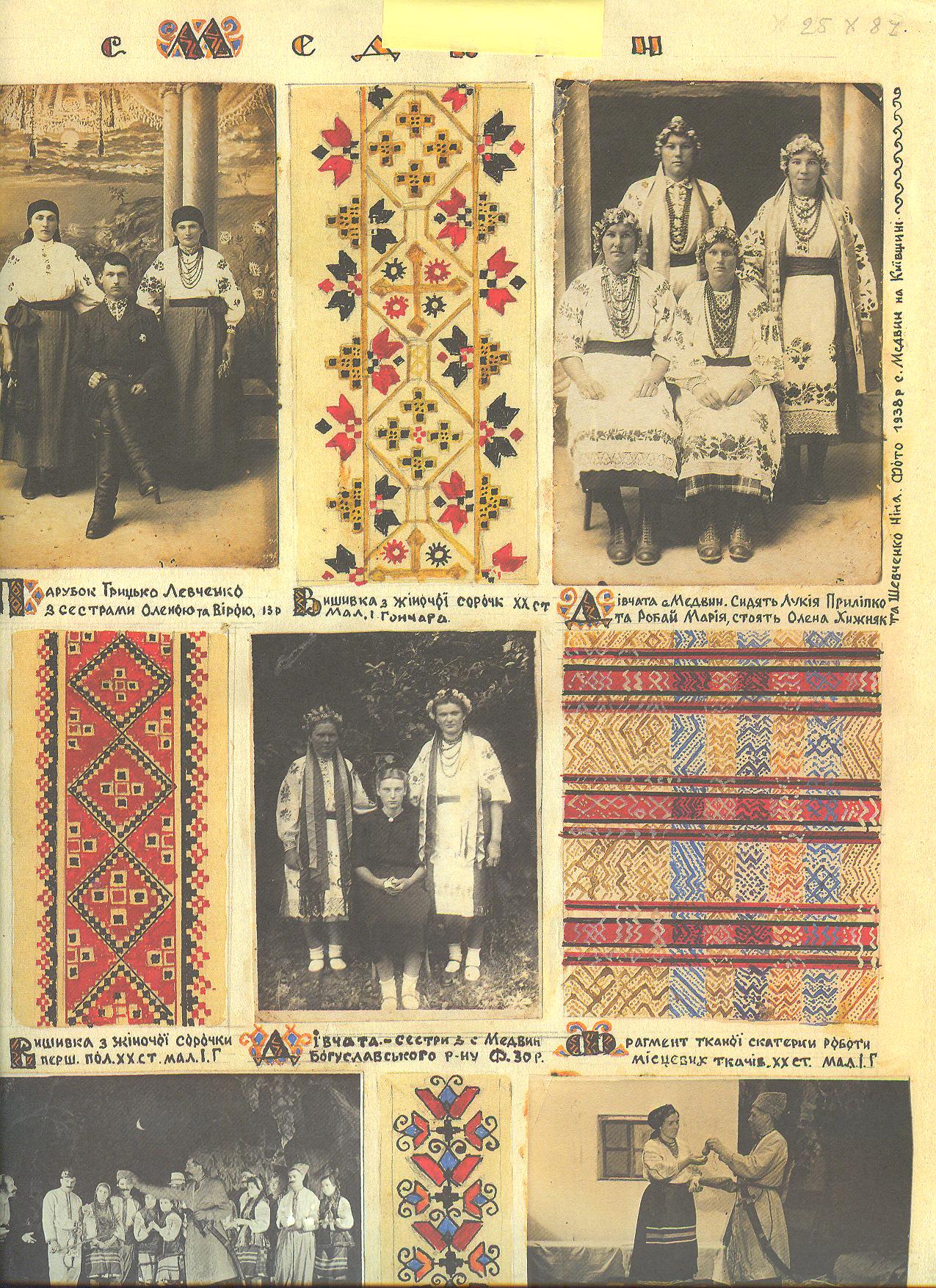 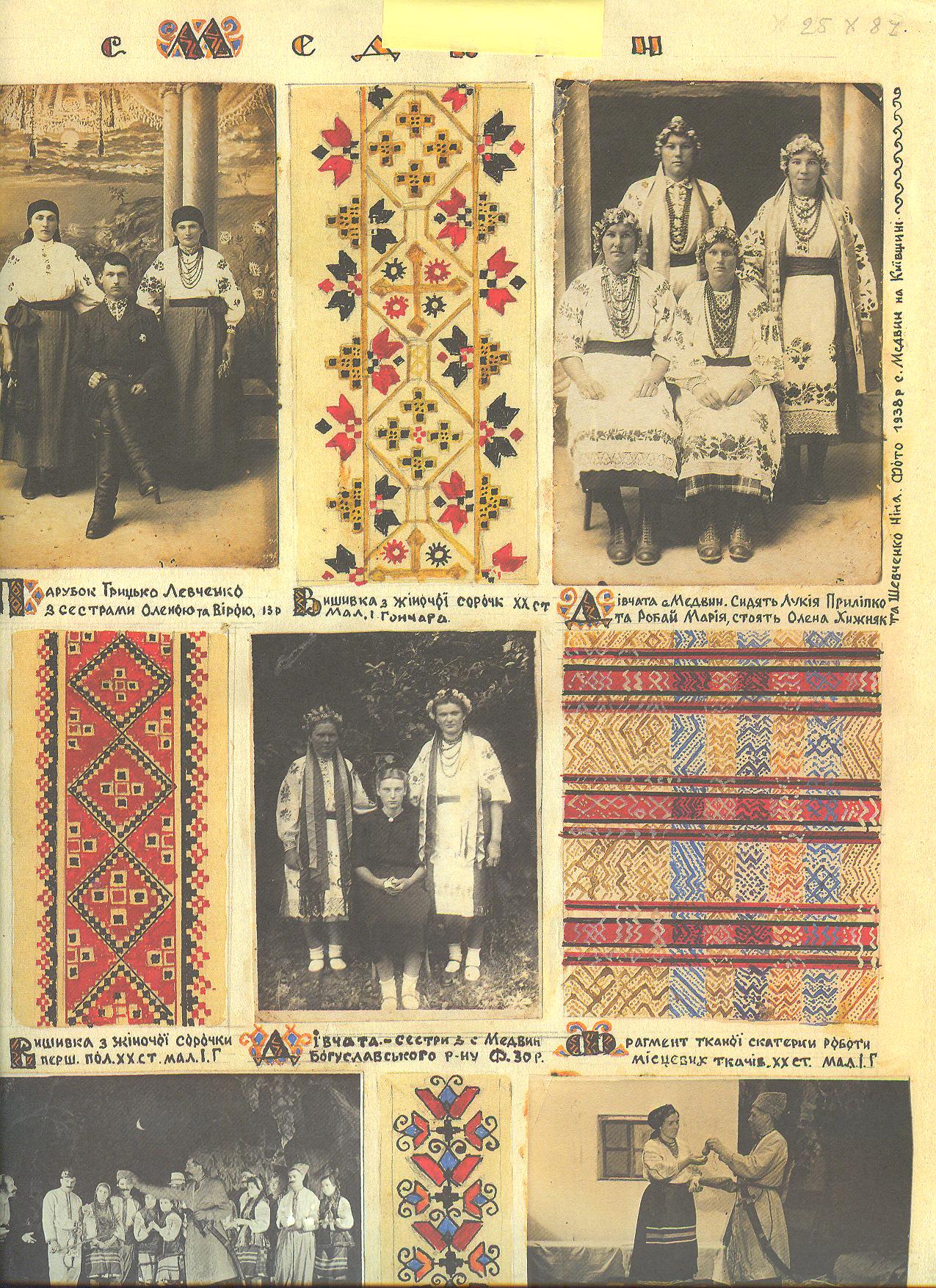 В костюмі нареченої гуцулки учениця училища Костюминська Н. 1971 р.
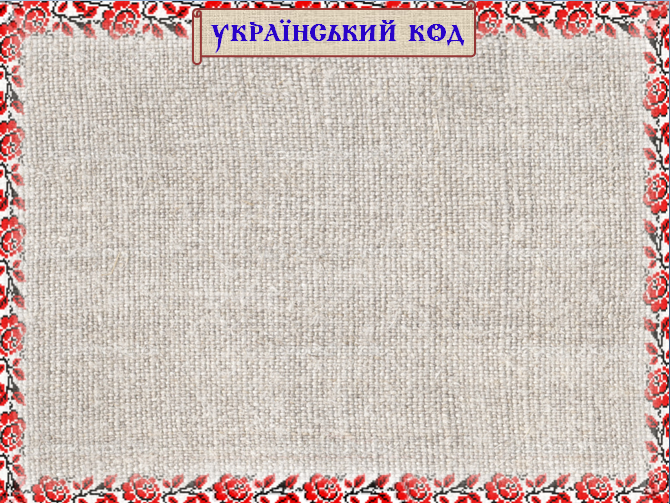 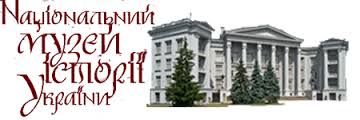 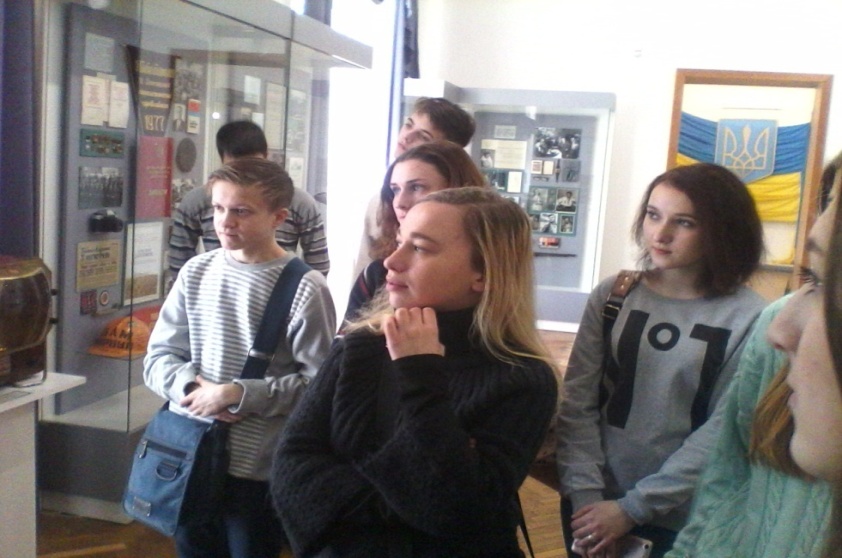 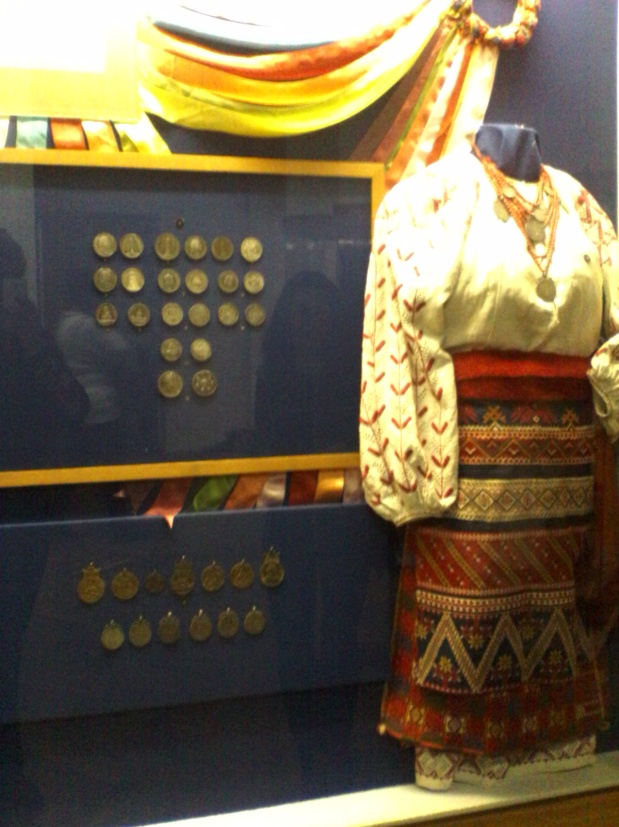 Учні групи № 21, 22, 11, 12
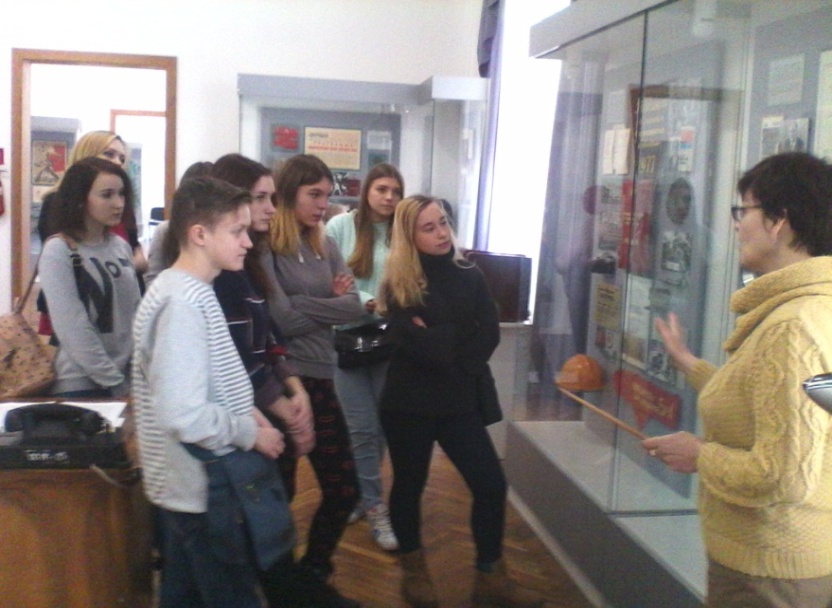 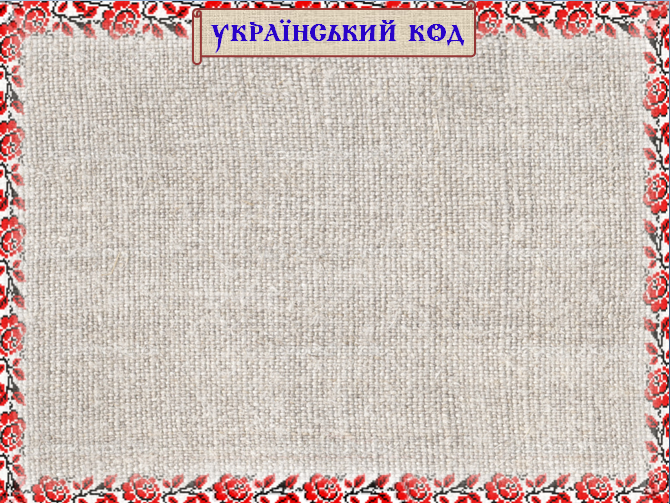 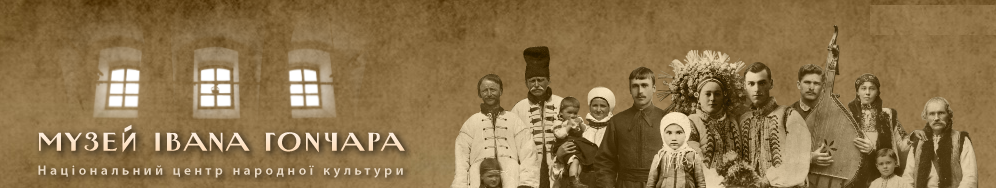 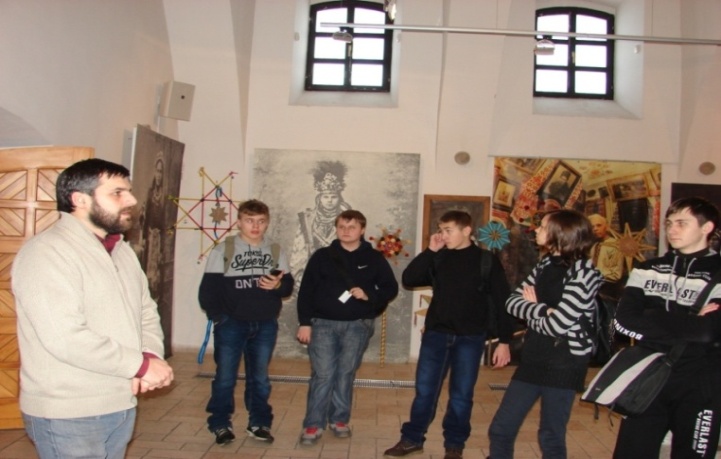 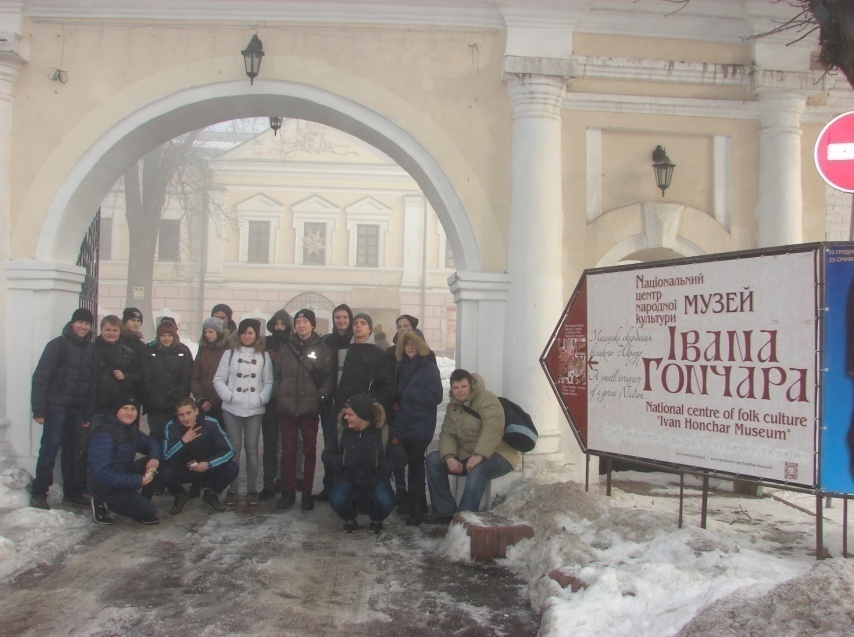 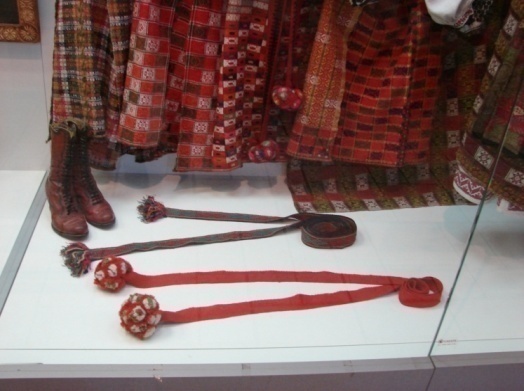 Учні груп № 19, 39, 16
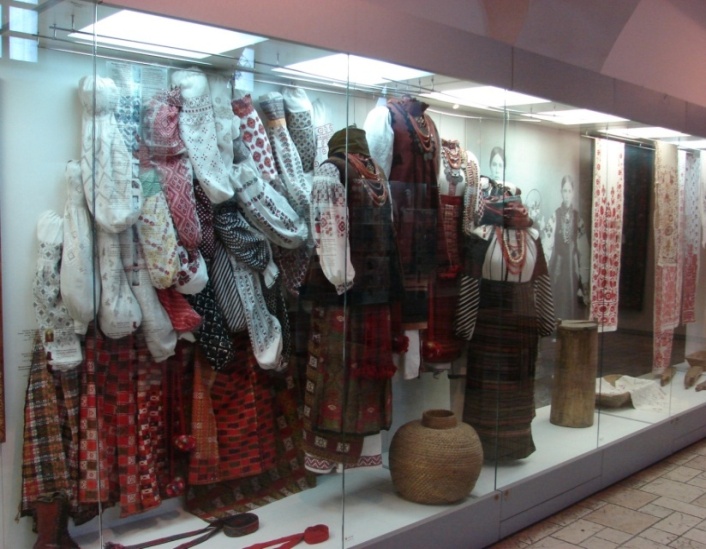 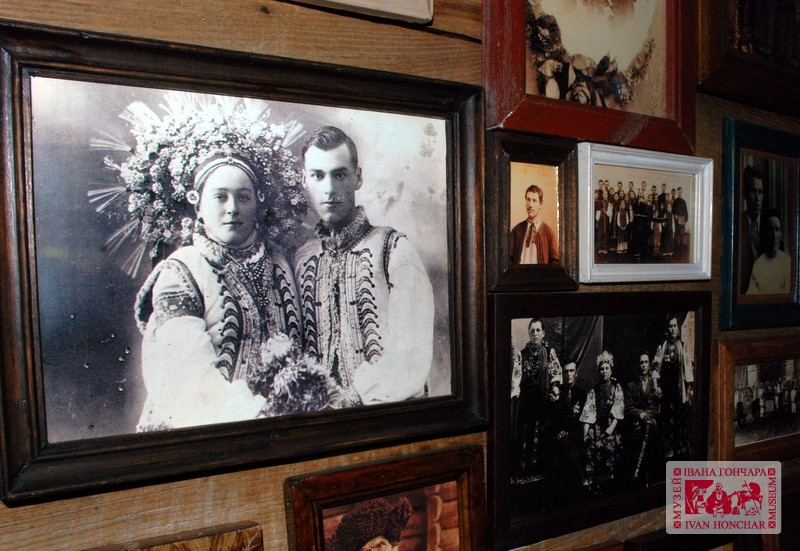 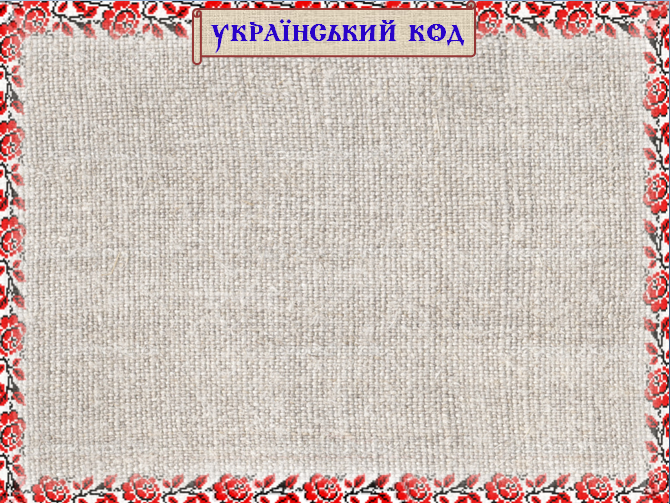 НАЦІОНАЛЬНОГО МУЗЕЮ УКРАЇНСЬКОГО НАРОДНОГО ДЕКОРАТИВНОГО МИСТЕЦТВА
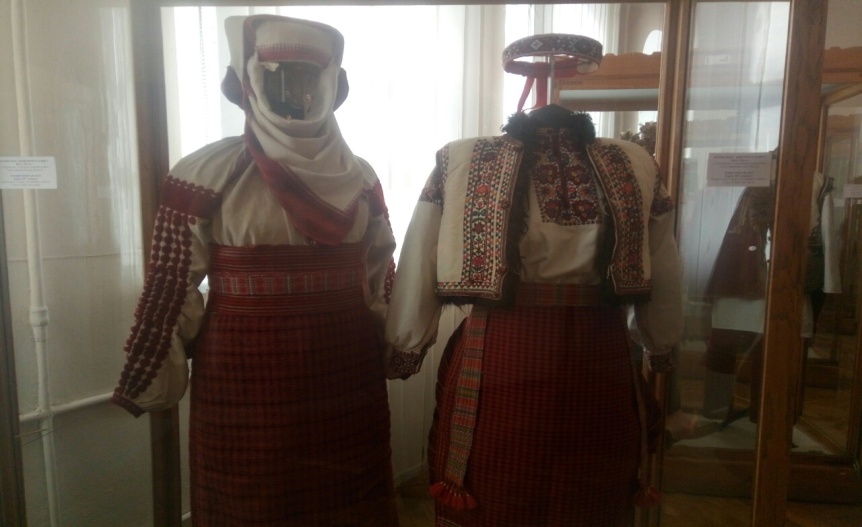 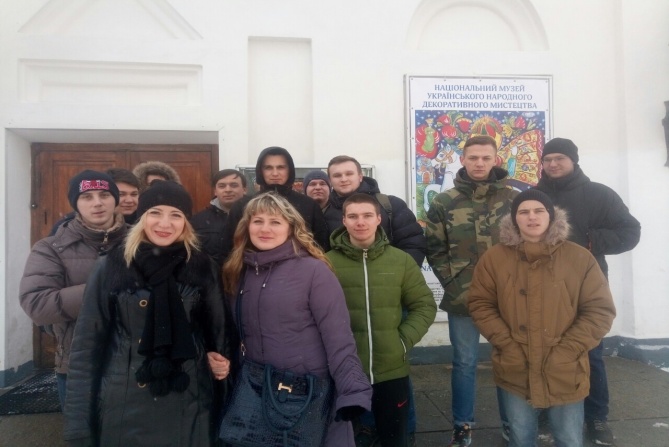 Учні групи № Дв-2, 15, 25
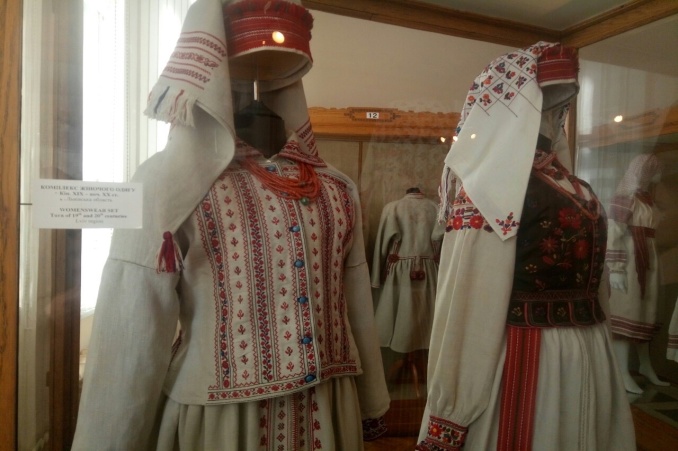 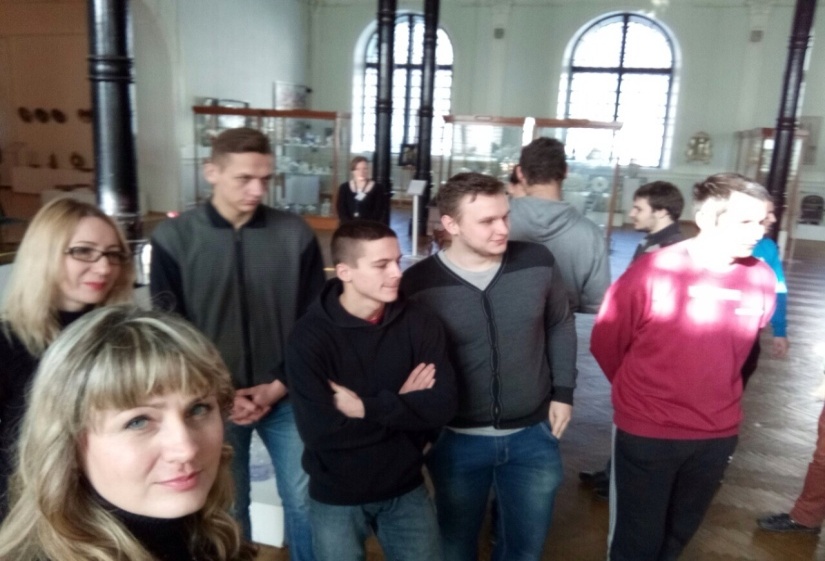 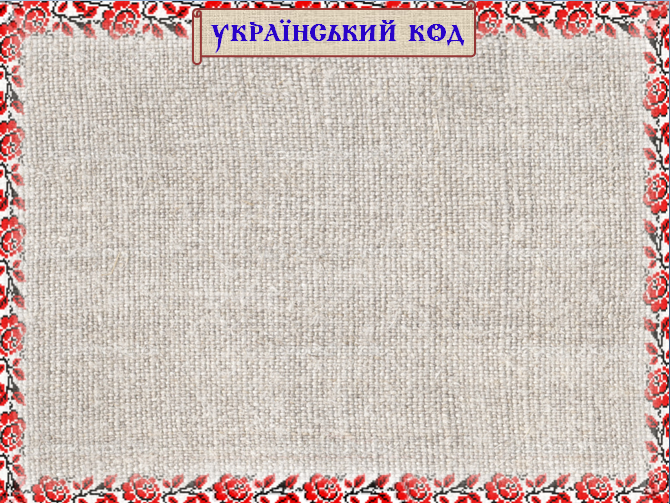 МУЗЕЙ ОЛЕКСИ ДОВБУША 
(село Космачі Косівського району Івано-Франківської обл.)
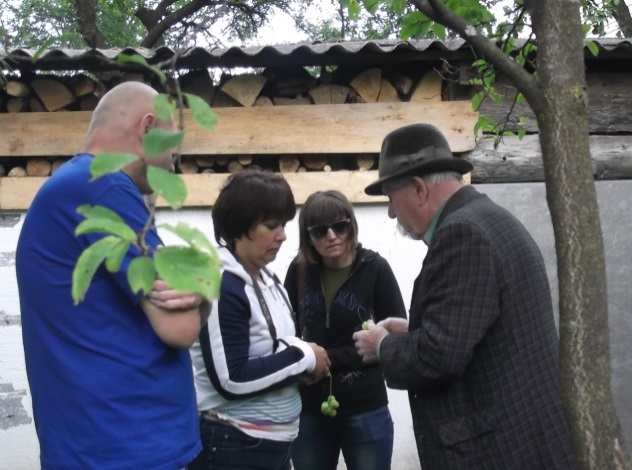 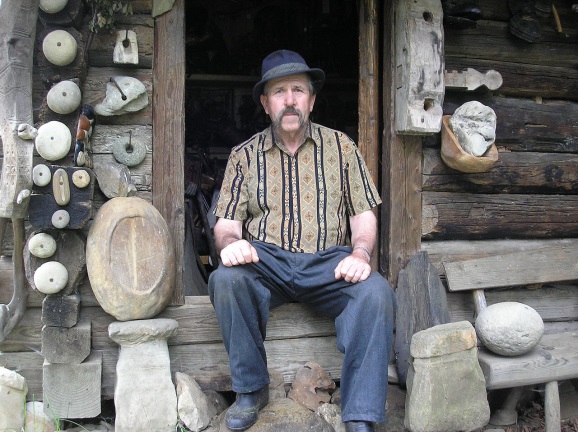 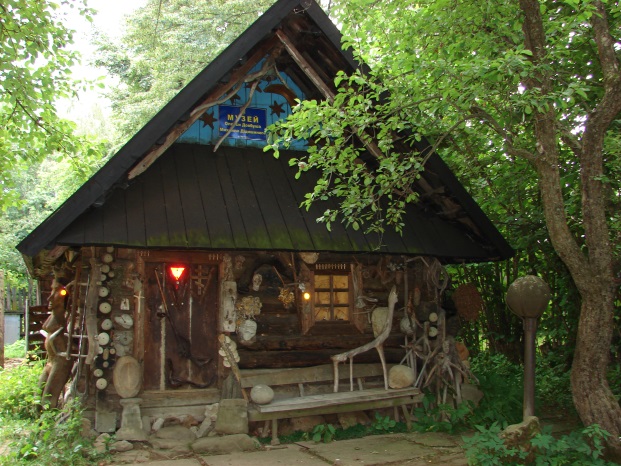 Викладач Дзюбенко О.І.
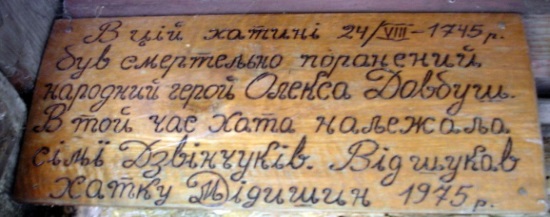 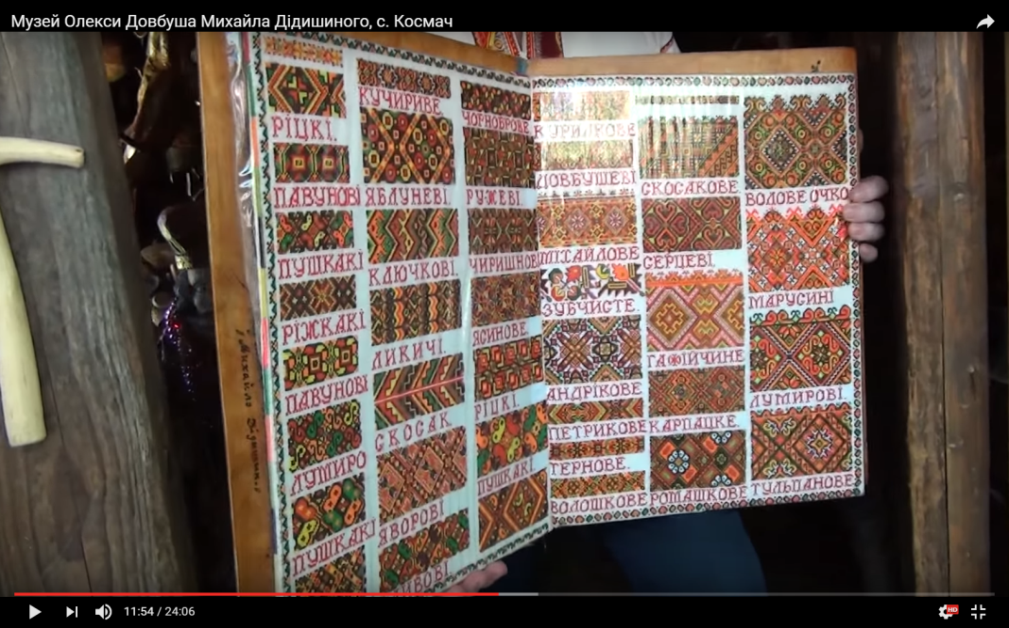 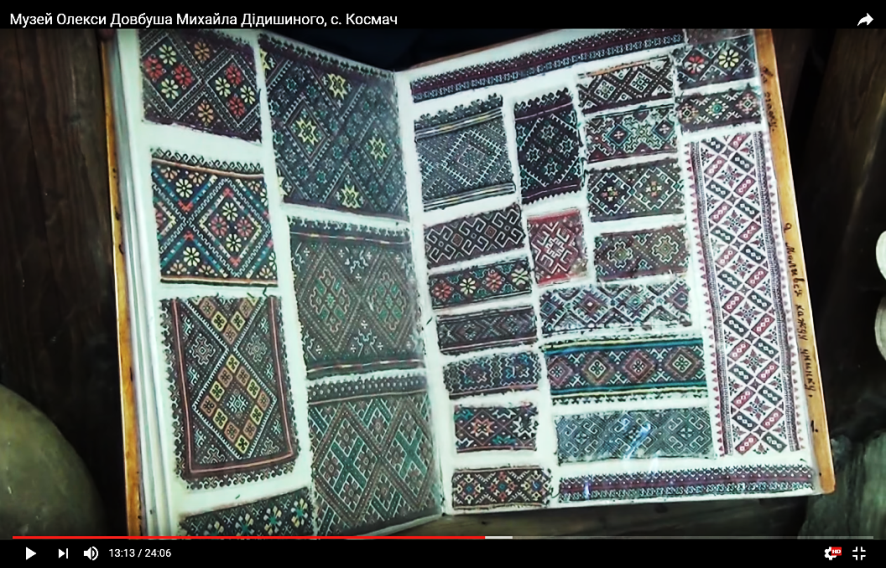 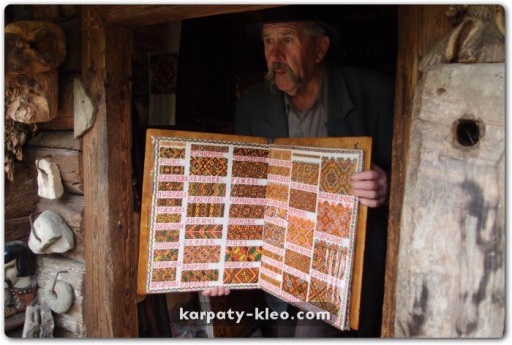 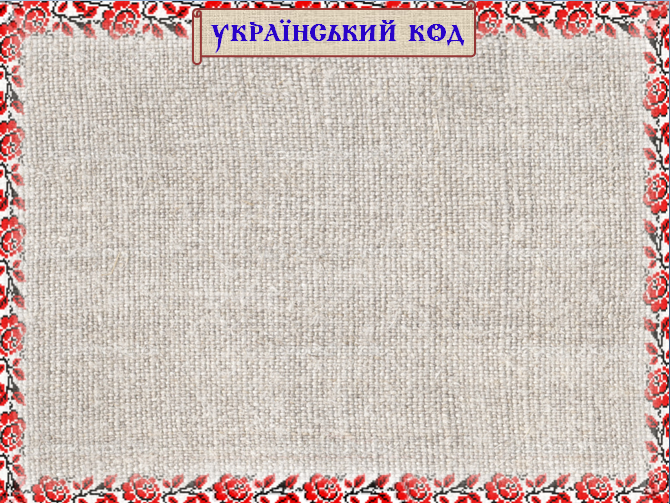 Проект в уроках з етнографії, англійської мова та виробничого навчання
Вистави театрального гуртка
Етнографічні реконструкції українського костюму
ПОШУКОВА РОБОТА
ЕТАП ТВОРЧОГО РОЗВИТКУ
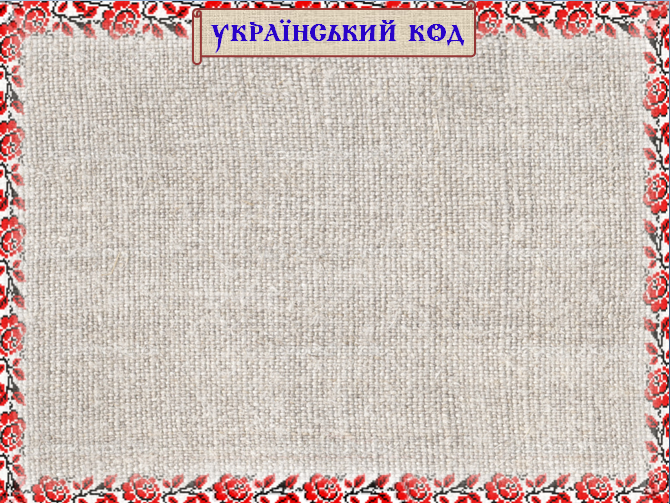 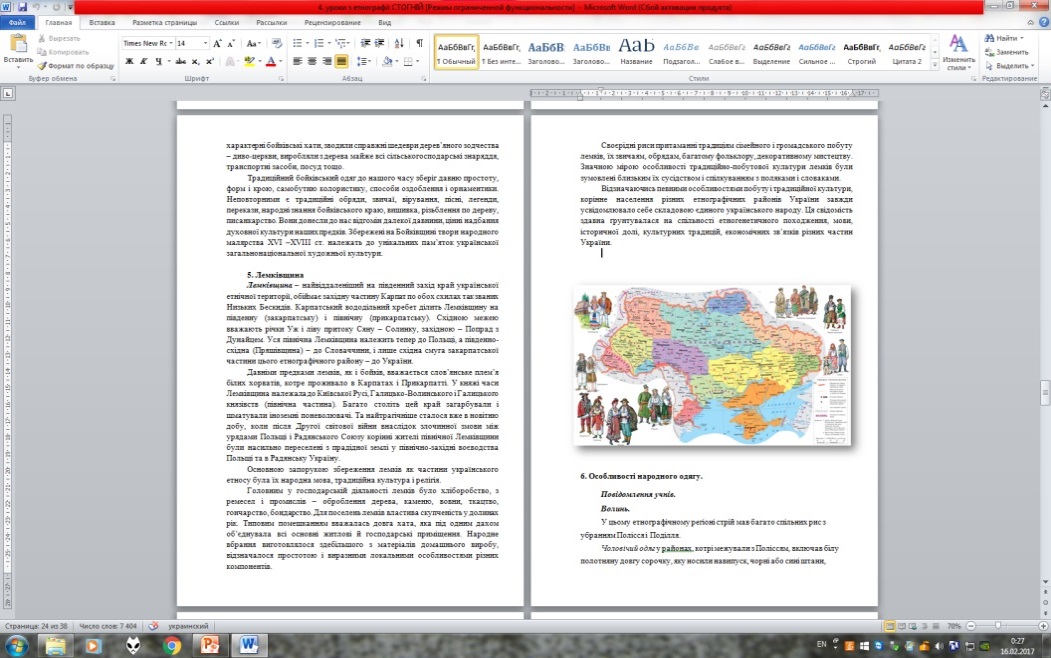 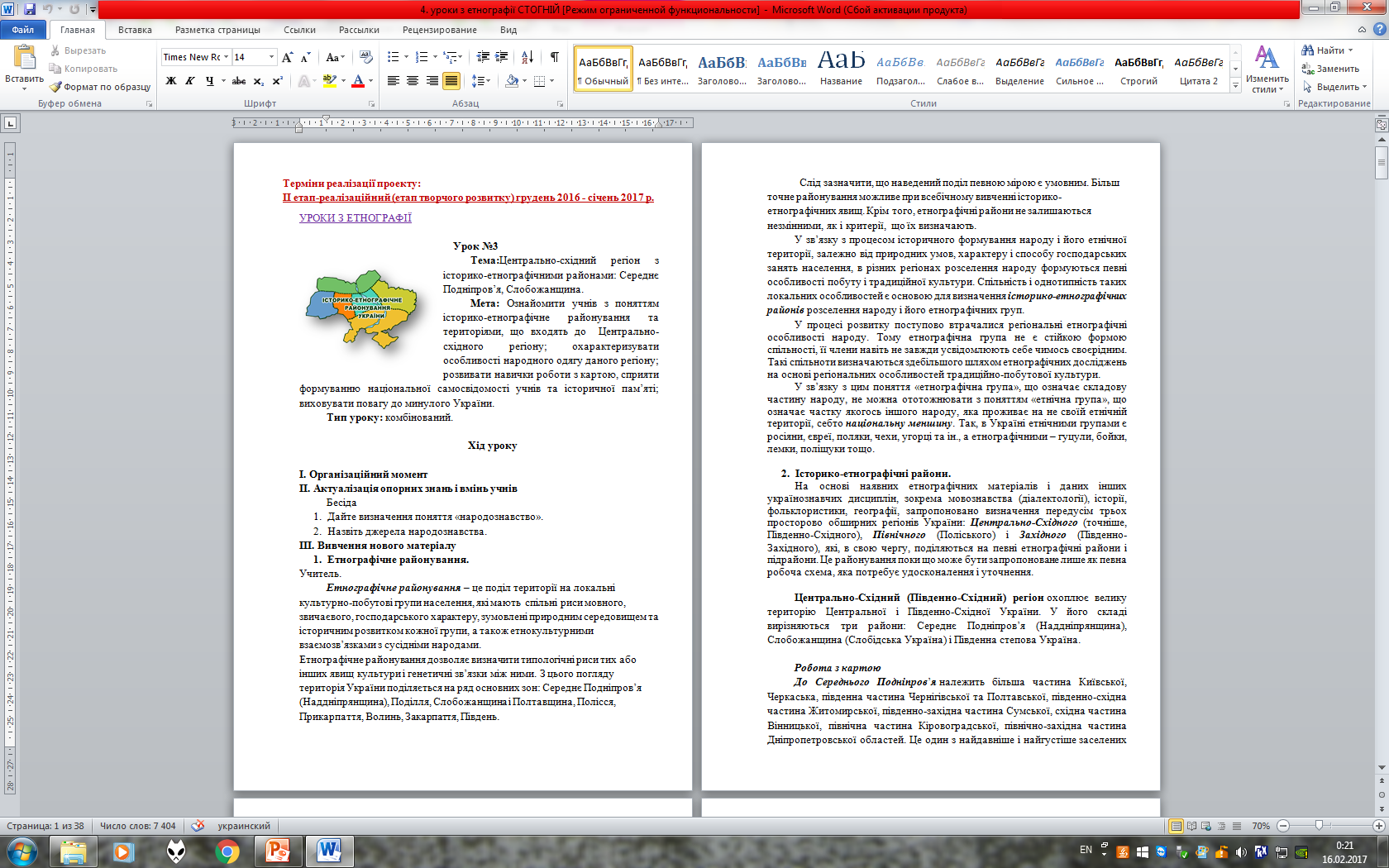 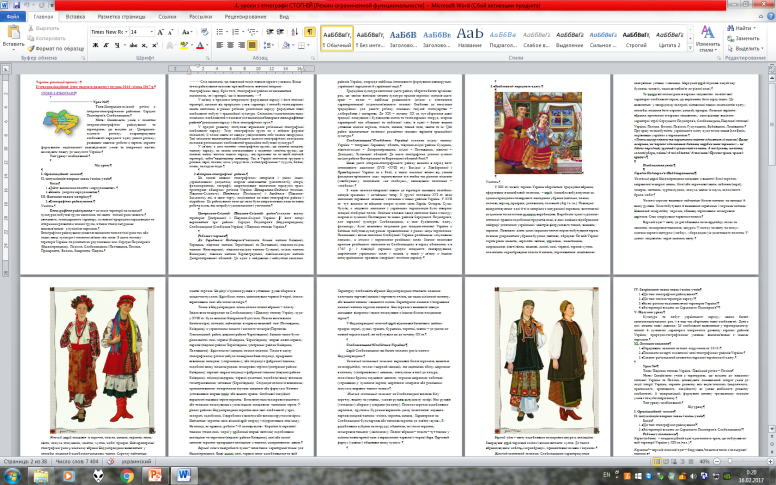 УРОКИ З ЕТНОГРАФІЇ
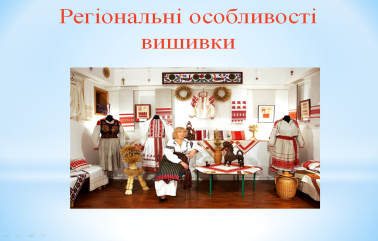 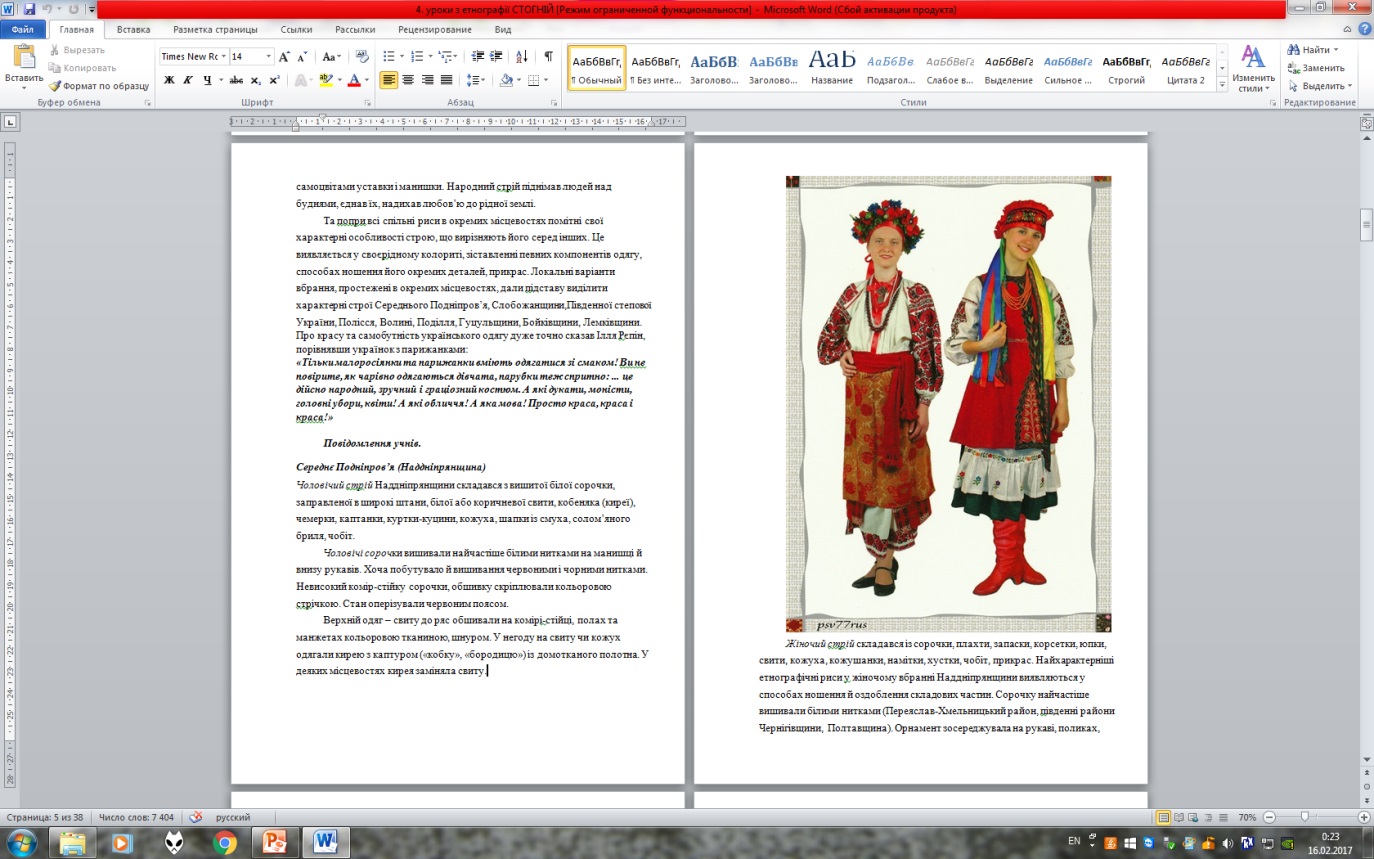 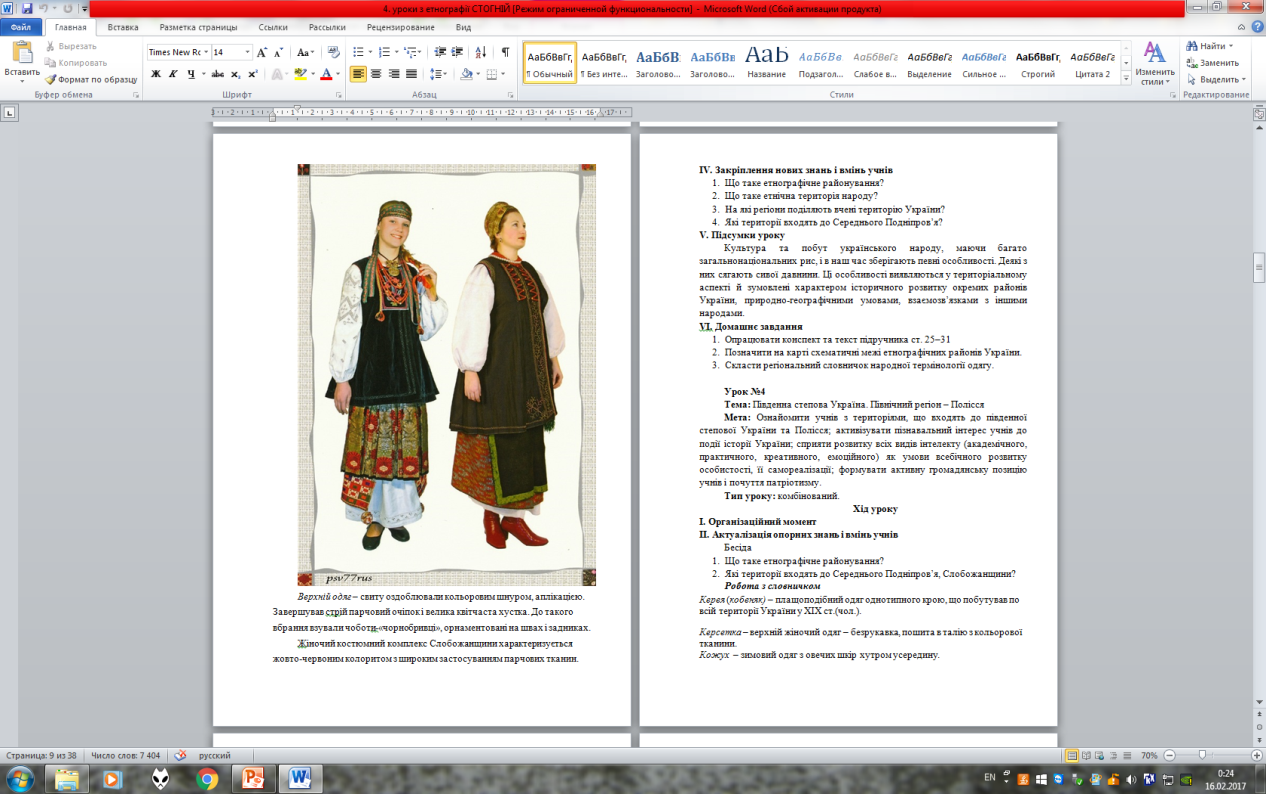 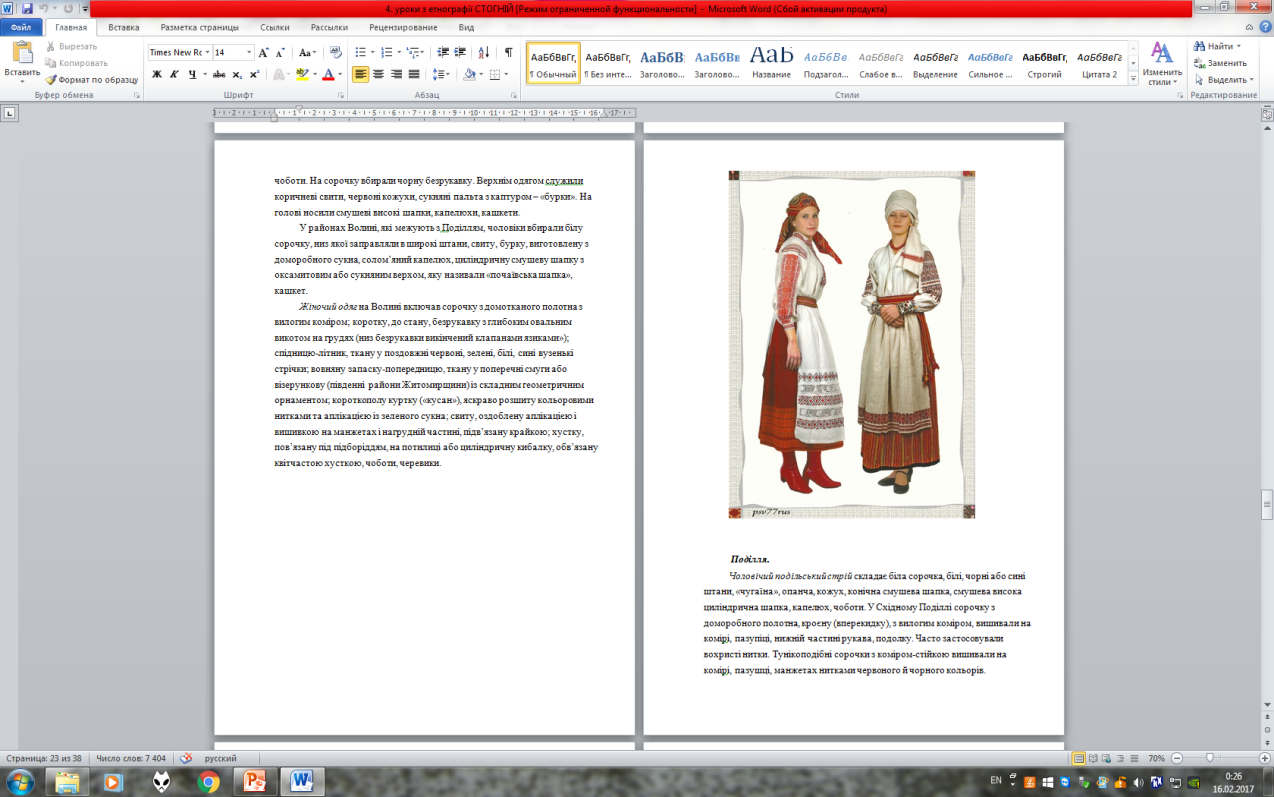 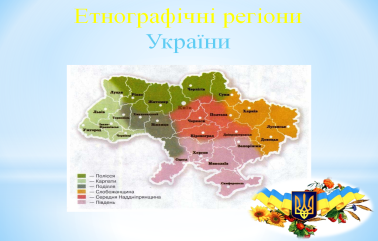 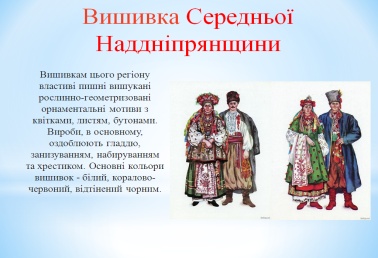 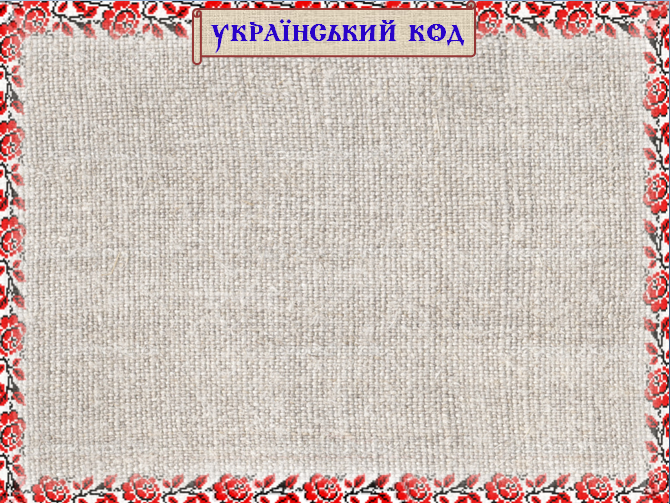 УРОКИ АНГЛІЙСЬКОЇ МОВИ
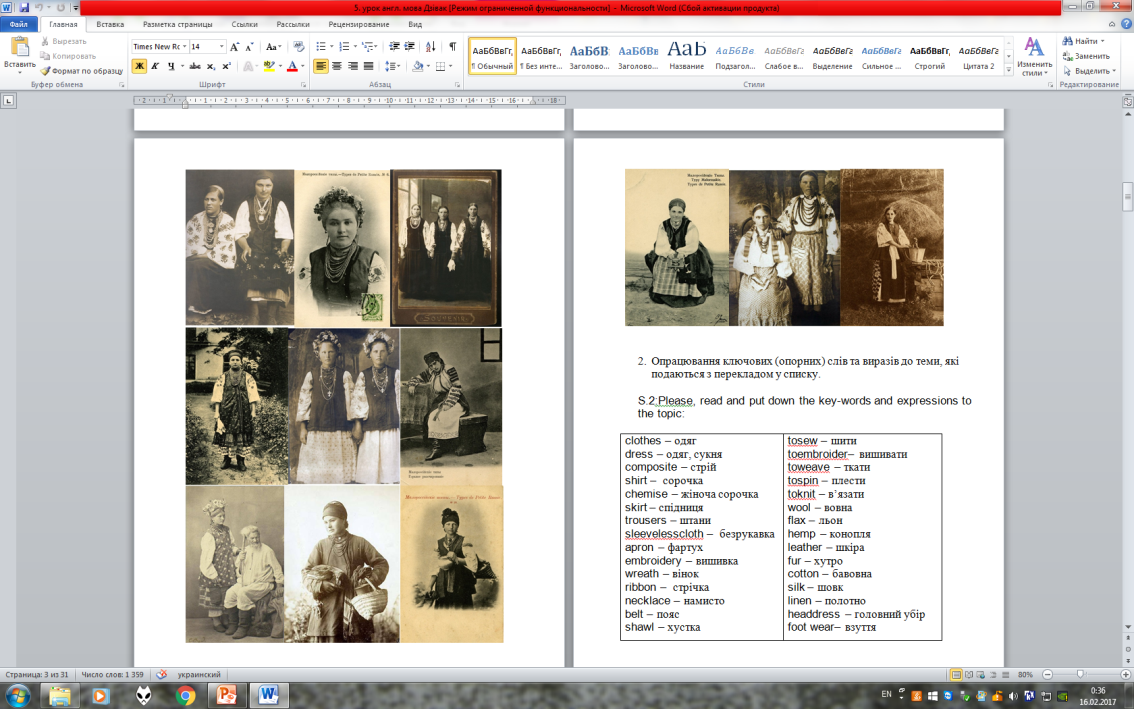 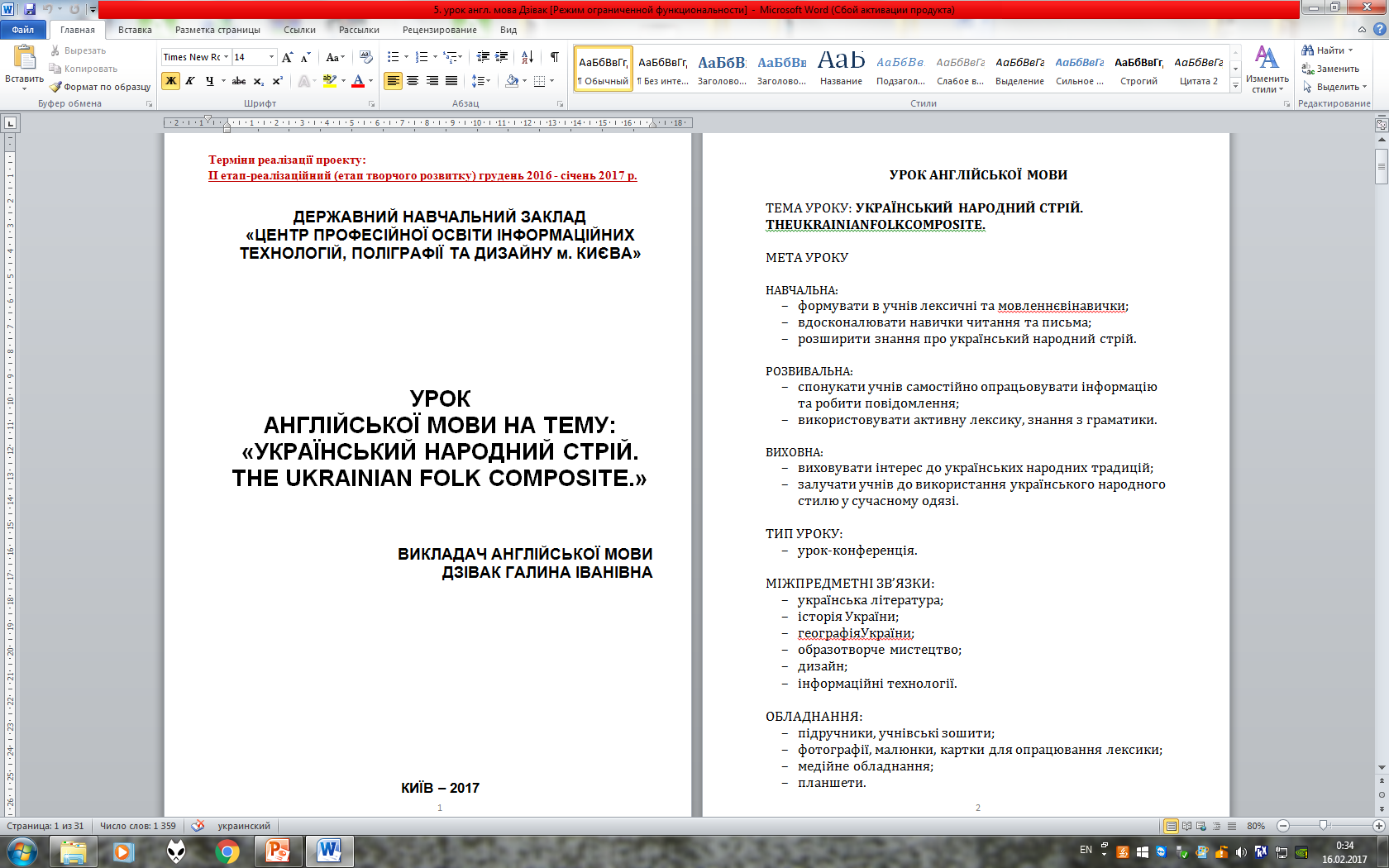 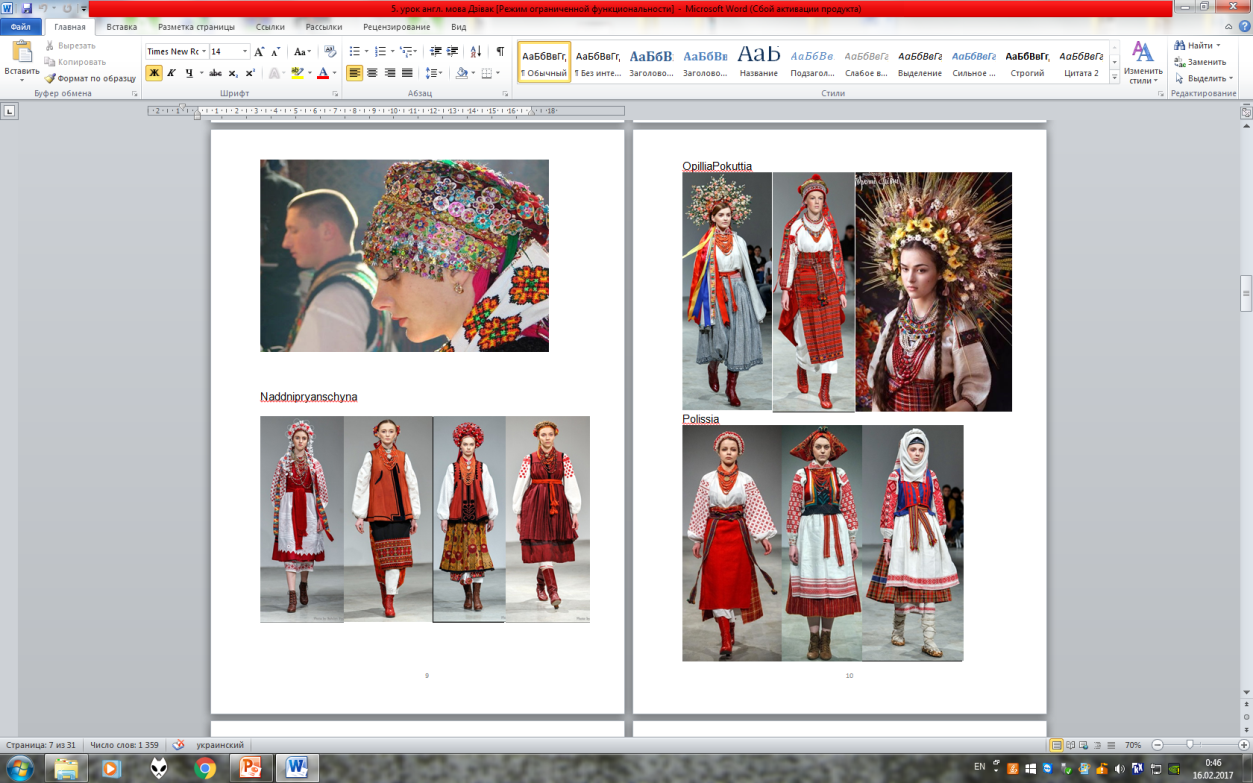 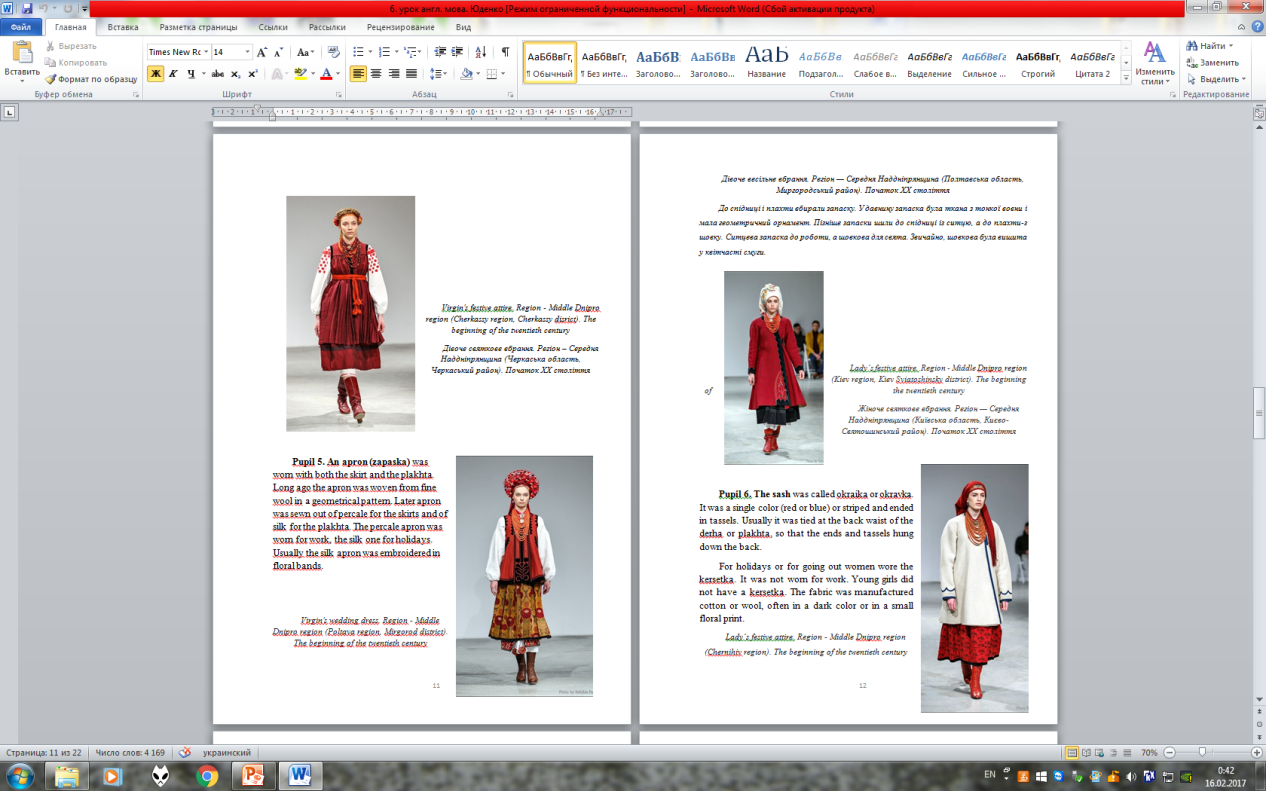 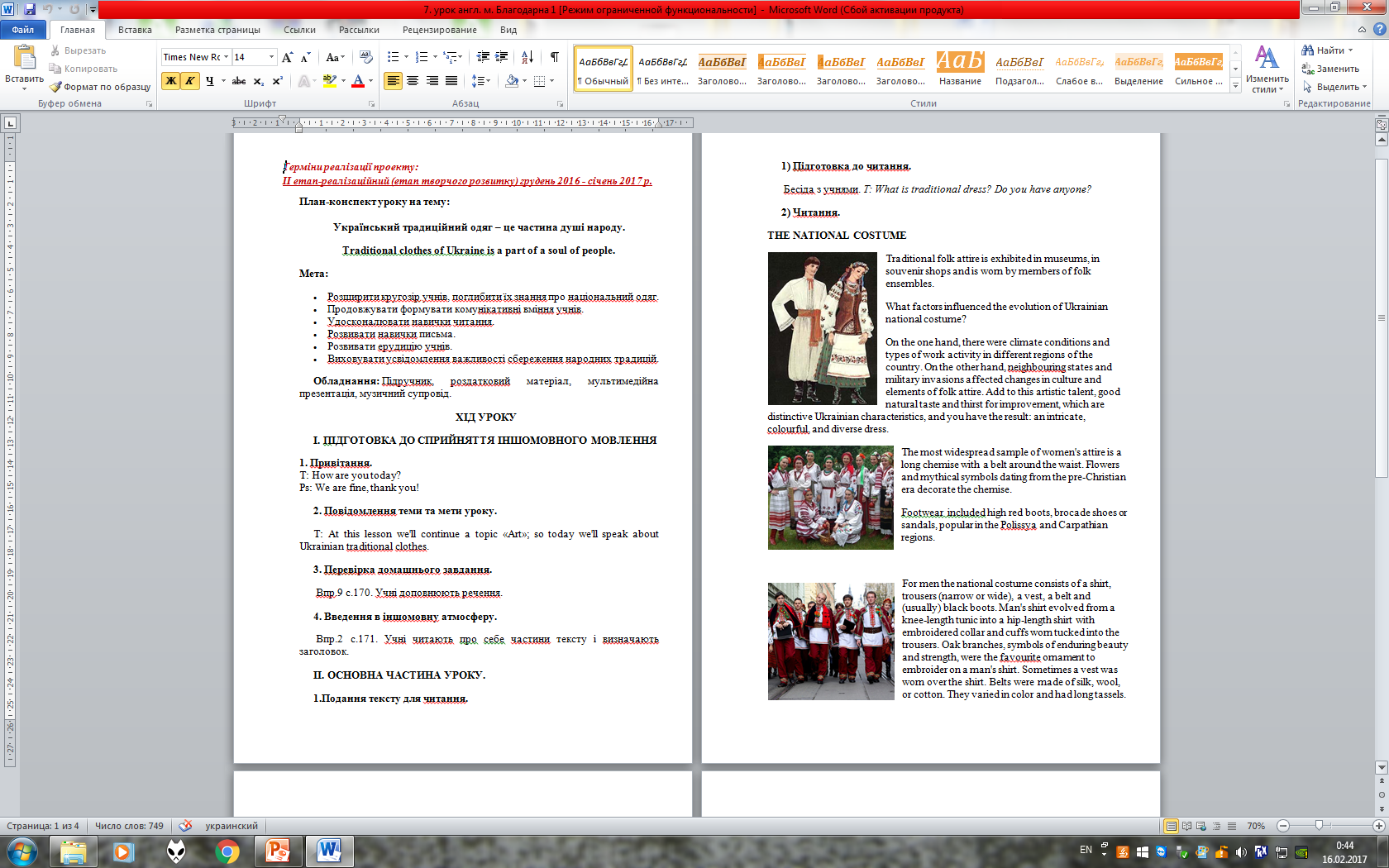 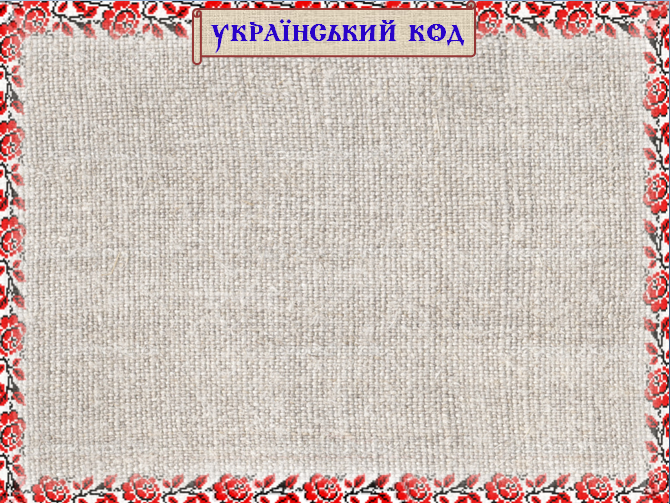 УРОК ВИРОБНИЧОГО НАВЧАННЯ ЗА  ПРОФЕСІЄЮ «ПЕРУКАР (ПЕРУКАР-МОДЕЛЬЄР)»
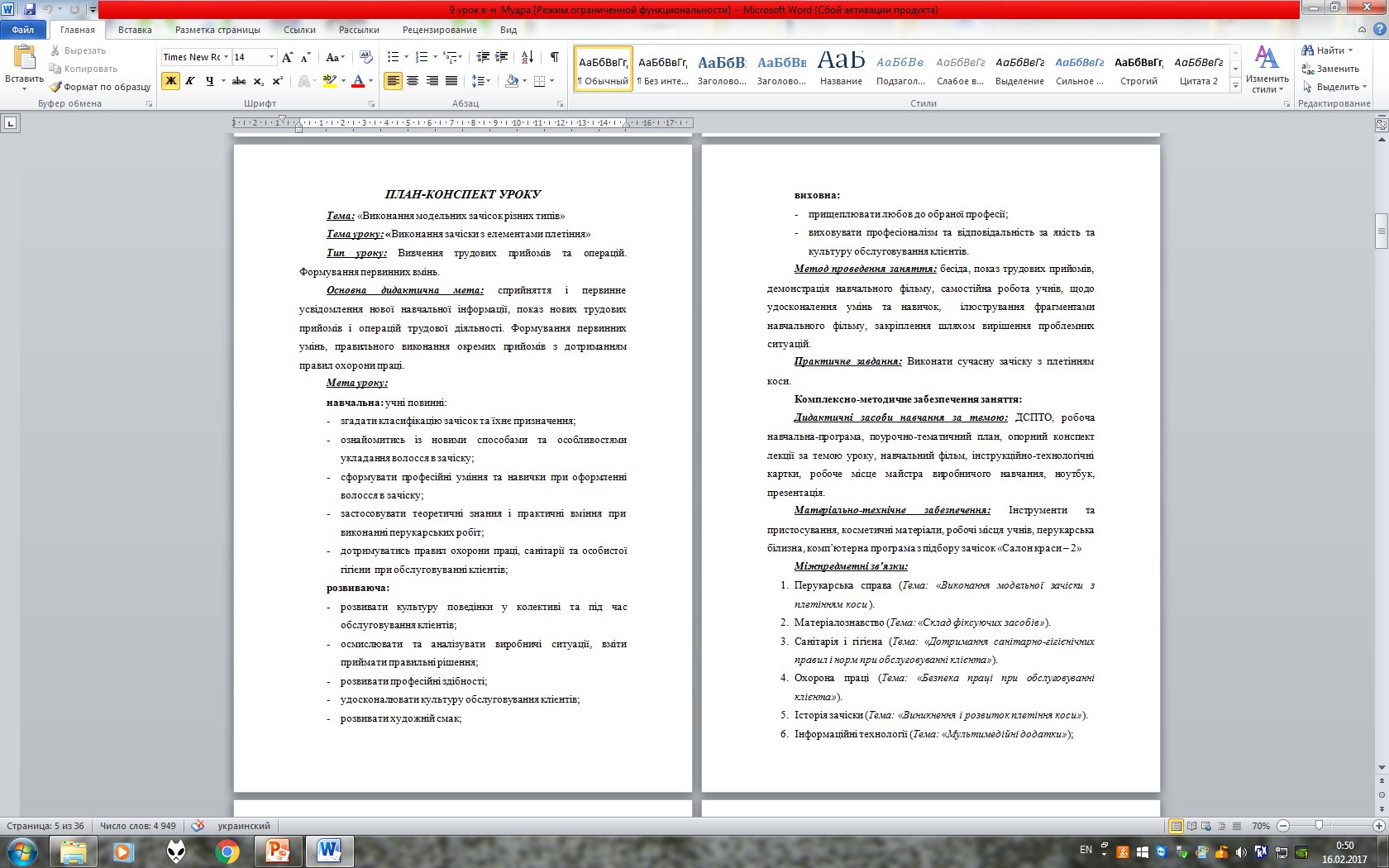 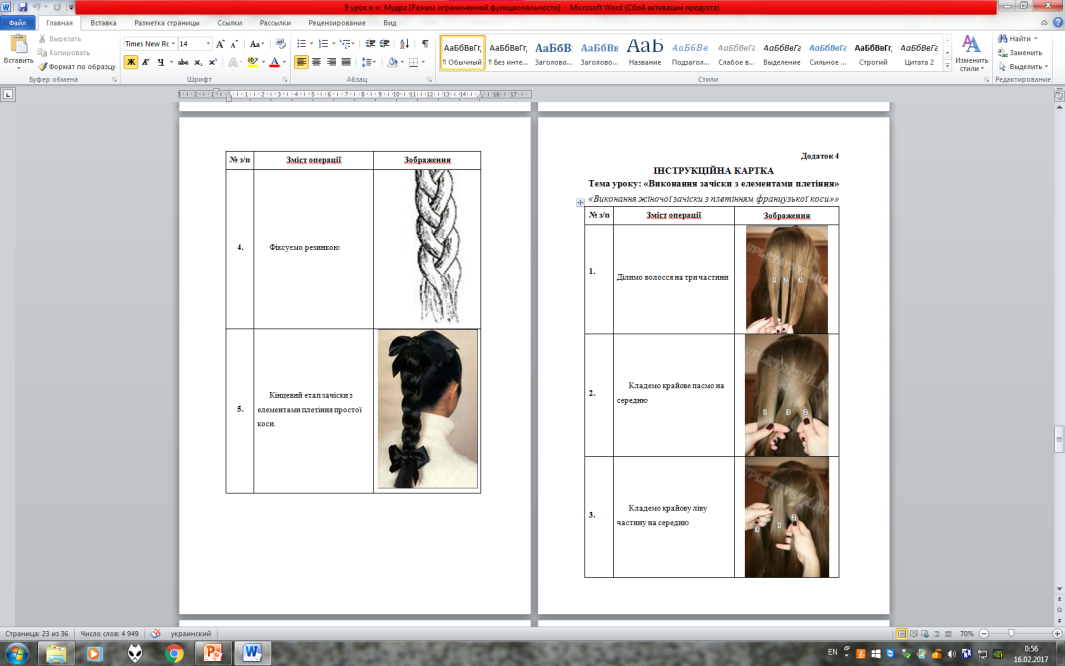 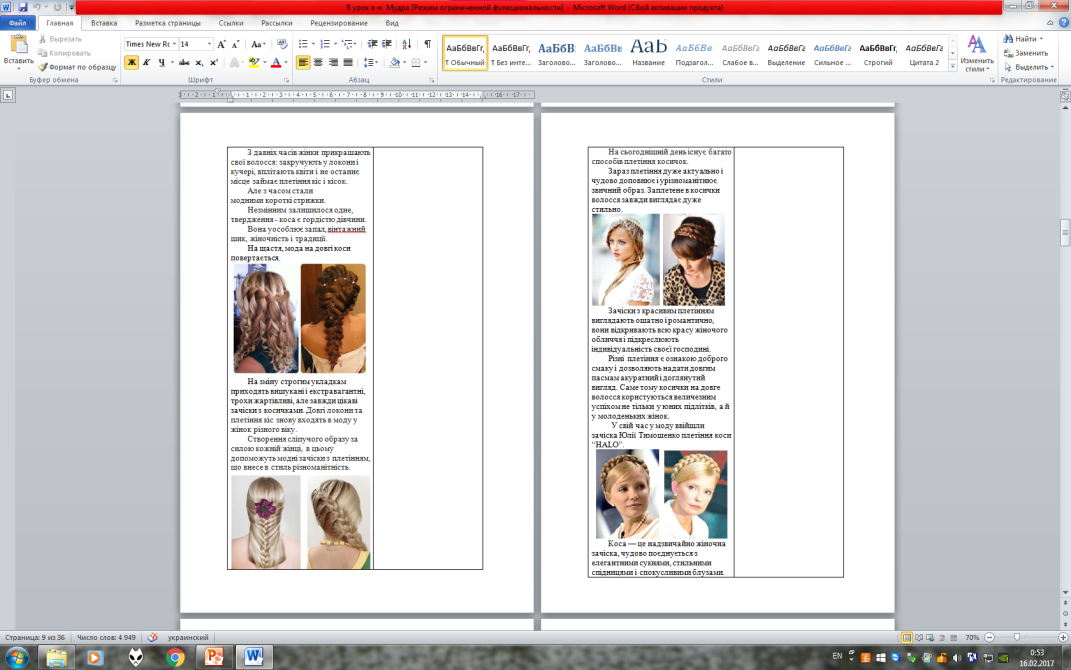 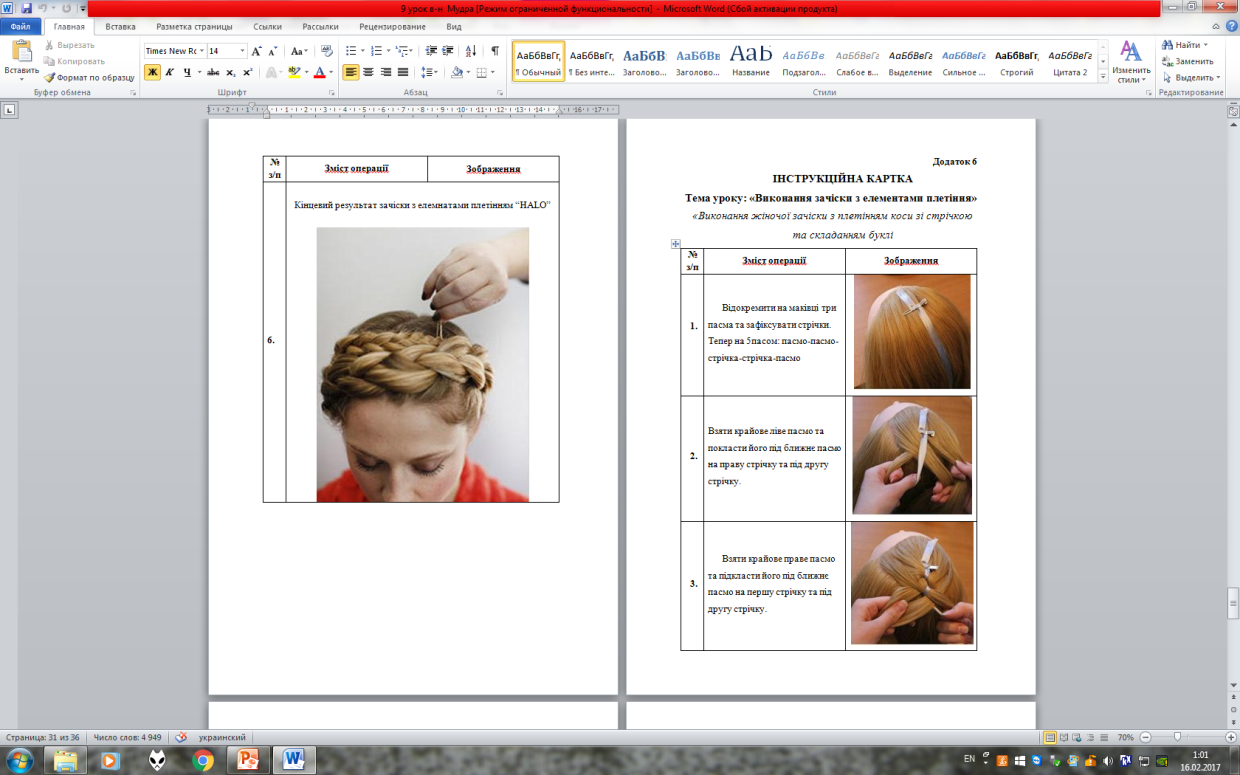 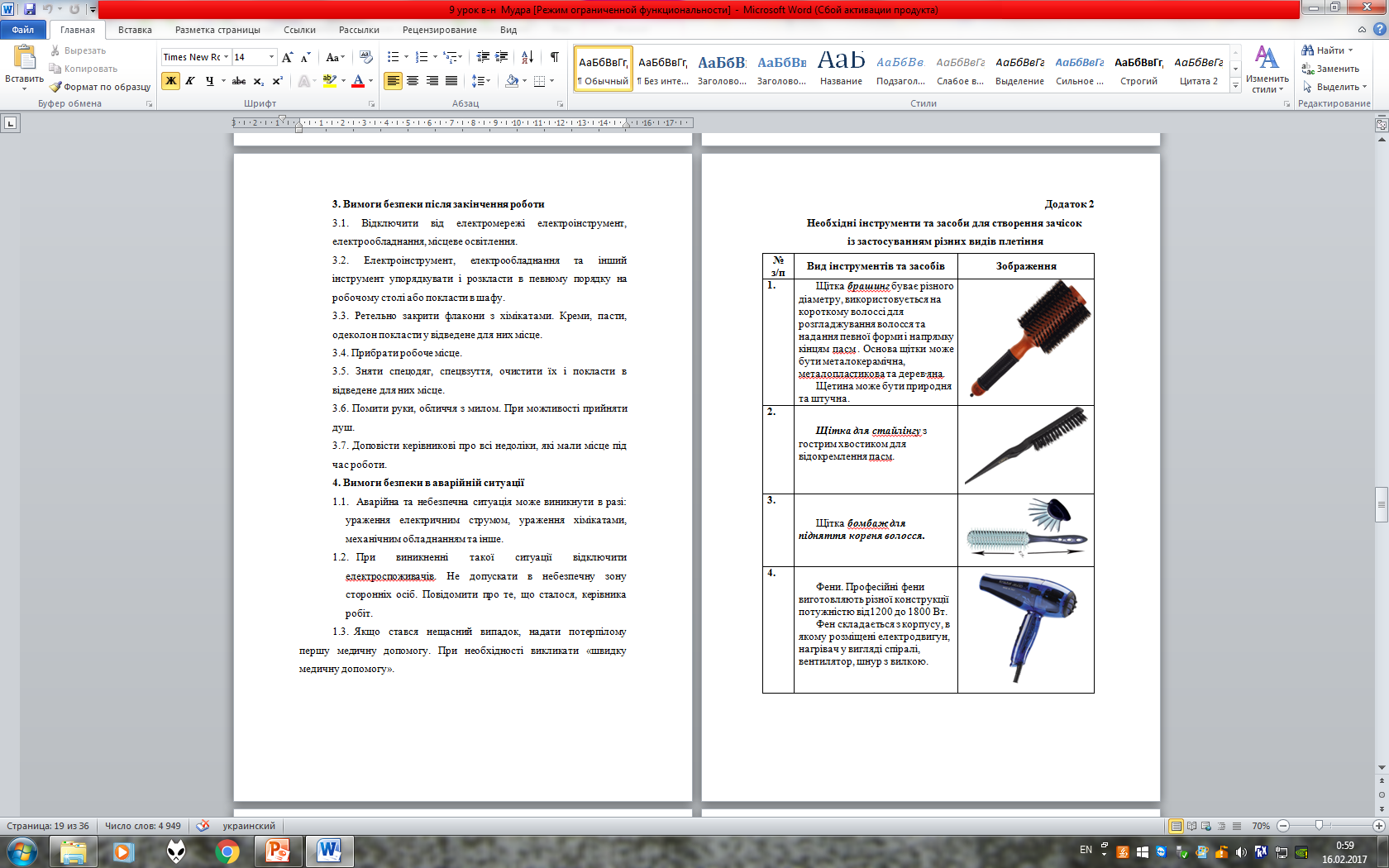 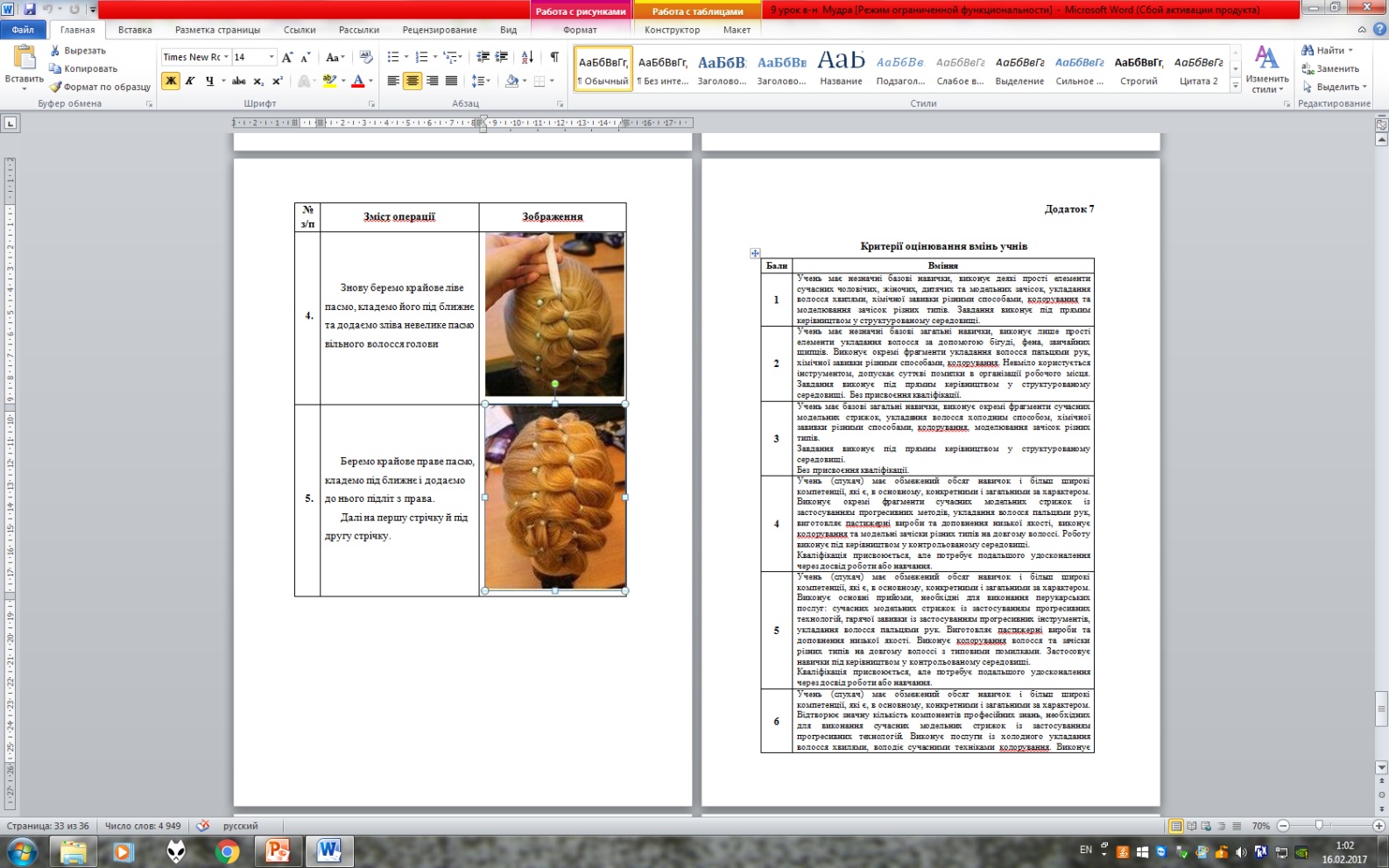 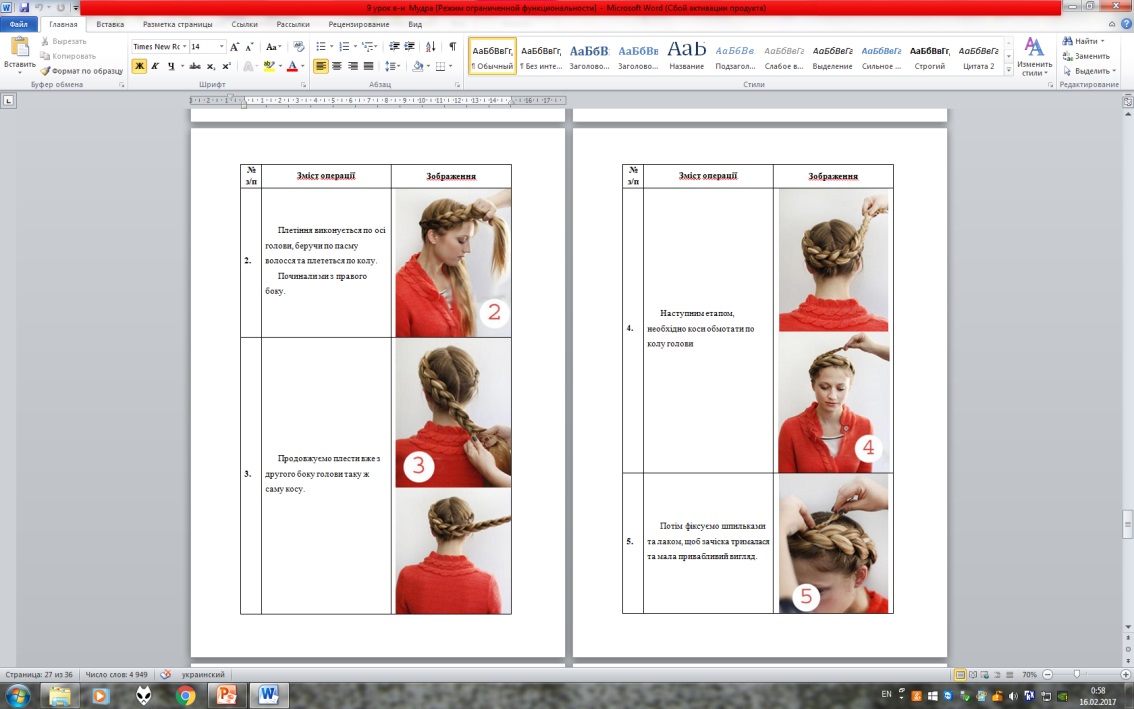 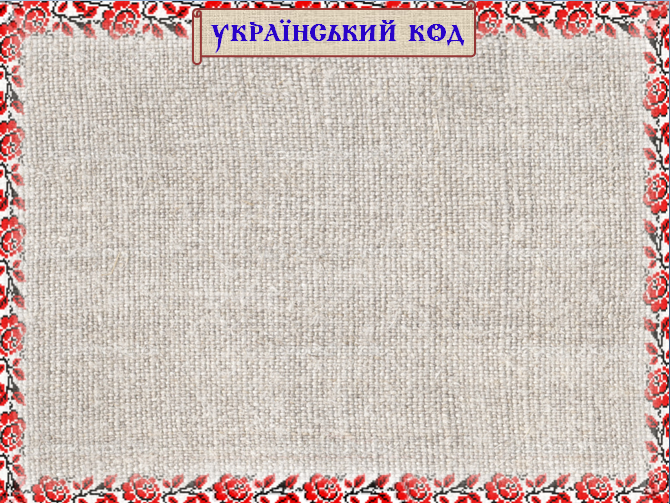 КОНКУРС МАЛЮНКА УКРАЇНСЬКОГО КОСТЮМУ
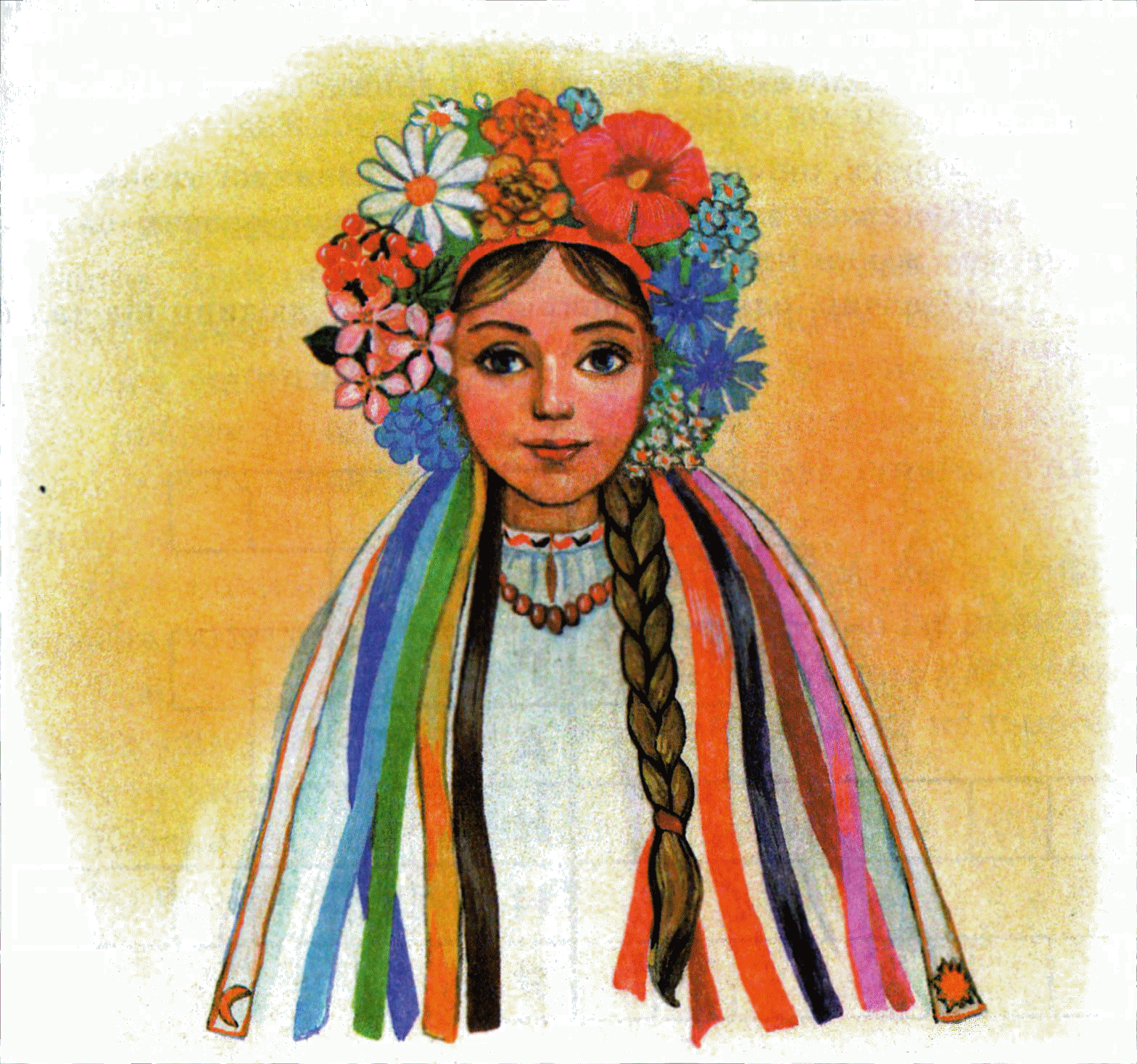 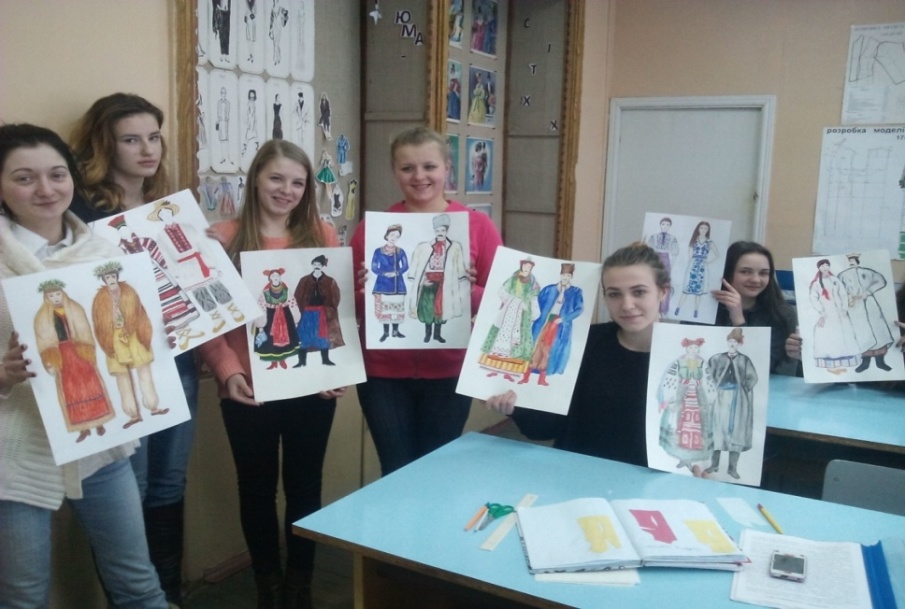 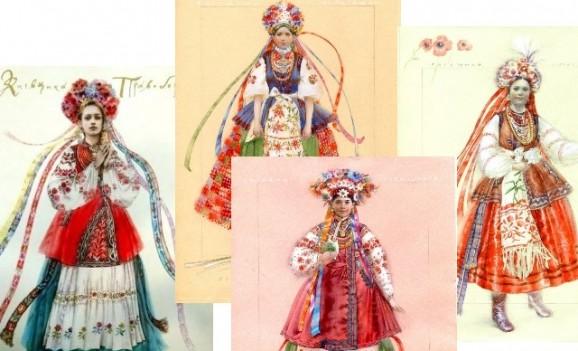 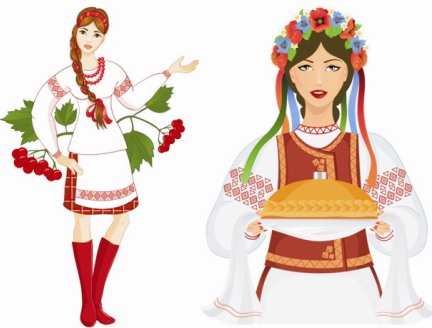 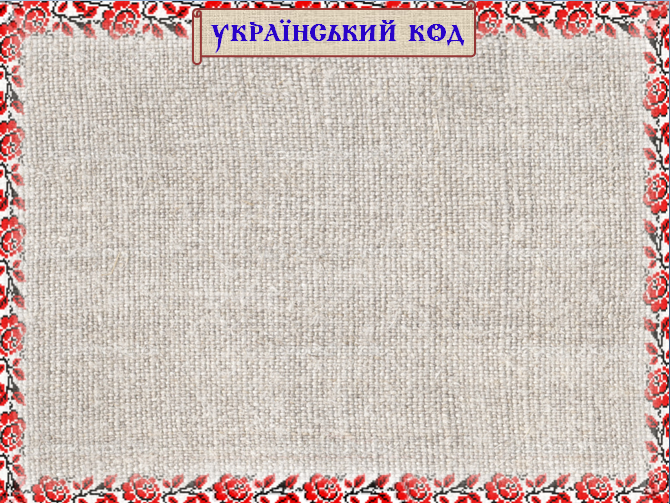 ВИСТАВИ ТЕАТРАЛЬНОГО ГУРТКА 
«СІЛЬСЬКІ БУВАЛЬЩИНИ», 
ХУДОЖНІЙ КЕРІВНИК ЧЕРНИШ Н.М.
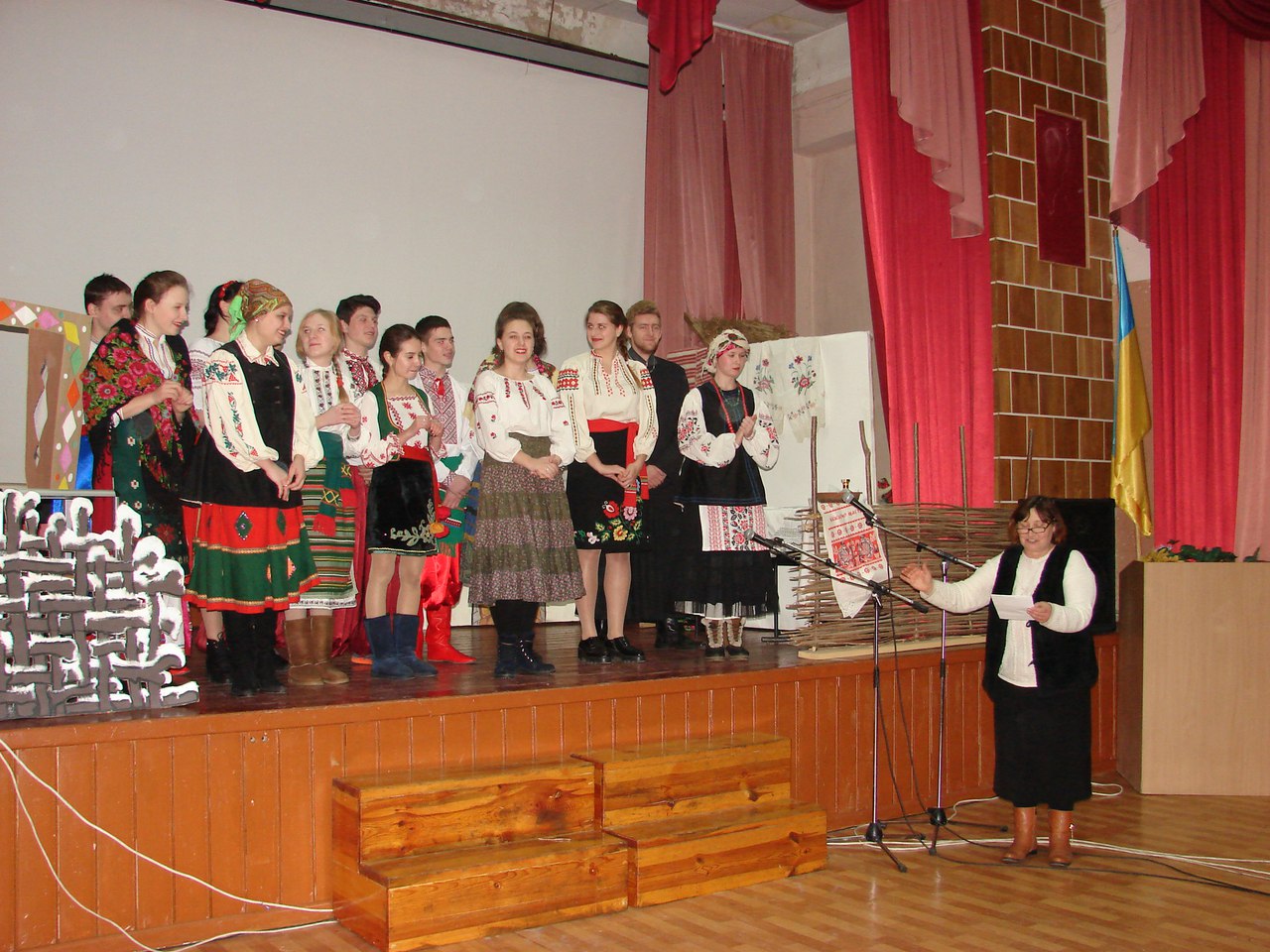 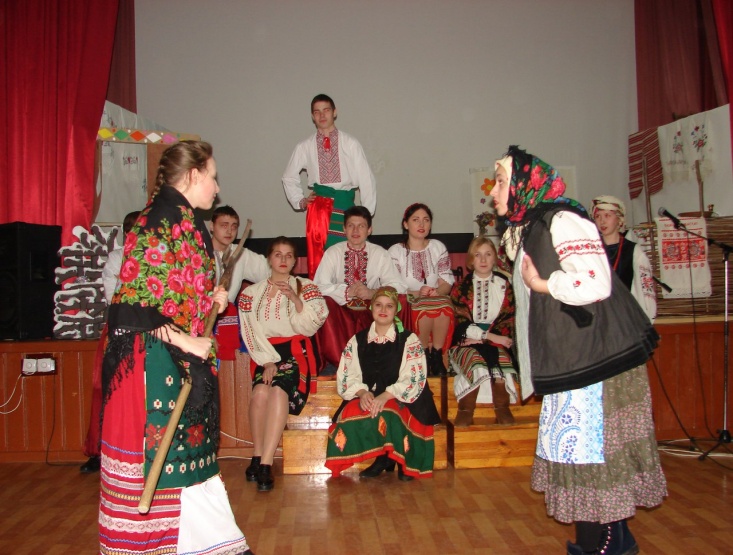 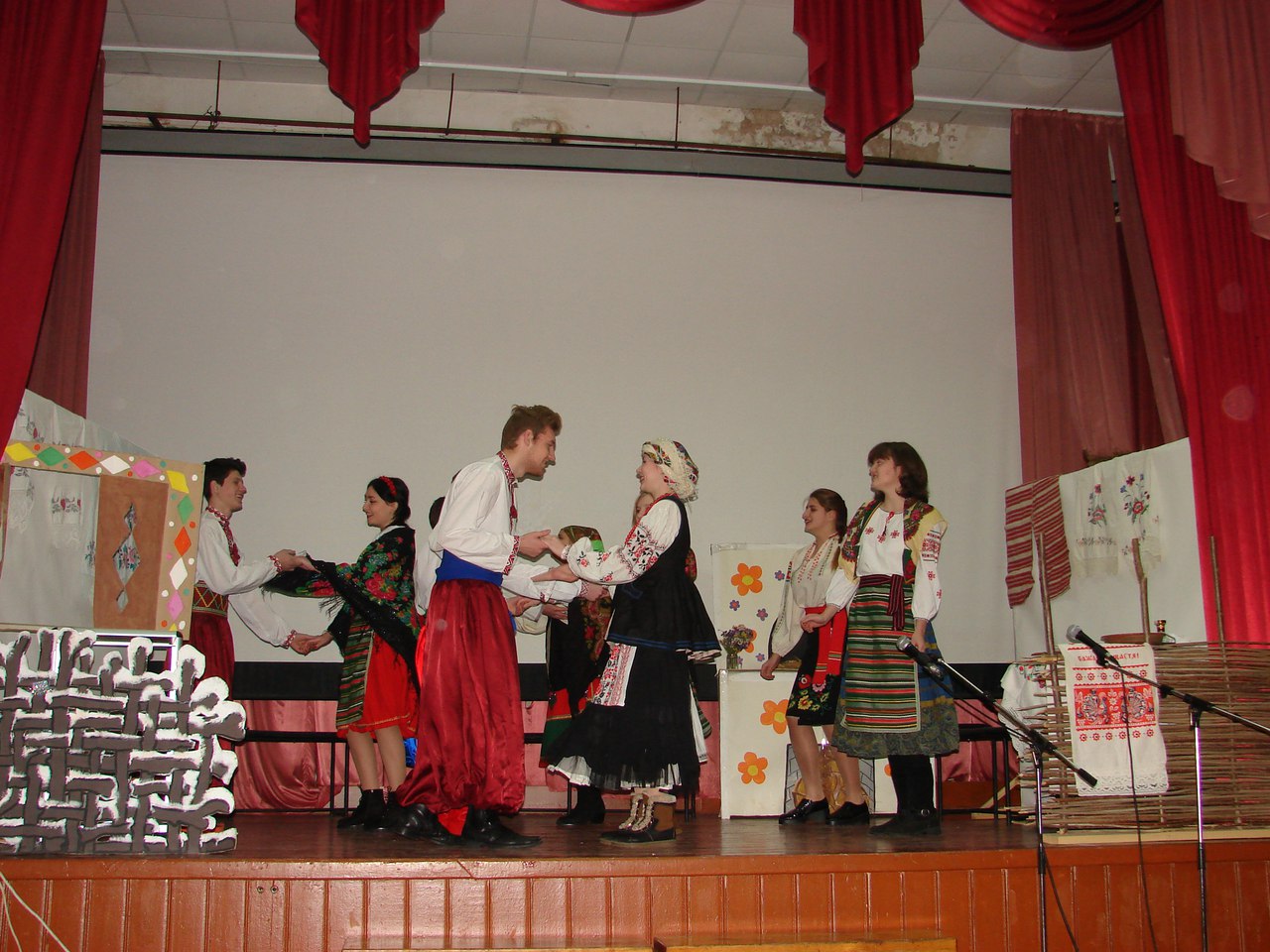 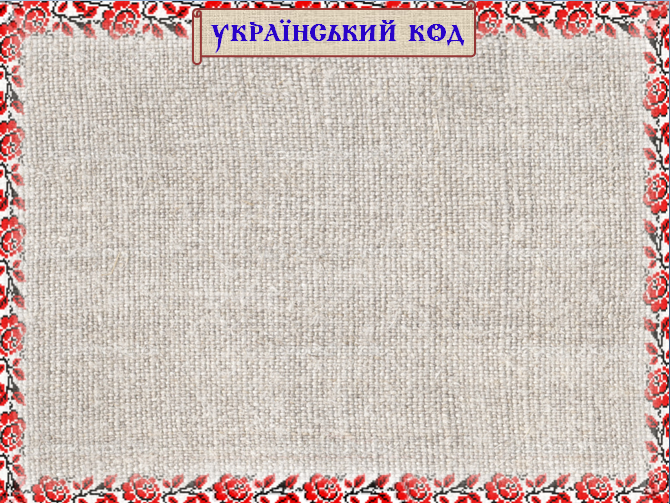 РЕКОНСТРУКЦІЯ УКРАЇНСЬКОГО КОСТЮМУ
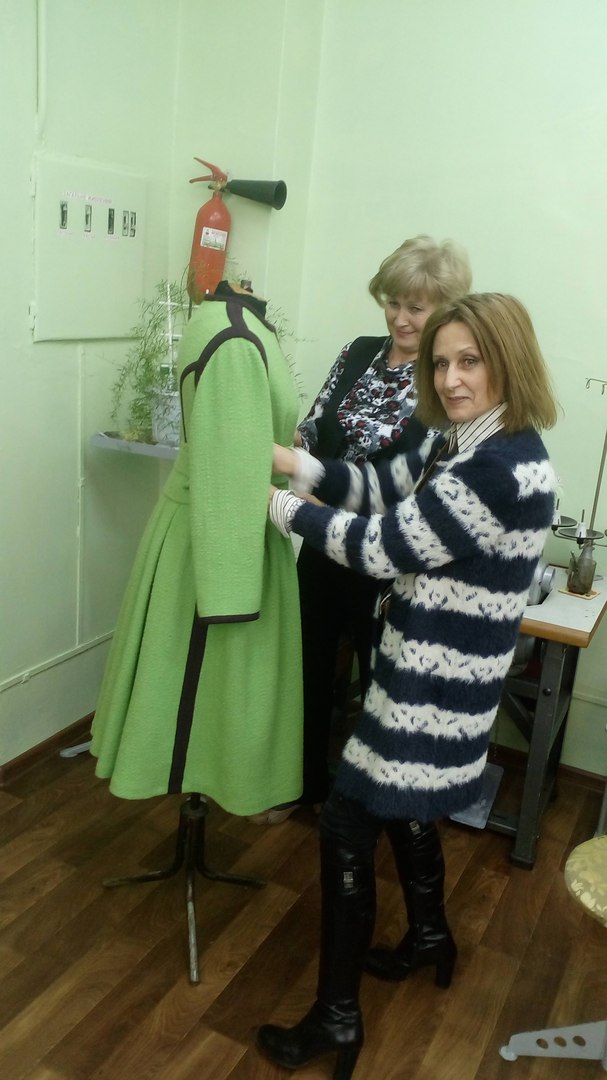 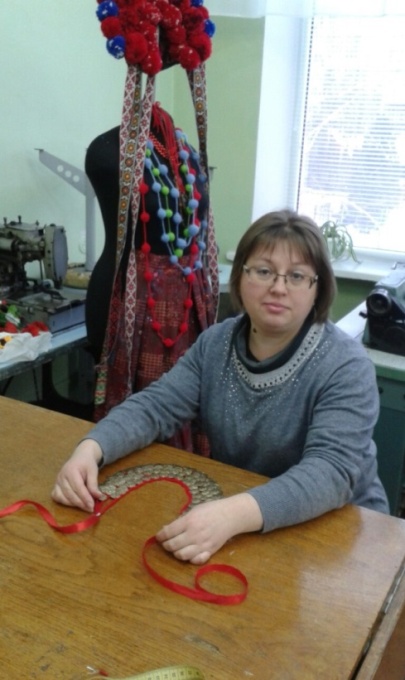 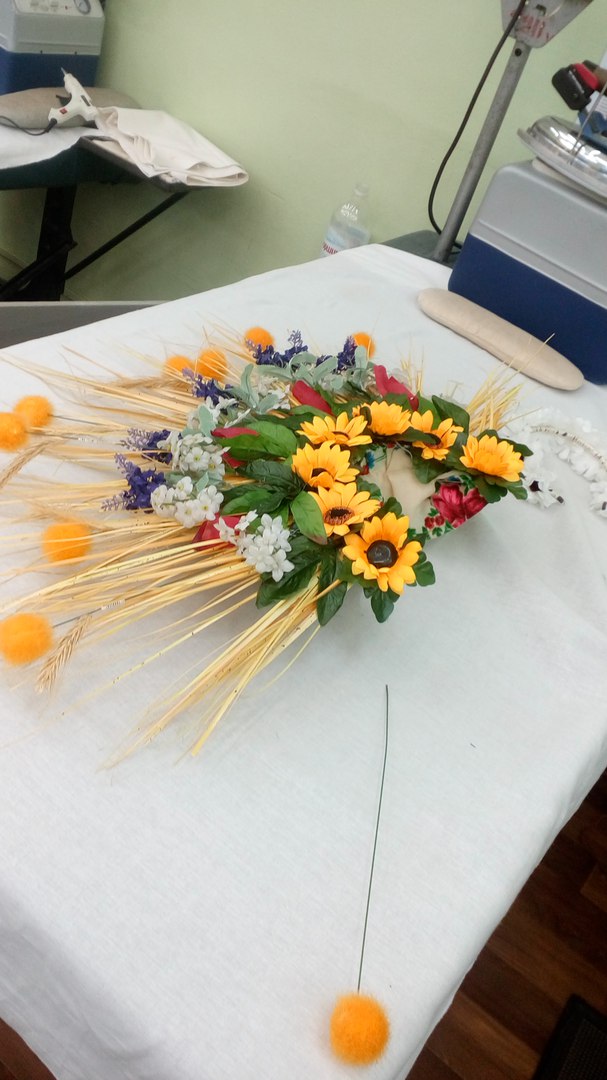 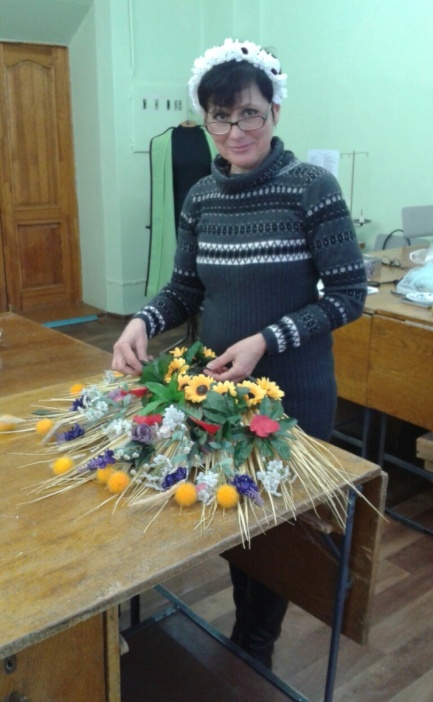 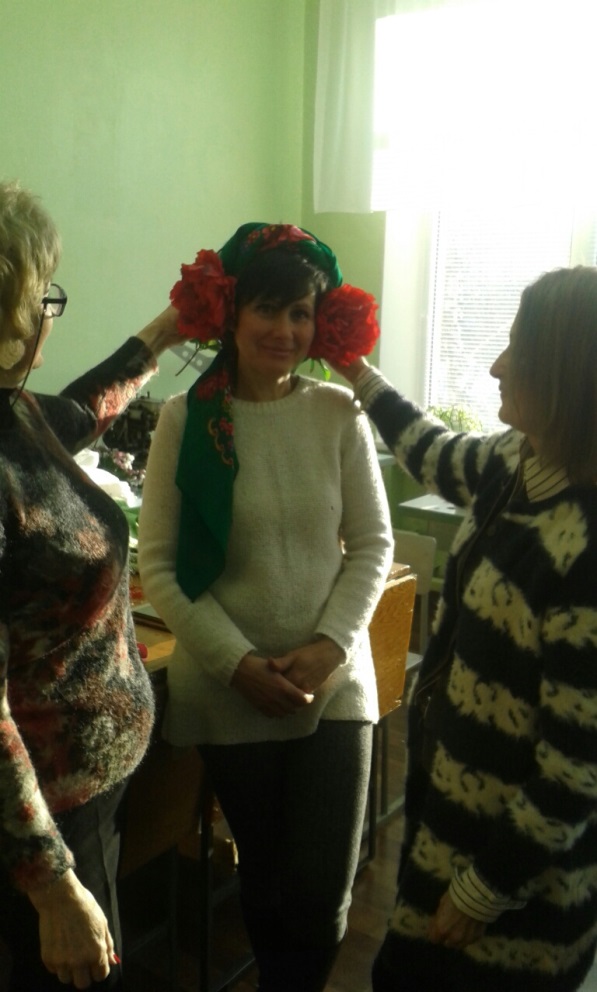 Чорна М.В.
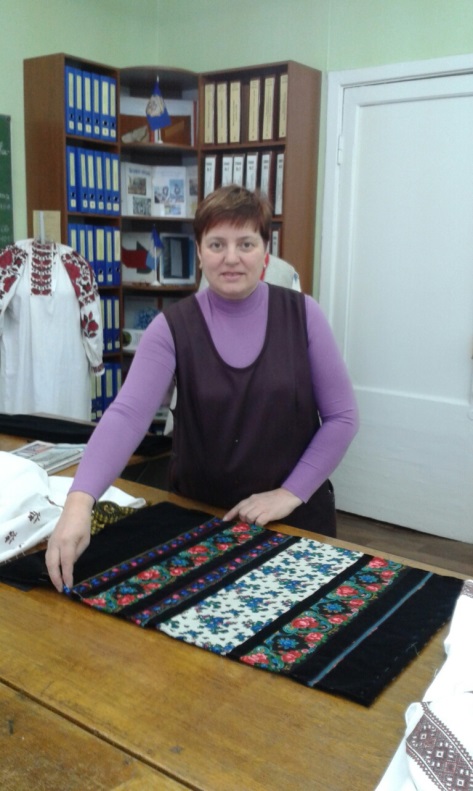 Левченко І.В.
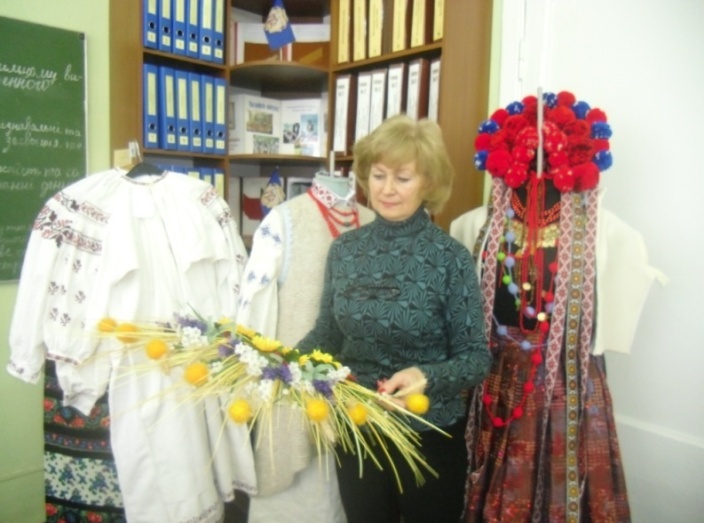 Крівенцева О.В.
Костюминська Н.І.
Штипа С.В.
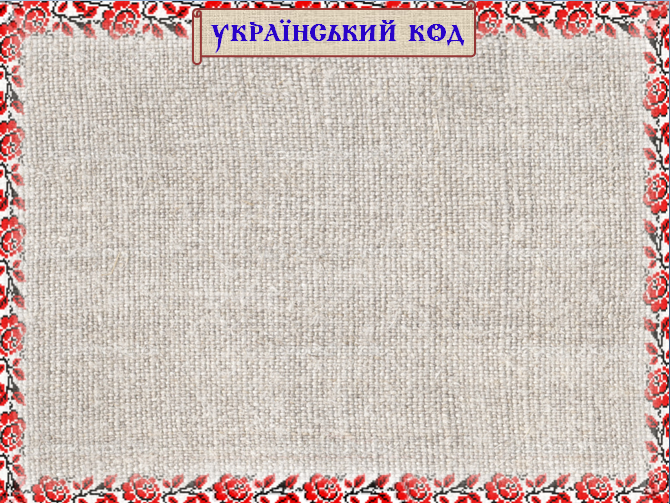 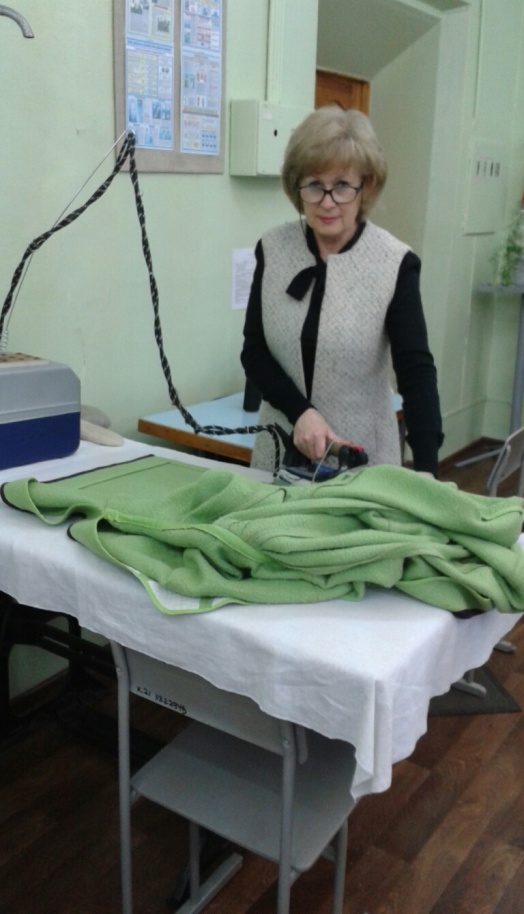 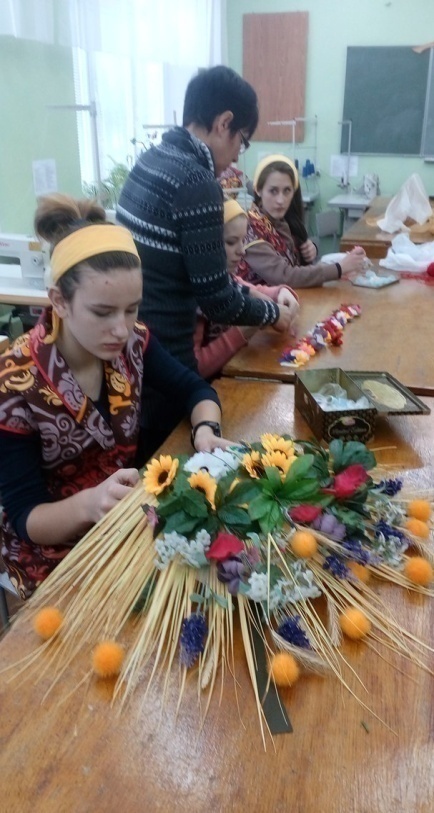 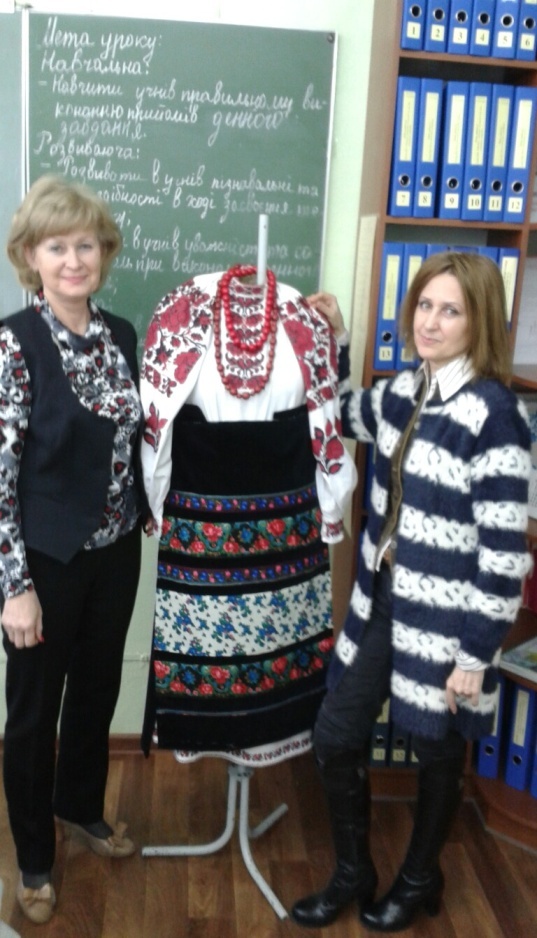 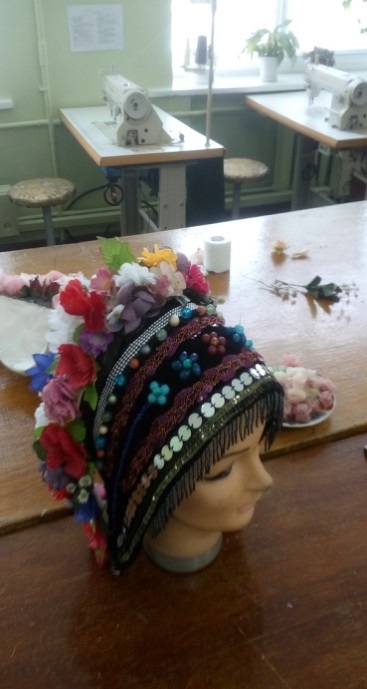 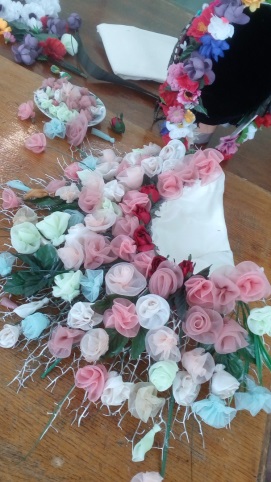 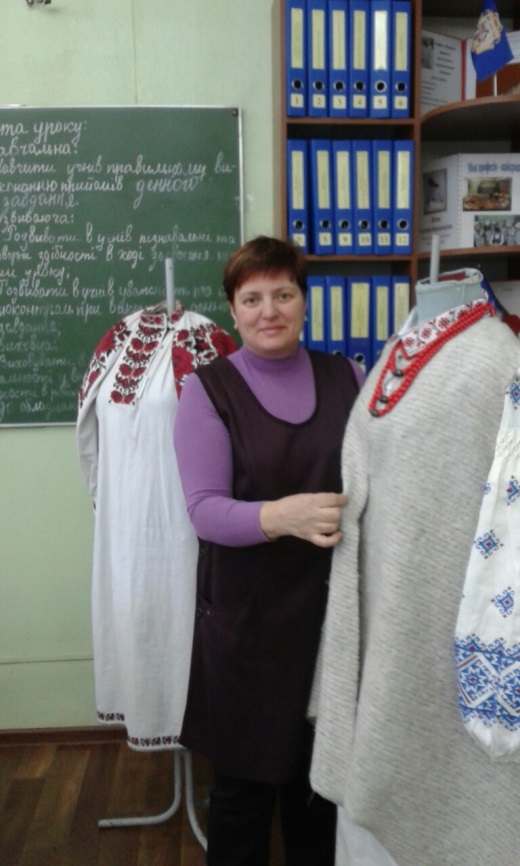 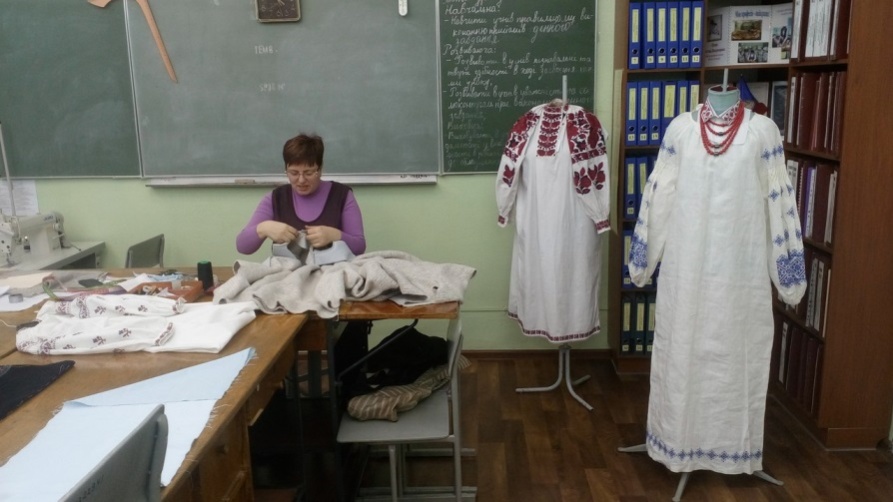 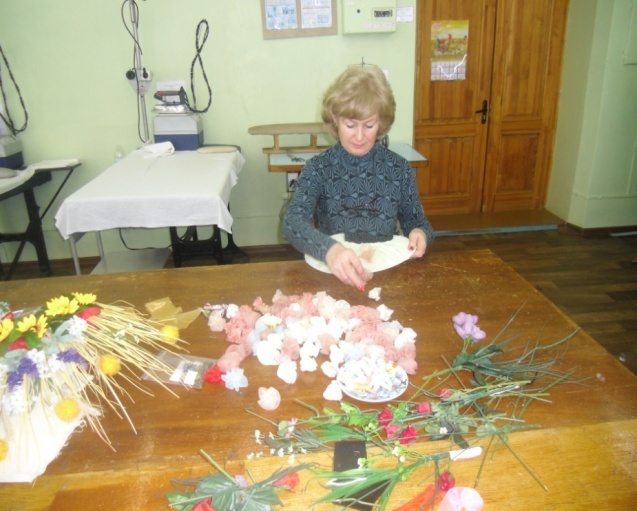 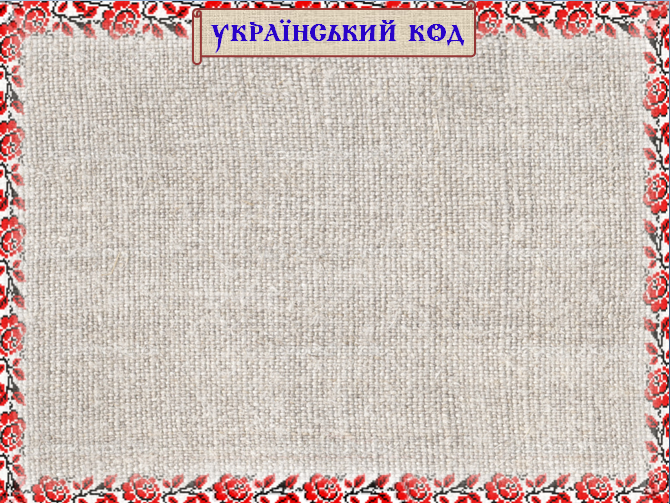 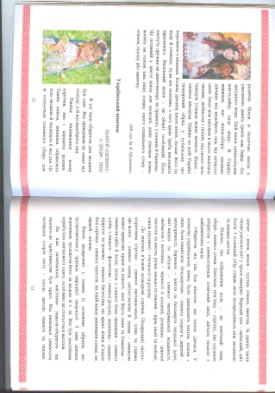 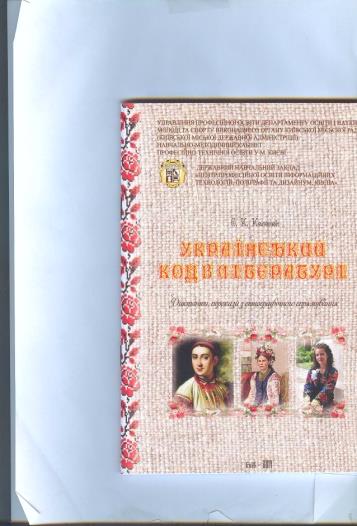 ОФОРМЛЕННЯ ПРОЕКТУ
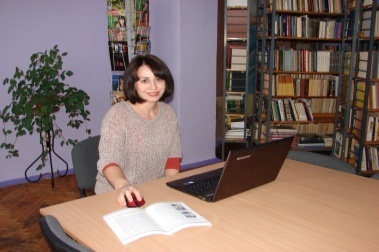 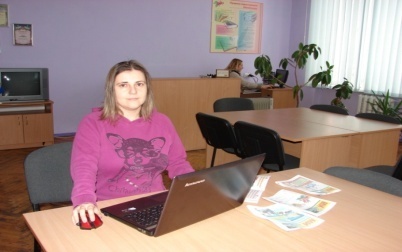 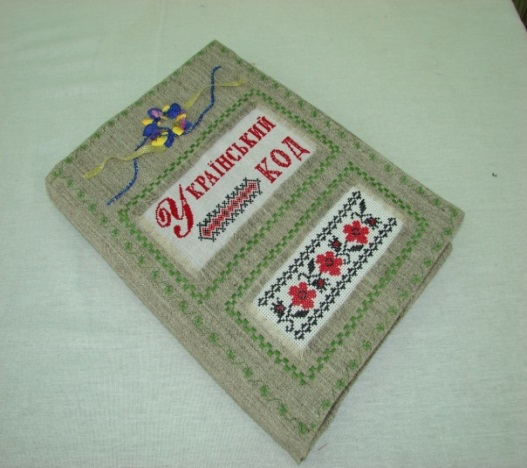 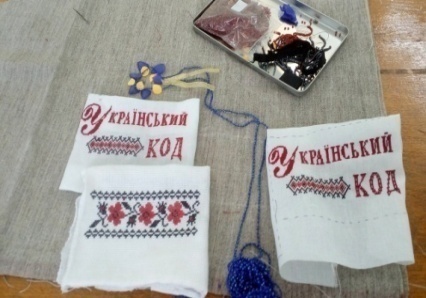 Комп'ютерна верстка та дизайн
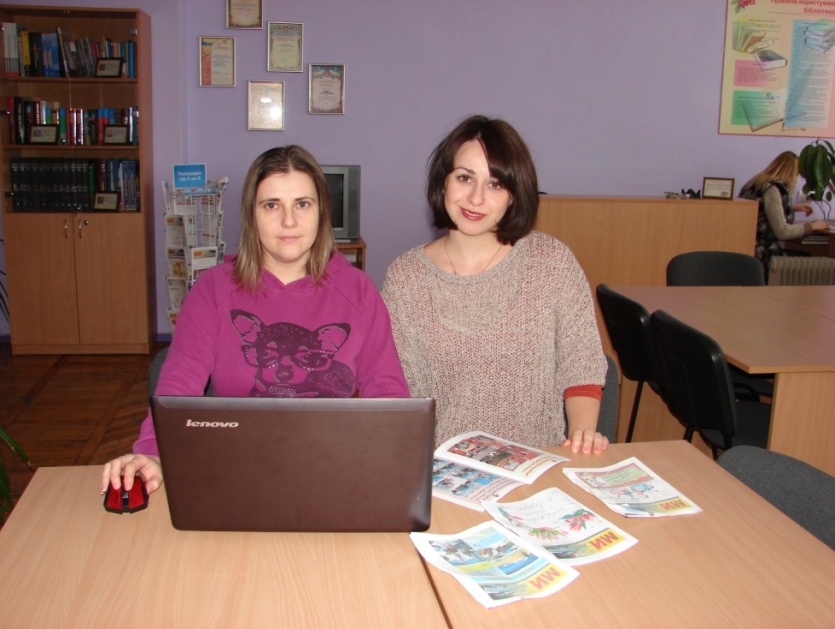 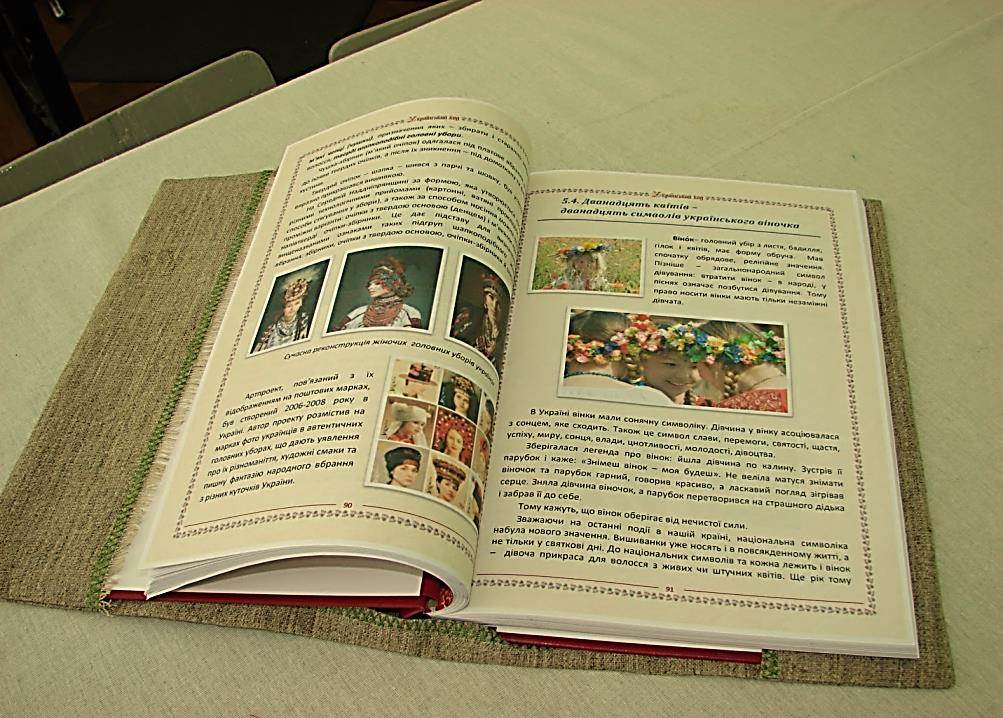 Дєдова Ю.В., Назаренко К.О.
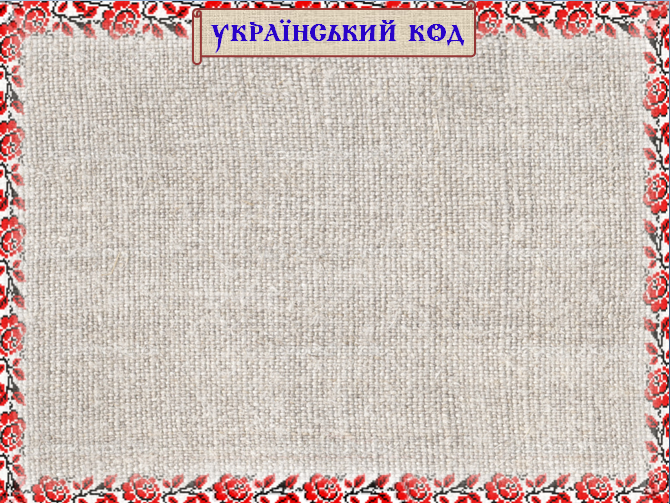 Останні приготування перед захистом проекту
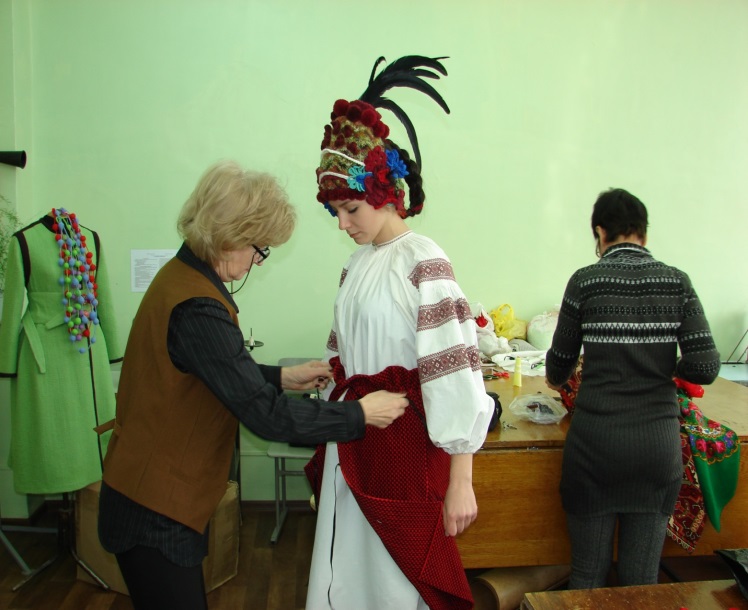 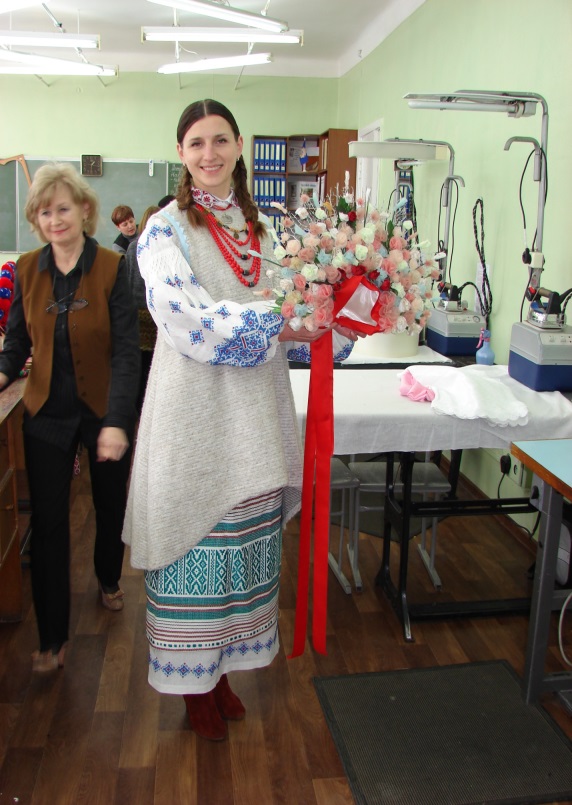 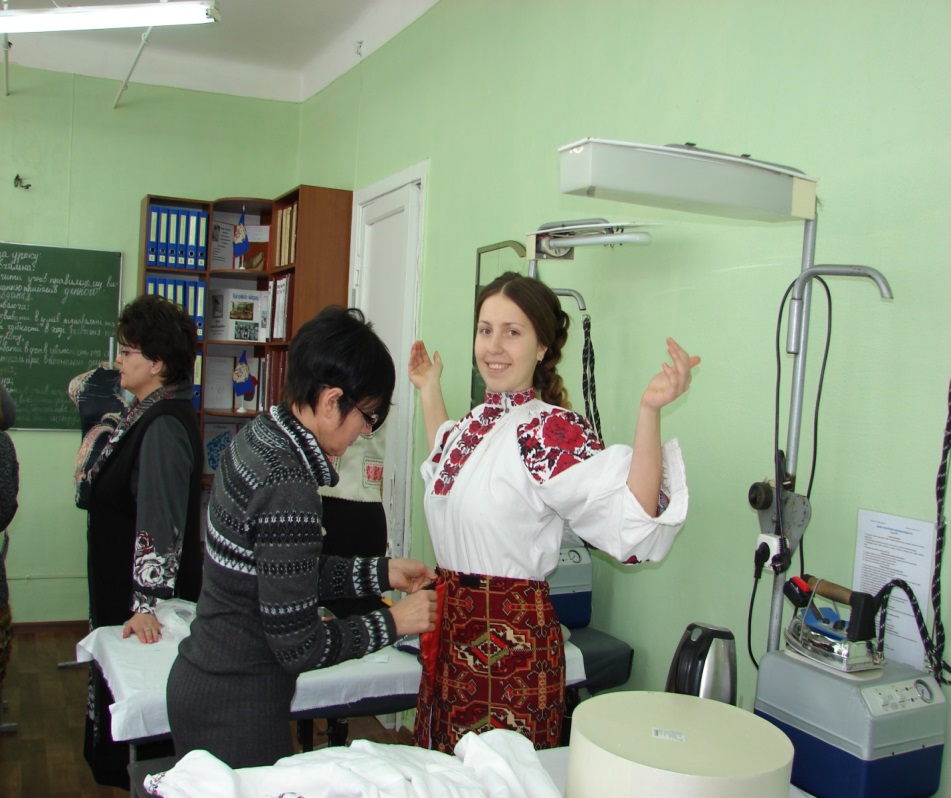 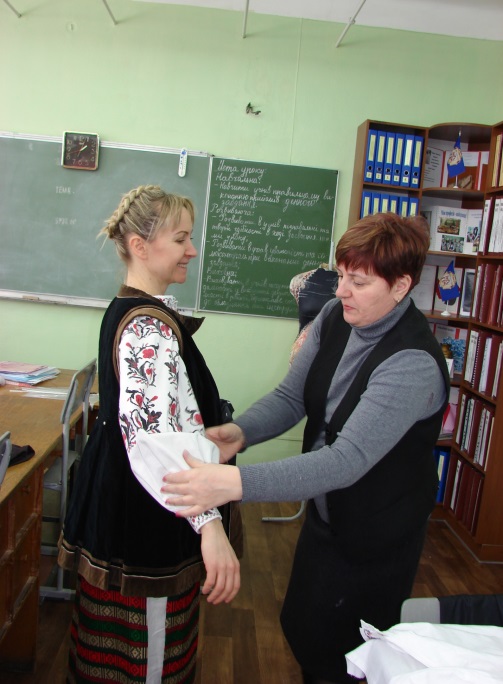 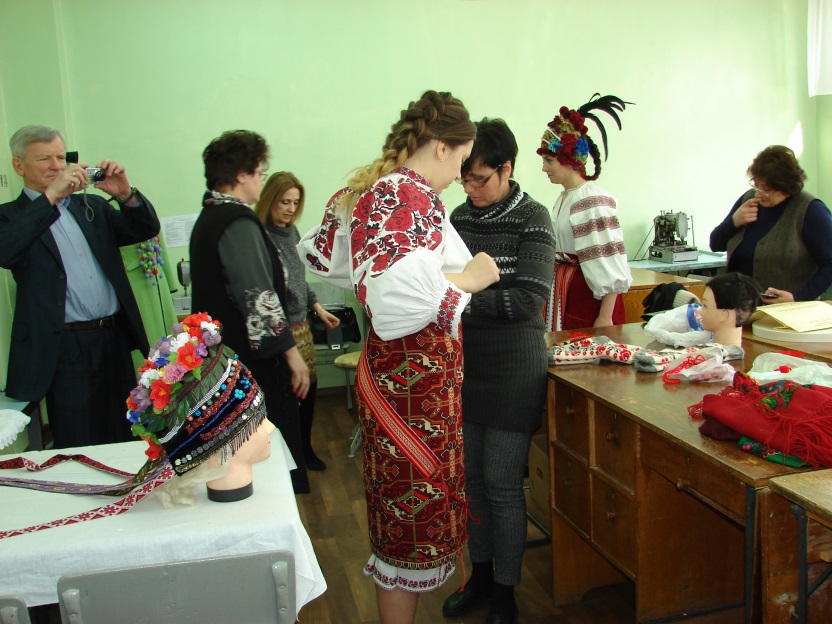 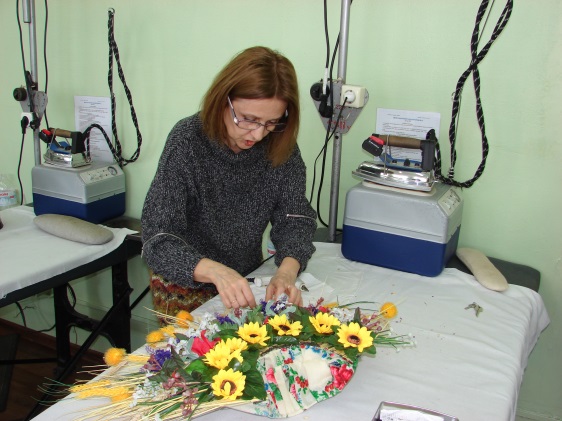 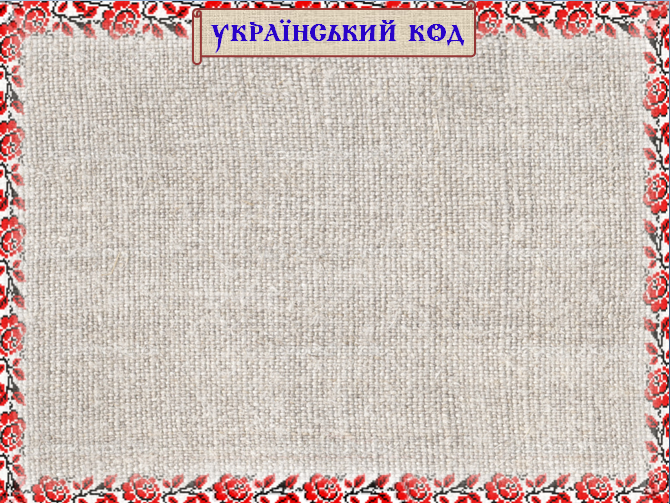 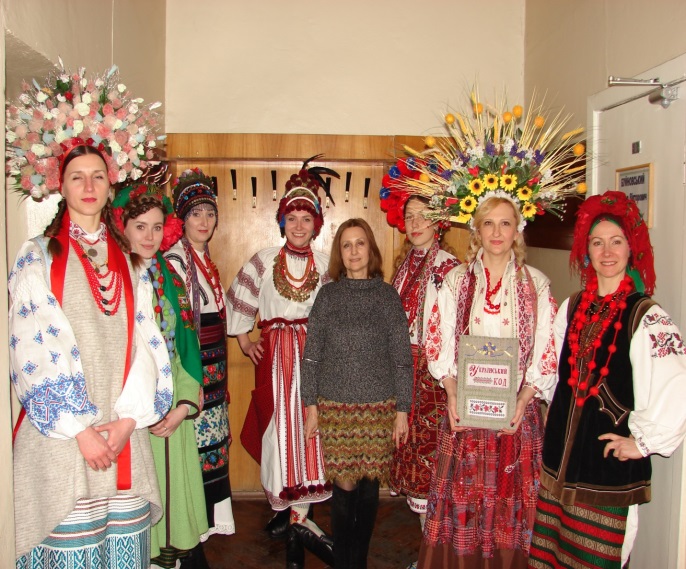 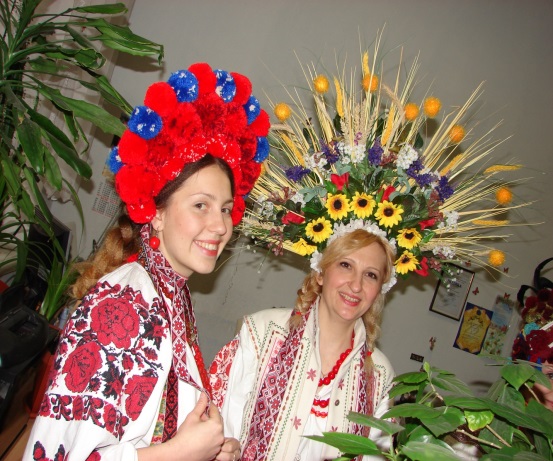 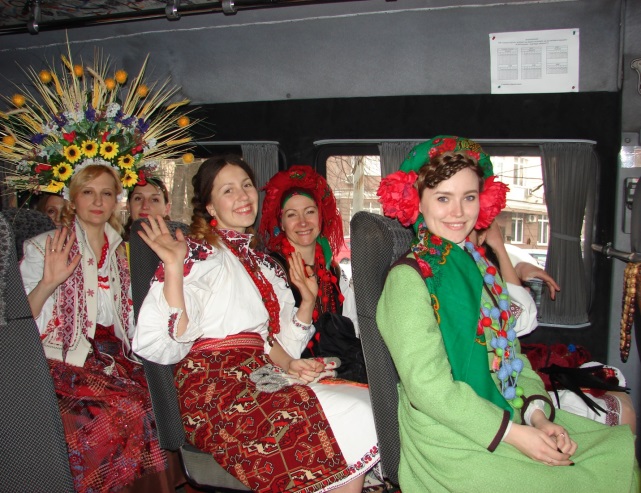 17.02.2017 р. –  відбірковий захист проекту
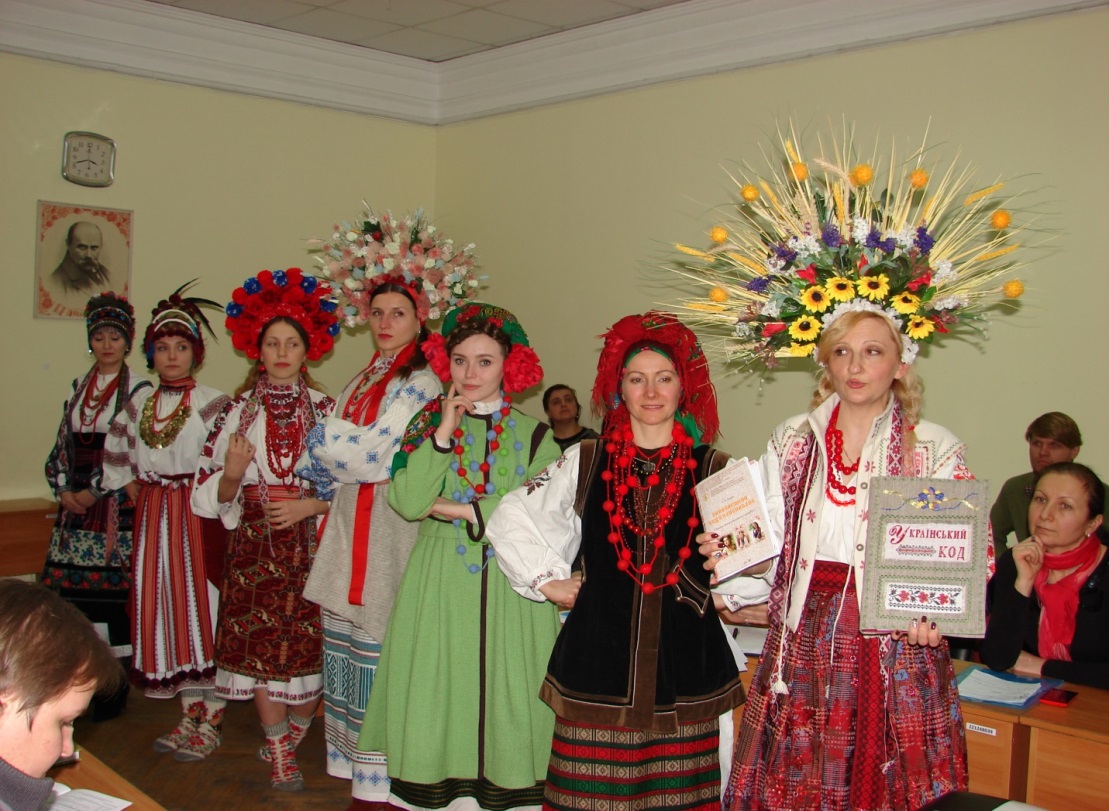 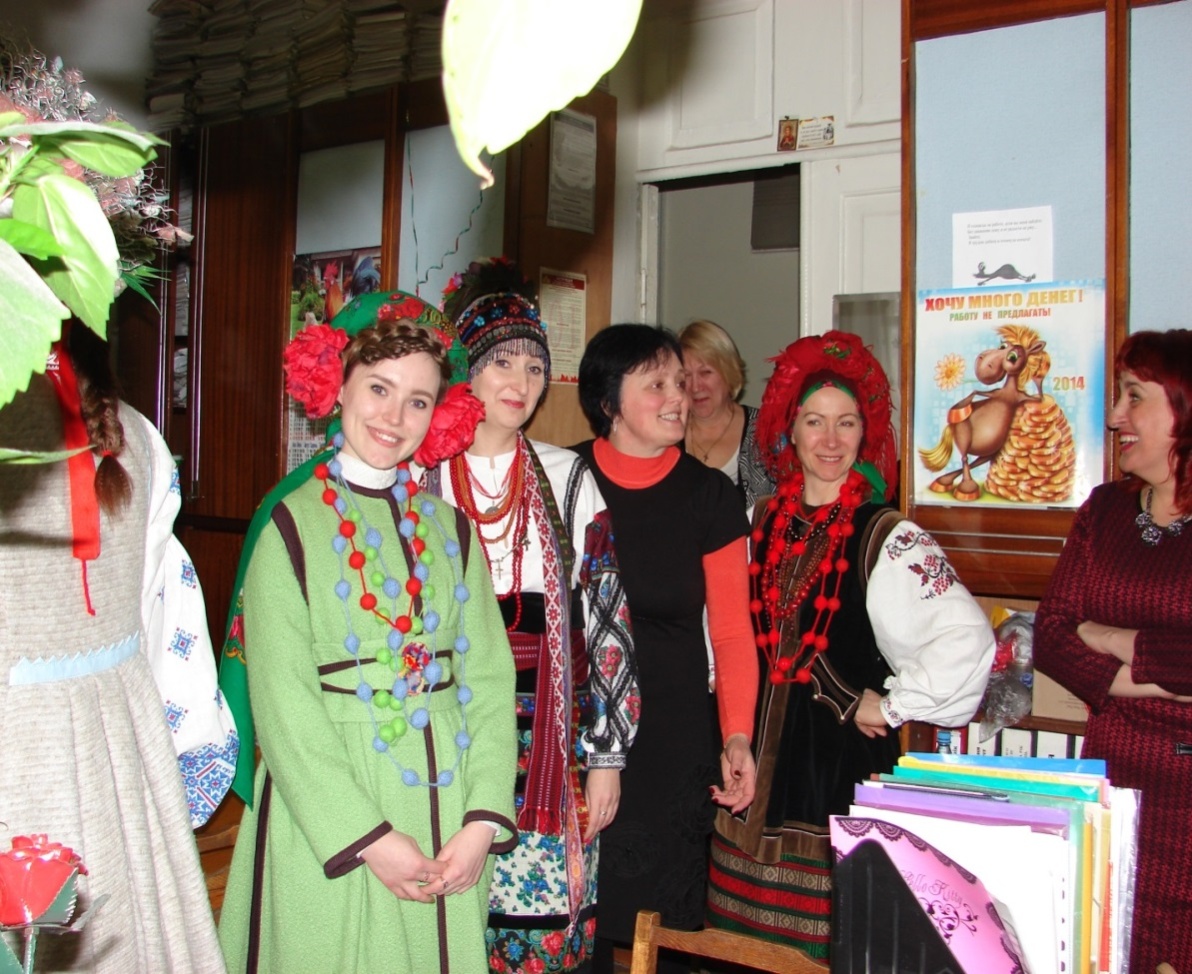 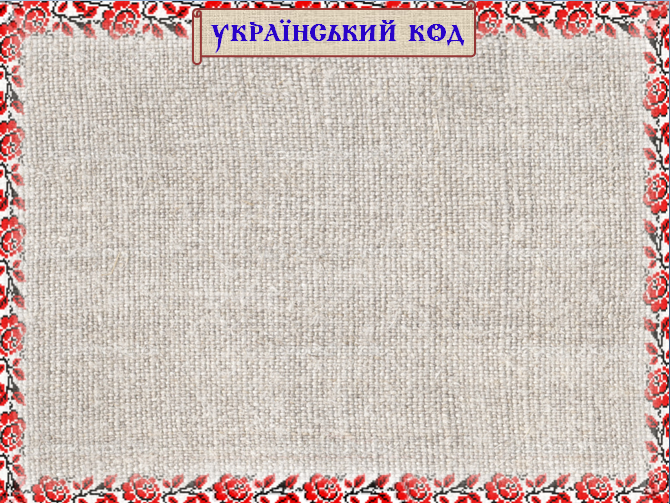 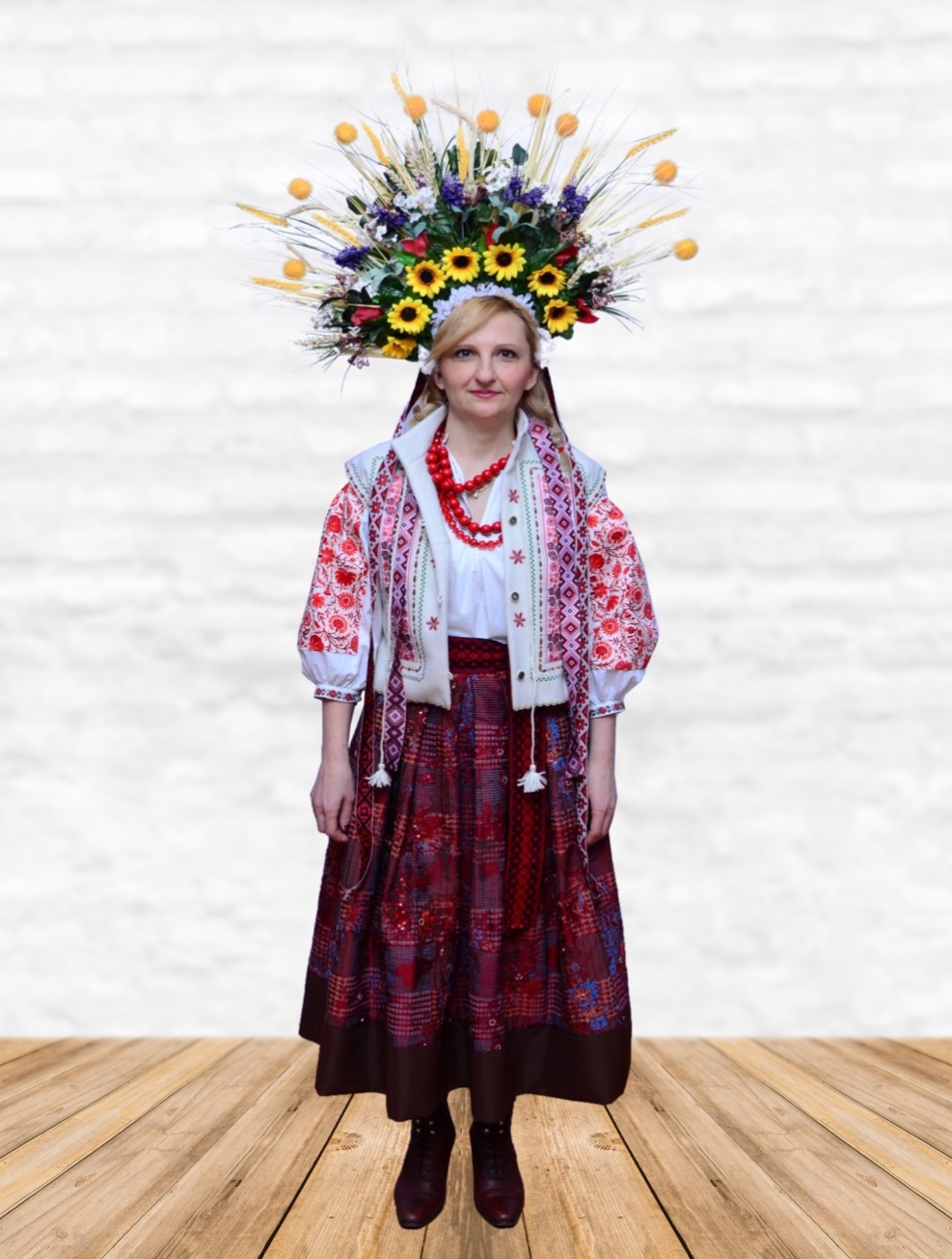 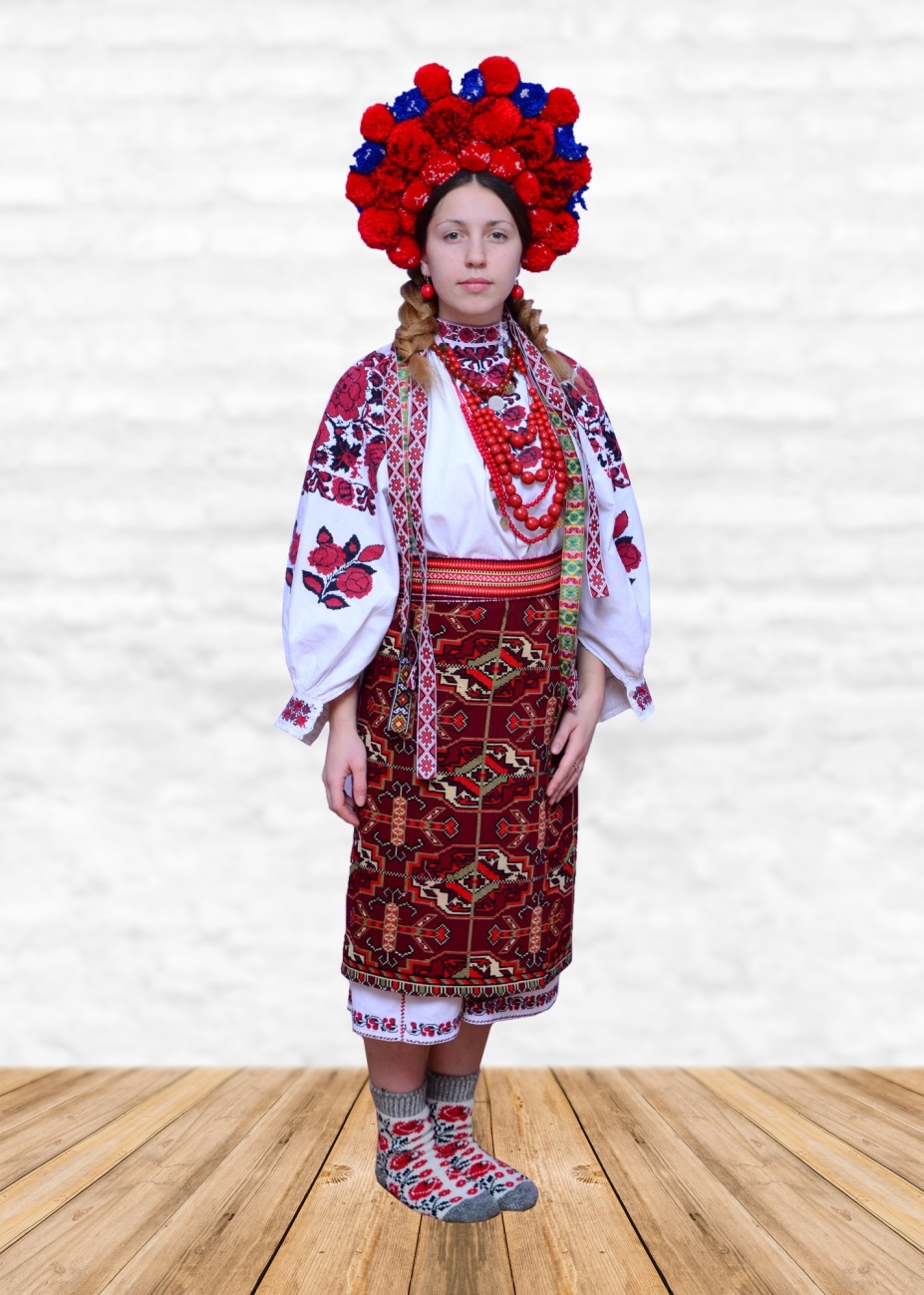 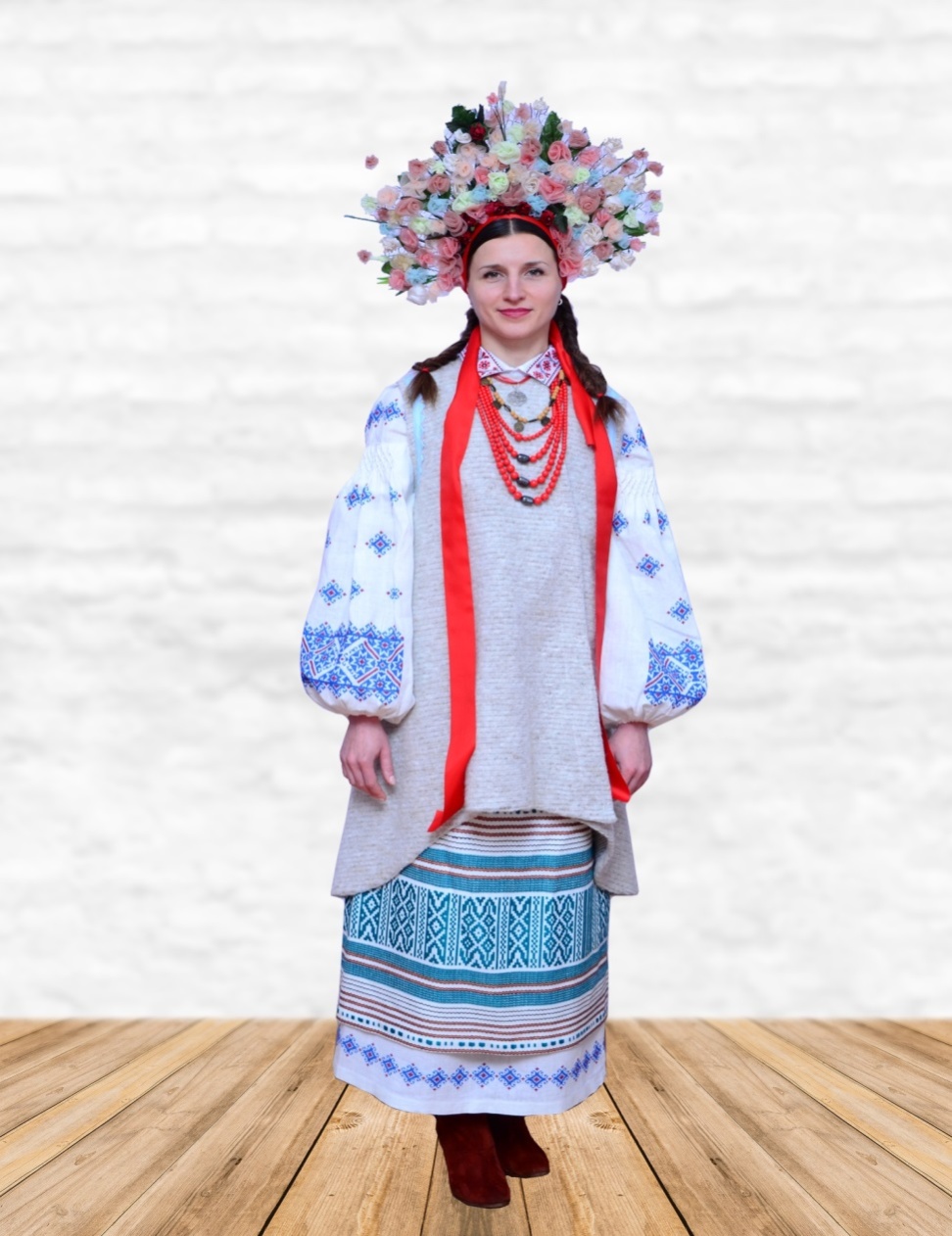 Полтавщина
Прикарпаття
Слобожанщина
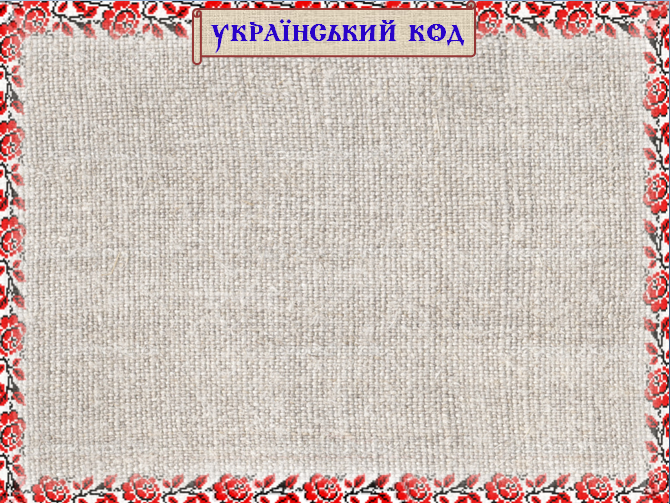 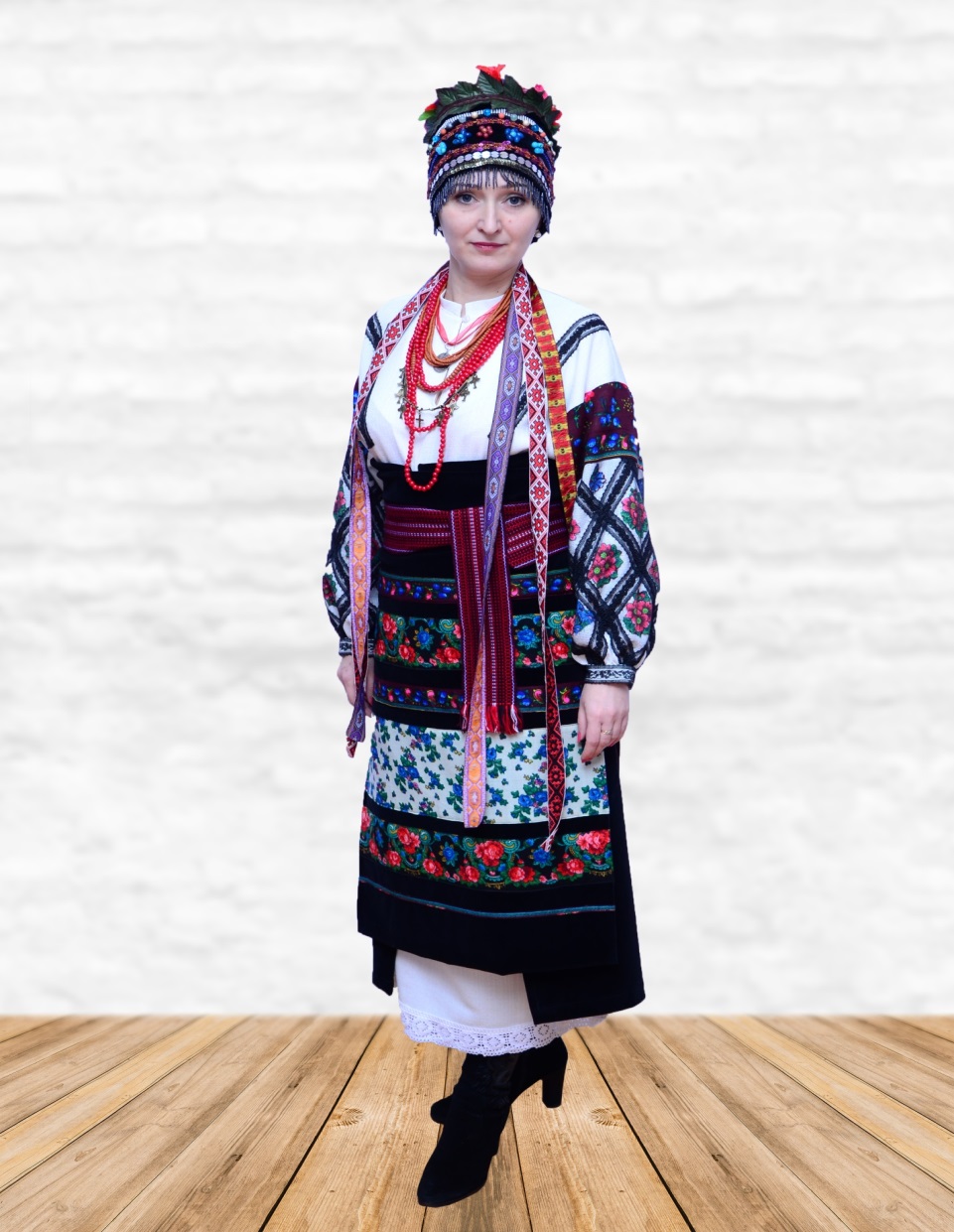 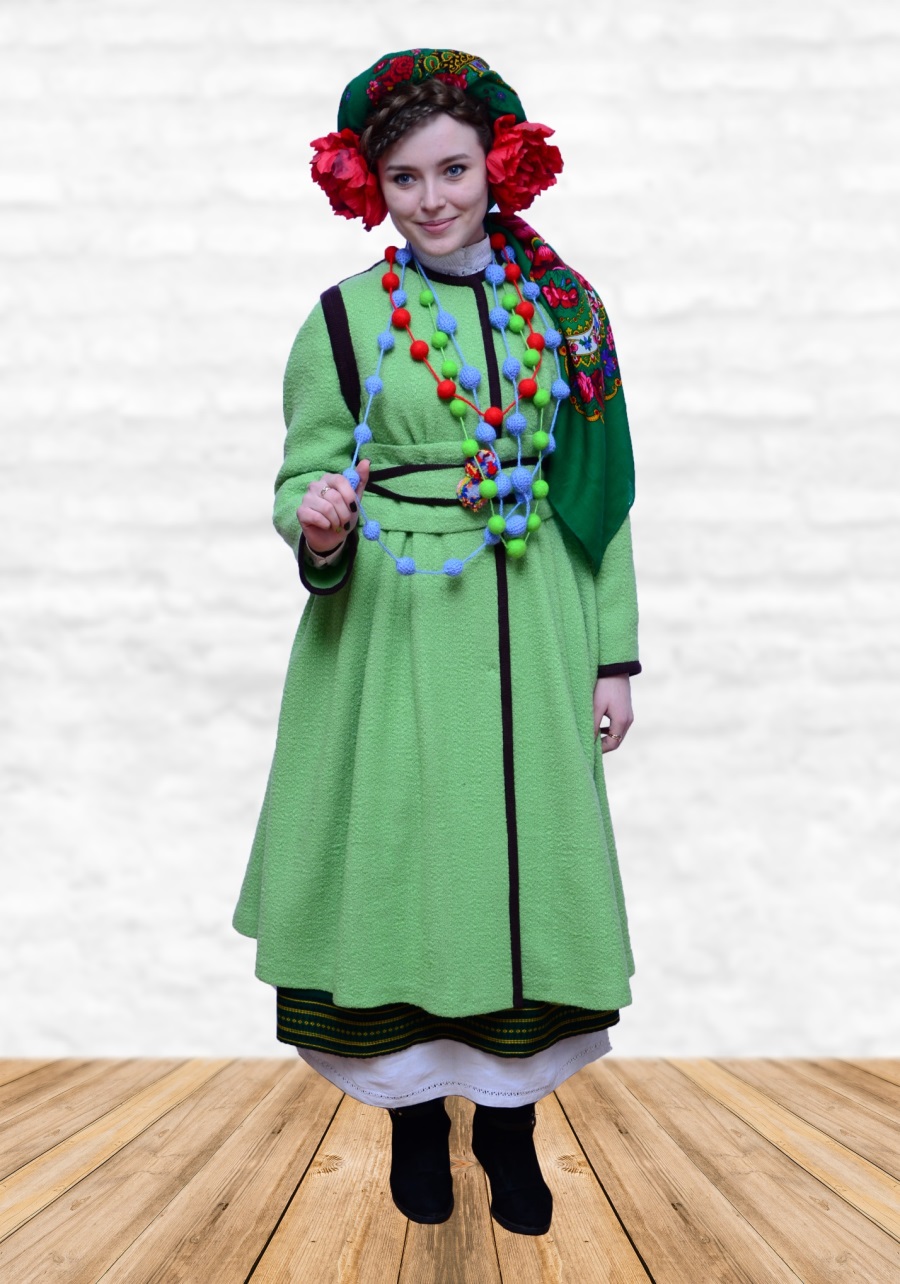 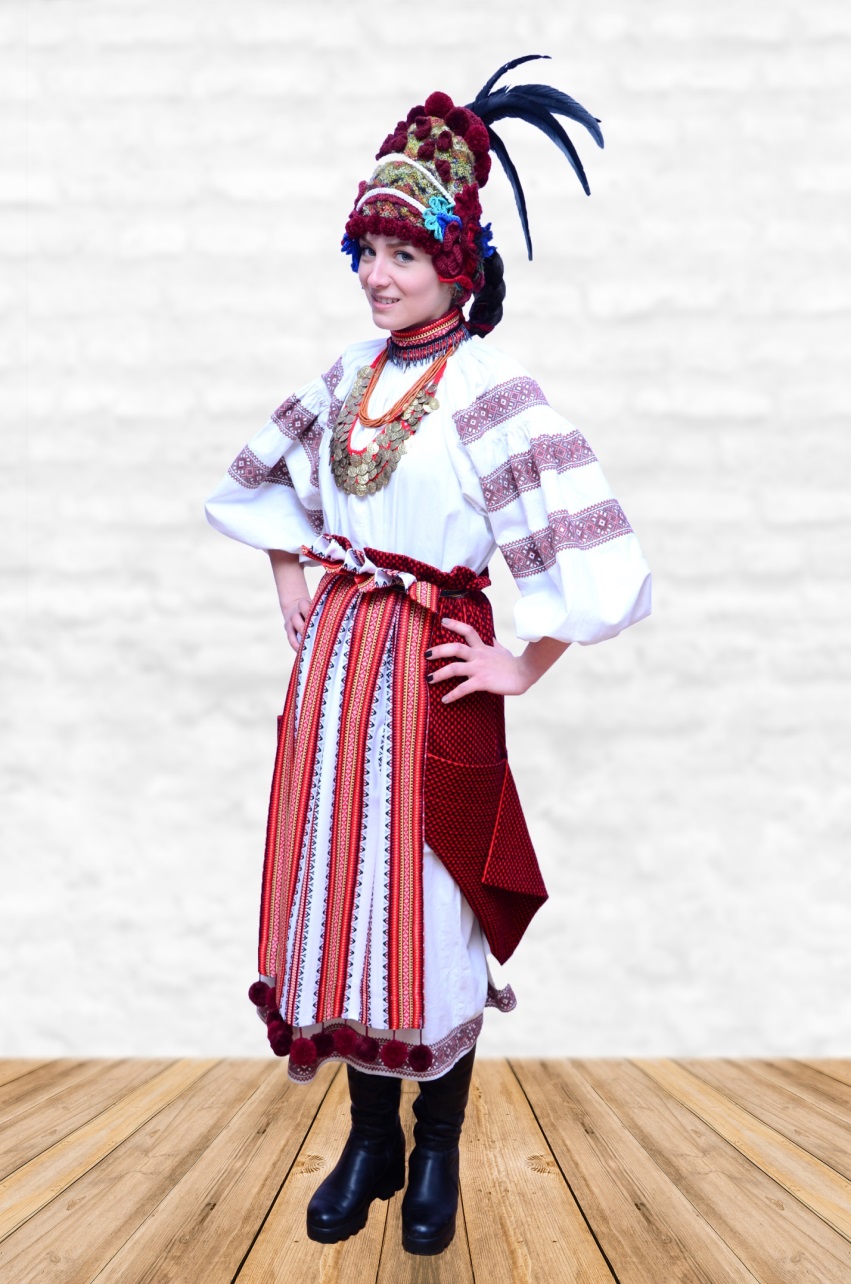 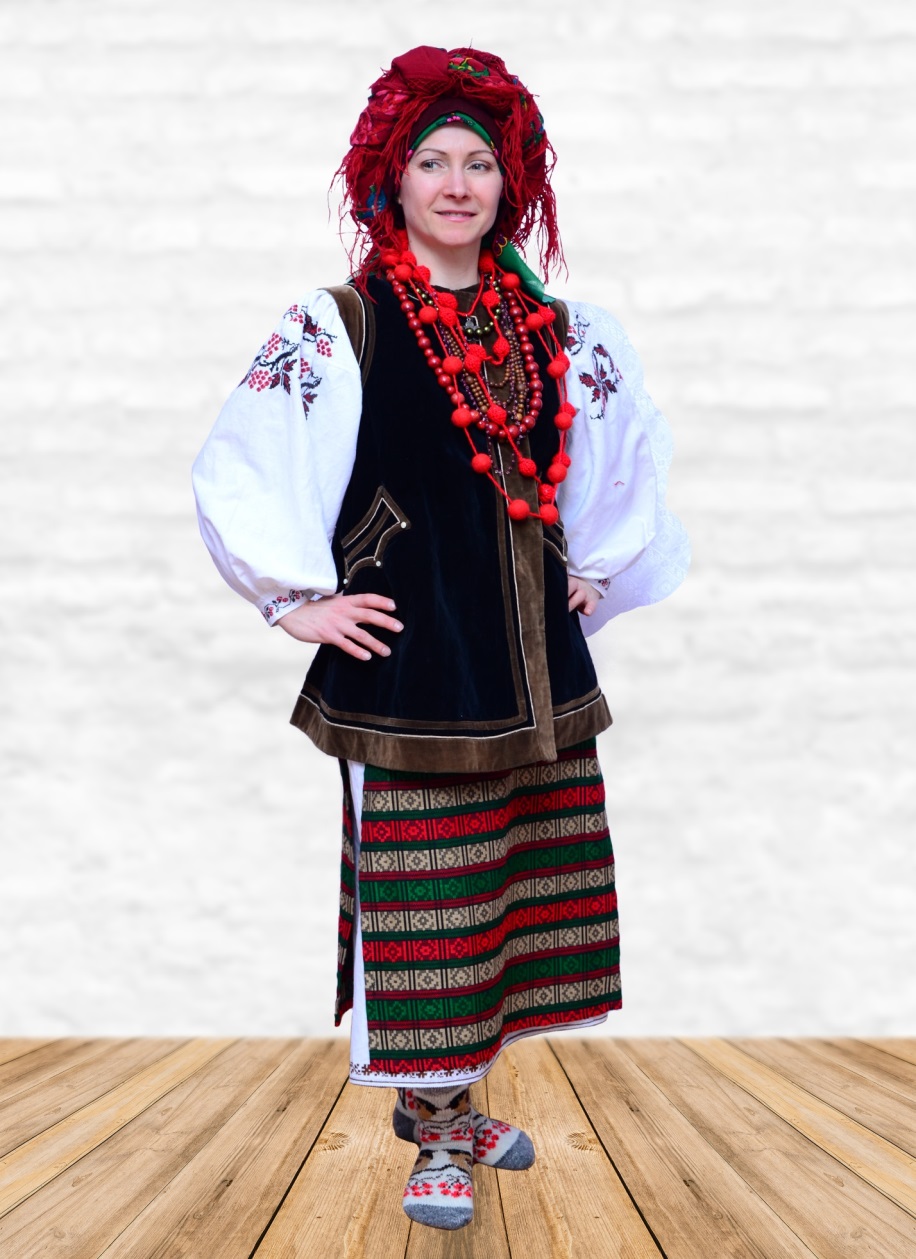 Одещина
Тернопільщина
Київщина
Буковина
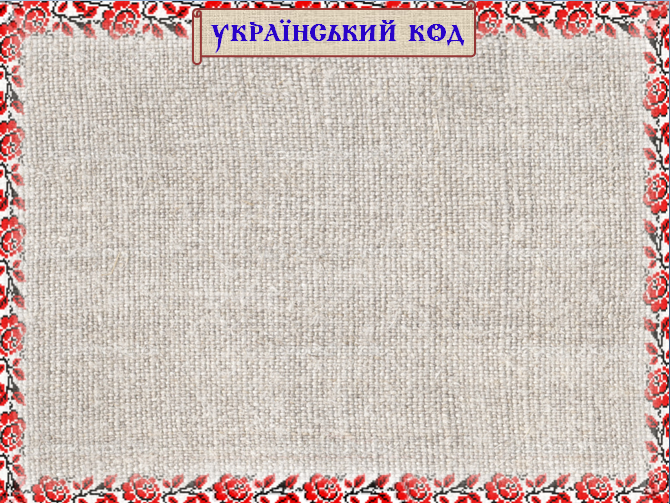 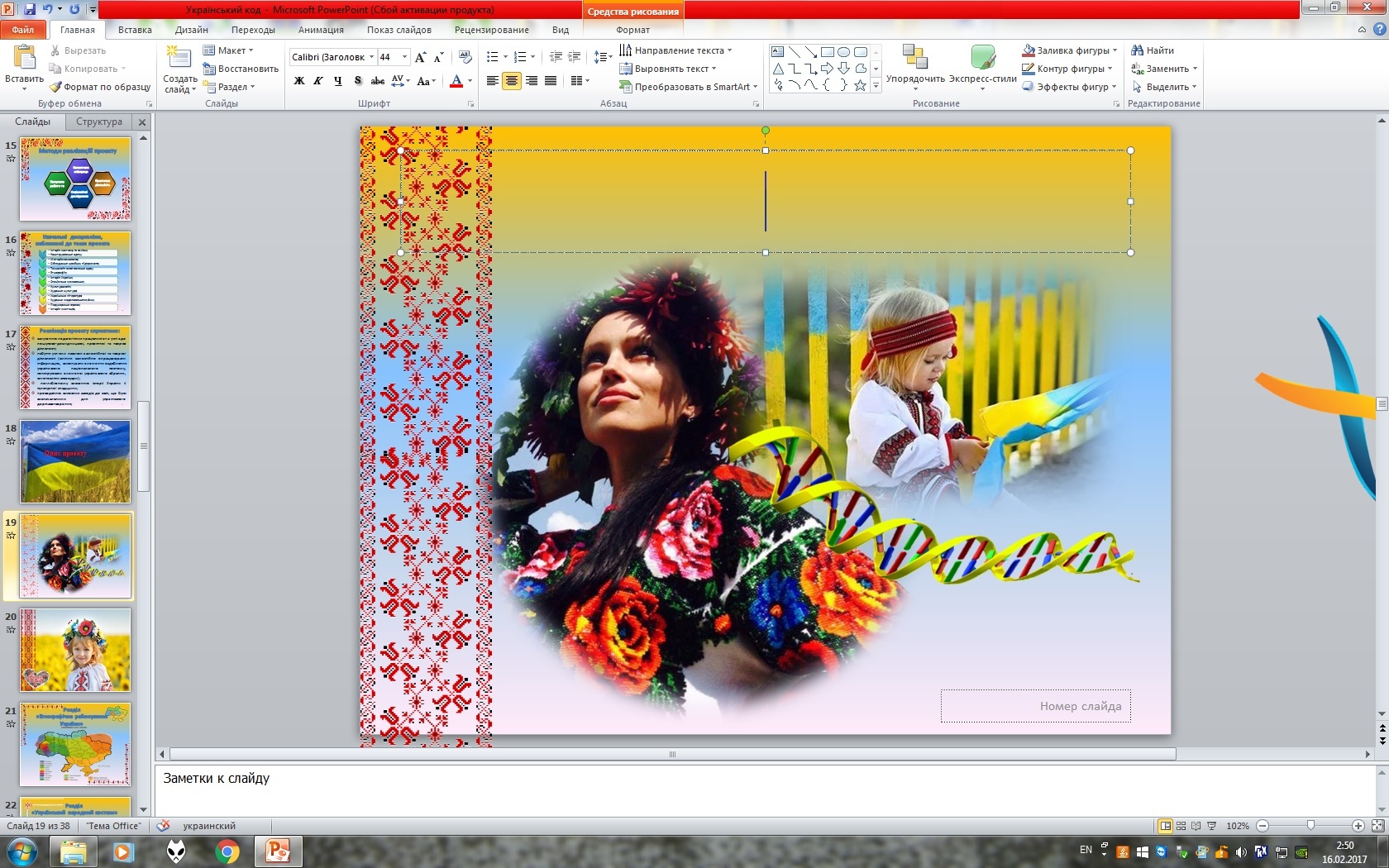 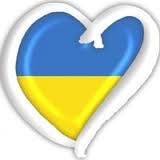